LICEUL TEORETIC „DECEBAL”BUCUREŞTI

        MOTTO: „Singura apărare în fața lumii este cunoașterea ei temeinică” 								(Francis Bacon)
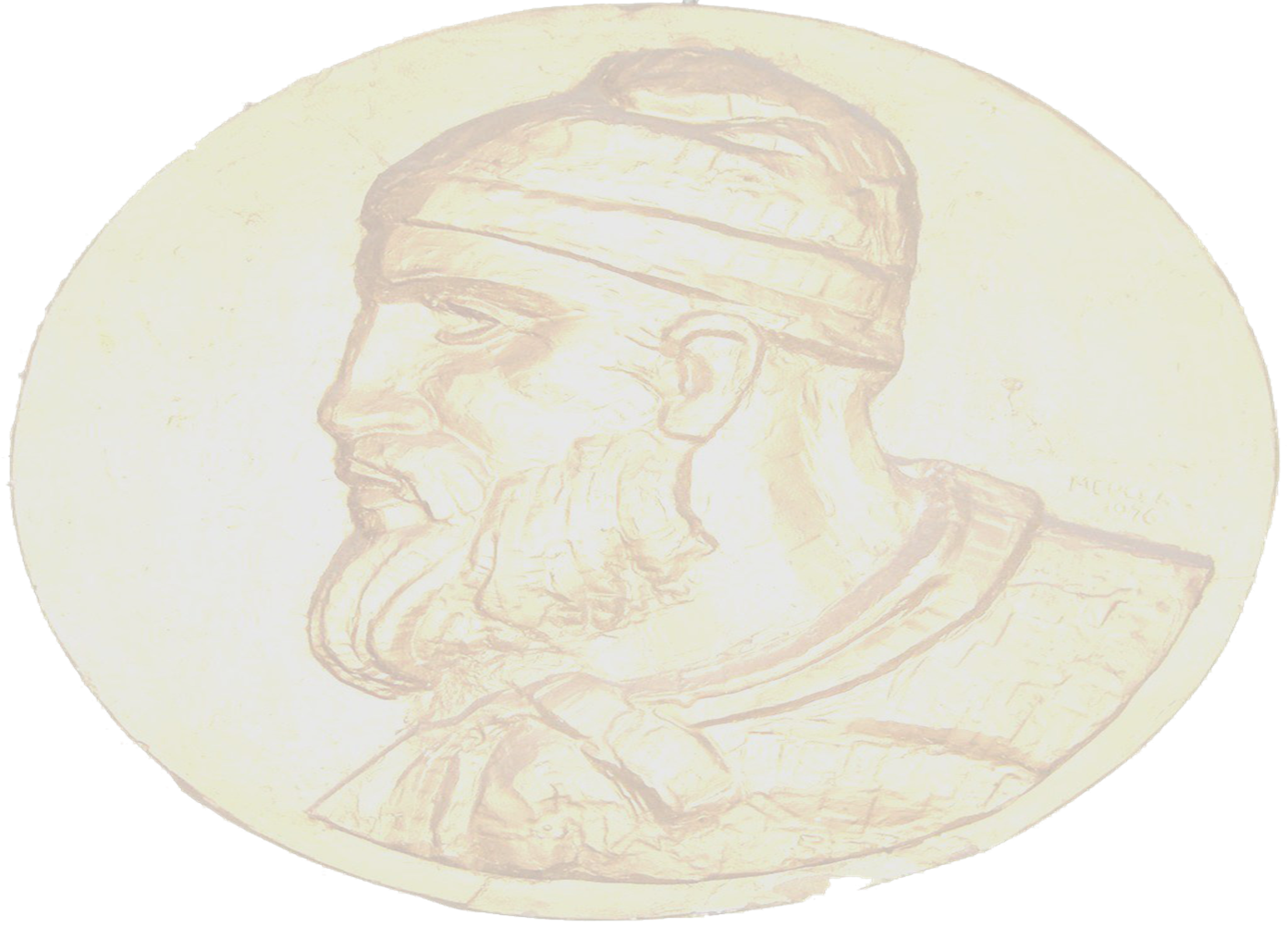 VIZIUNEA
Liceului Teoretic ,,Decebal” poate fi esenţializată prin cuvintele:
  Implicare și performanţă într-o şcoală responsabilă. 


VALORILE PE CARE LE PROMOVĂM SUNT:
 Respect
           Corectitudine
      Demnitate
         Competență
         Prosperitate
Misiunea Liceului Teoretic ,,Decebal” este 
aceea de a oferi elevilor, care pășesc cu încredere și cu speranță pe porțile școlii noastre o educație solidă 
pentru un viitor de succes. 
Niciun elev nu este identic cu altul și de aceea 
metodele pedagogice pe care le aplicăm urmăresc FRUMOSUL, BINELE, ADEVĂRUL, CARIERA.
Frumosul reprezintă maniera atractivă prin care sunt transmise ideile. 
	Astfel, elevii vor găsi bucuria de a învăța, de a cunoaște și de a se pregăti pentru ceea ce numim Carieră. 
	Binele este o componentă morală, care se concretizează prin programe etice și prin modele de comportament pentru că, așa cum spunea Marin Voiculescu “Laboratorul educației este fapta”.
	Adevărul înseamnă informații și cunoștinte.
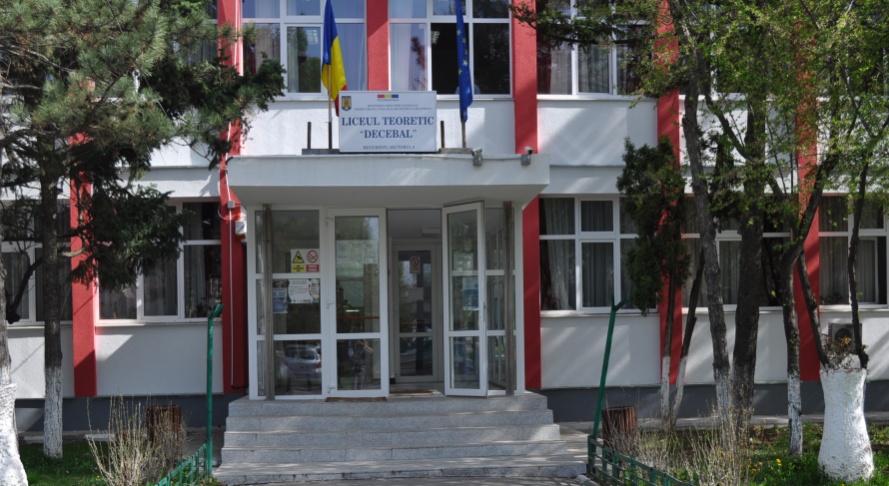 CINE SUNTEM NOI ...
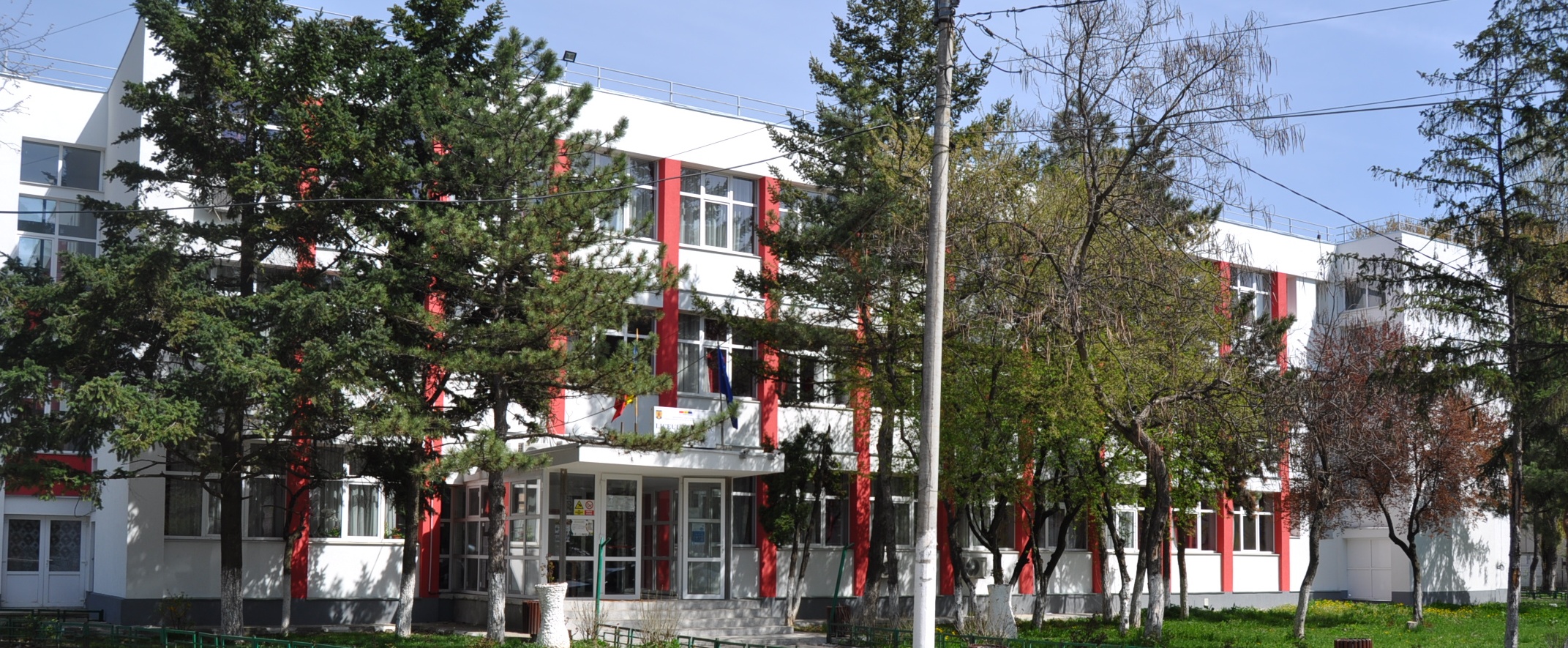 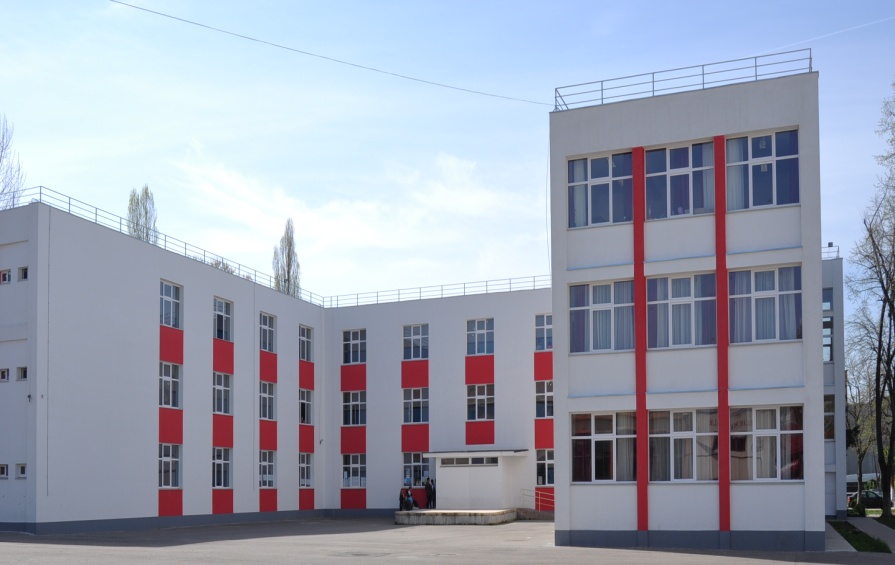 Date de contact: 

Bd. Energeticienilor, Nr. 9-11, Sector 3, București, Tel./Fax: 0213469233
Web: liceuldecebal-bucuresti.ro,  
E-mail: liceul_decebal@yahoo.com
Autobuze: 102, 123, 135 – Stația Energeticienilor
SCURT ISTORIC…

	Anul 2023 înseamnă peste 68 de ani de existență a  Liceului Teoretic „Decebal” .
	În anul 1955, s-a înființat, ca o necesitate pentru pregătirea forței de muncă calificate, ,,Școala Profesională de Ucenici Construcții” din cadrul Ministerului de Construcții și al Materialelor de Construcții, București.
 	În anul 1971, când regimul comunist pune accent pe învăţământul tehnologic, unitatea de învățământ a fost transformată în Liceul Industrial nr 18. 
	Începând cu anul 1990 devine Liceul Teoretic „Decebal” și sunt înfiinţate clase primare şi clase gimnaziale.
	Astfel, în cadrul liceului s-a realizat o continuitate a învăţământului, de la cel primar, la cel gimnazial şi liceal, crescând în mod semnificativ calitatea instruirii şi diversificând opţiunile şcolare ale elevilor.
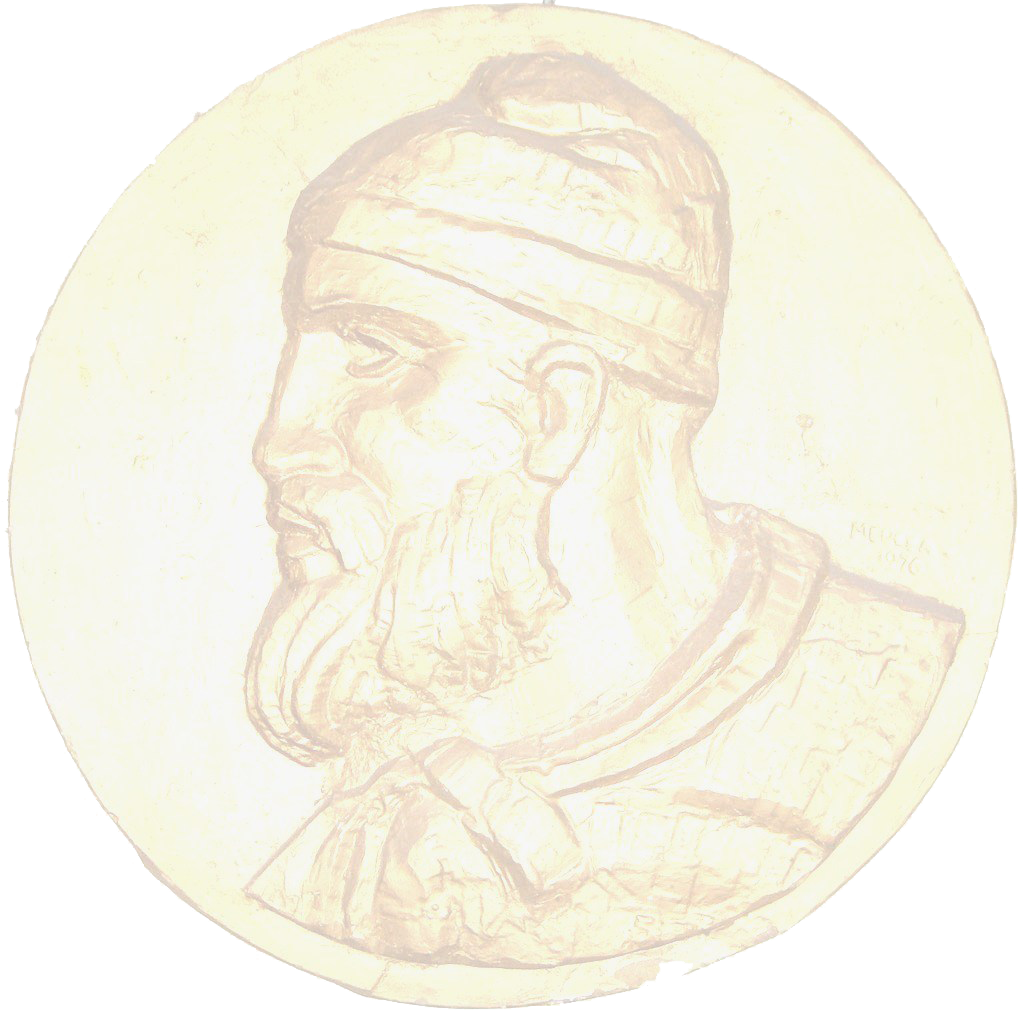 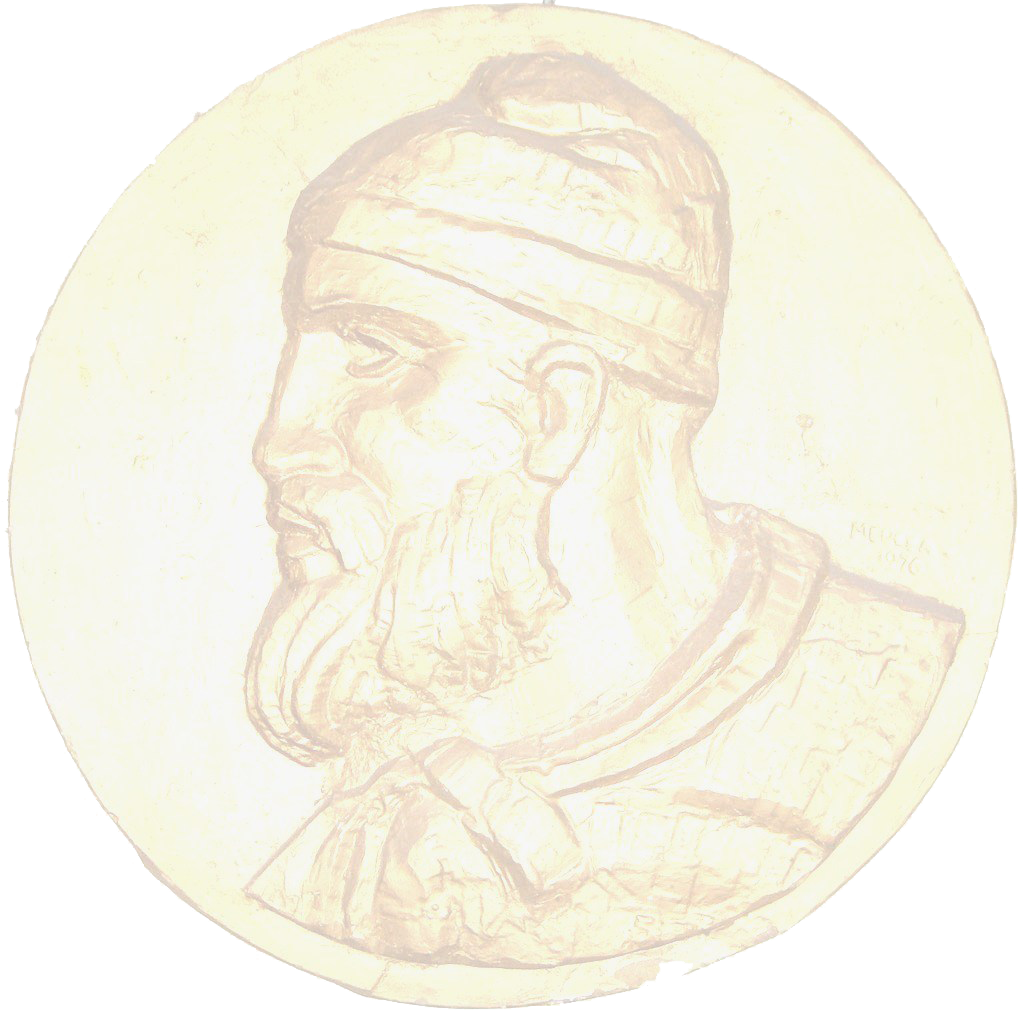 Oferta educaȚionalĂ 
pentru anul Școlar 2023-2024
Învățământ liceal zi: 7clase a IX-a: 
 3 clase științe sociale
 3 clase filologie
 1 clasă matematică-informatică

Învățământ primar 
Învățământ gimnazial zi
Învățământ gimnazial cu frecvență redusă (clasele V-VIII)
Învățământ liceal cu frecvență redusă: 2 clase a IX-a științe sociale
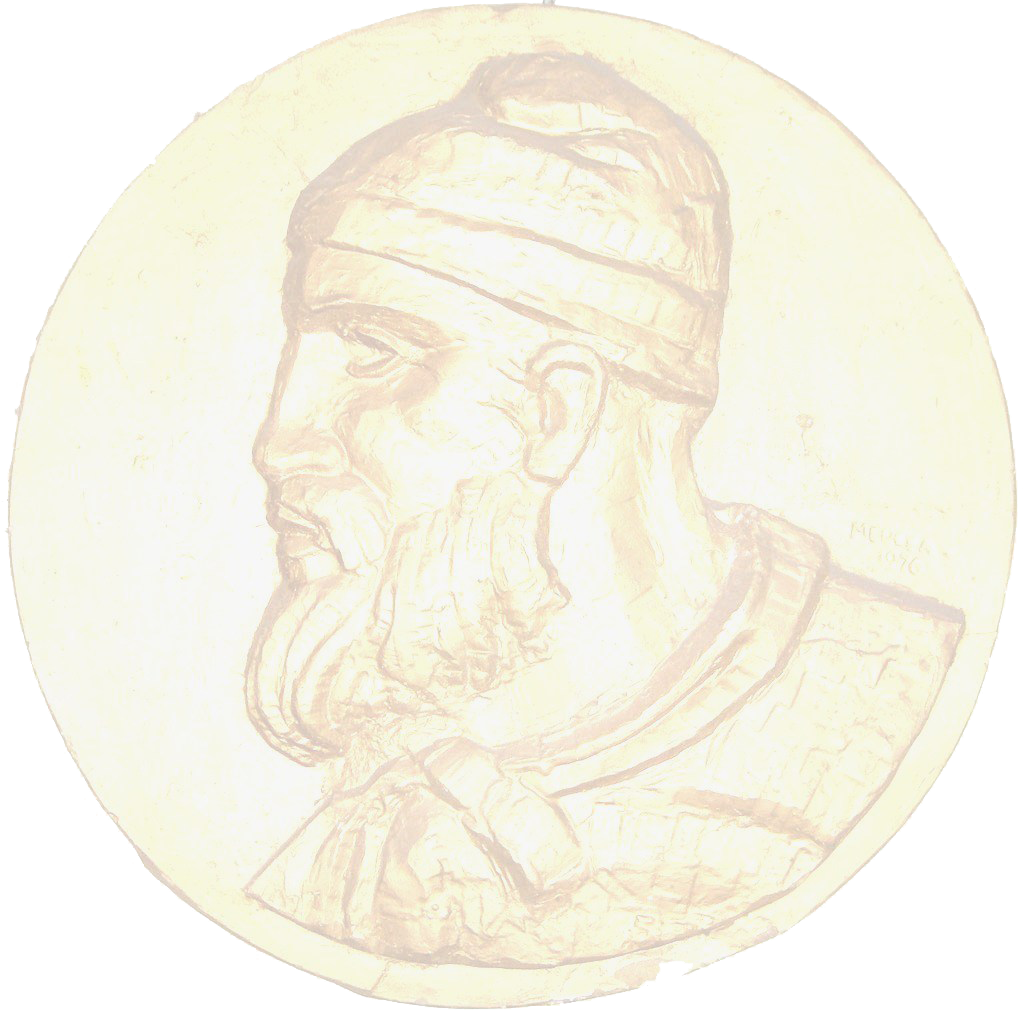 Resurse umane:

Actualmente, cei 1276 de elevi ai liceului beneficiază de un învăţământ de calitate, fiind îndrumaţi de un colectiv de 66 de cadre didactice calificate, din care:
46 titulari, aproximativ 30% sunt metodiști, formatori, îndrumători în practică pedagogică,
7 profesori au titlul de doctor în ştiinţe,  
33 profesori cu gradul didactic I, 
11 profesori cu gradul didactic II, 
16 profesori cu definitivat în învățământ
Cu resursele existente și în colaborare cu partenerii educaţionali, vom:
elabora strategii diferenţiate menite să faciliteze procesul de învăţare pentru toţi elevii, indiferent de nivelul intelectual, de apartenenţa etnică, religioasă sau de altă natură, prin oferirea de şanse egale şi promovarea educaţiei incluzive;
încuraja elevii în dezvoltarea spiritului de echipă, pentru a dobândi o conduită personală responsabilă, tolerantă;
asigura tuturor tinerilor abilităţile comportamentale şi intelectuale necesare adaptării la un mediu dinamic şi competitiv;
diversifica şi adânci pregătirea generală a elevilor pentru atingerea performanţei.
Liceul Teoretic ,,Decebal” 
dispune de o bază materială modernă pentru parcurgerea
    activităţii didactice în condiţii optime:


20 săli de clasă, dotate cu mobilier modern, 
calculatoare, videoproiectoare
Laborator fizică
Laborator chimie
Laborator biologie
Cabinet pentru limba franceză
Cabinet pentru limba engleză
Cabinet de consiliere psihopedagogică
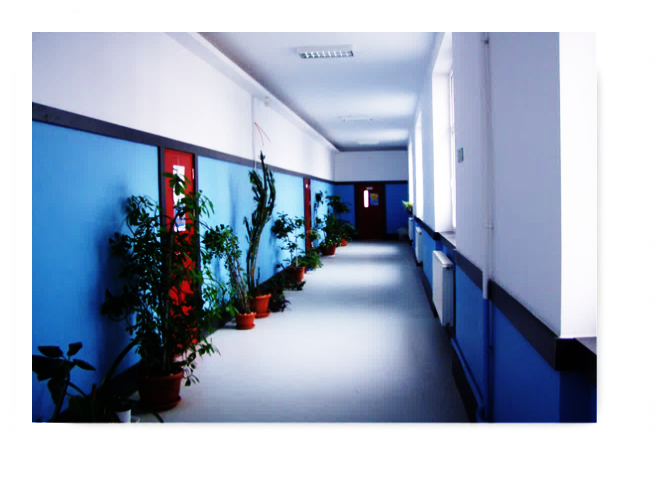 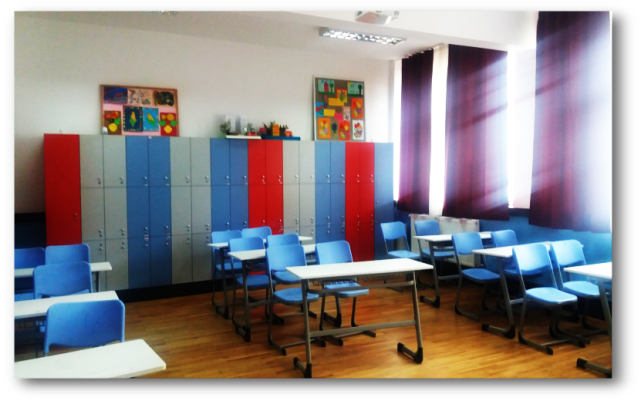 Mobilier școlar modern, computere, imprimante, videoproiectoare, table inteligente.
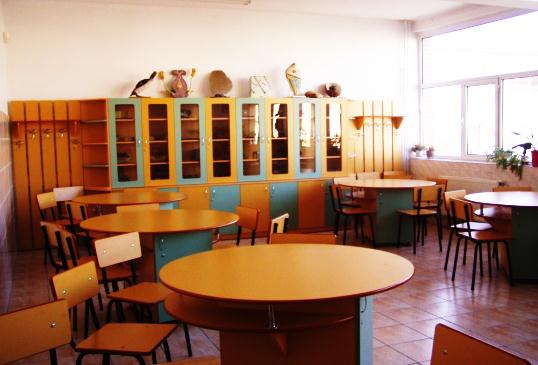 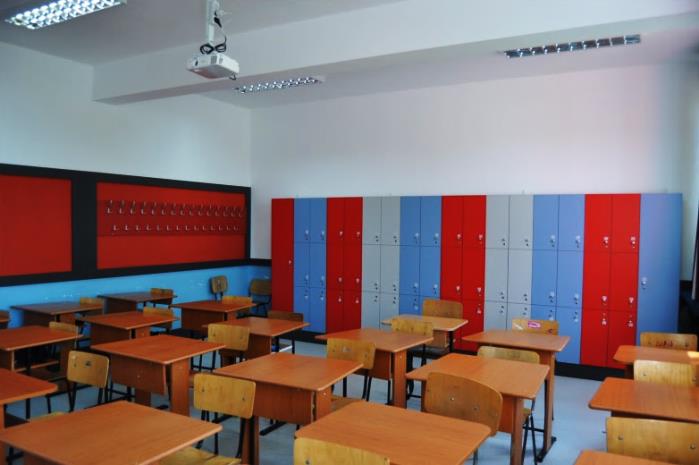 SalĂ de festivitĂȚi cu 80 de locuri
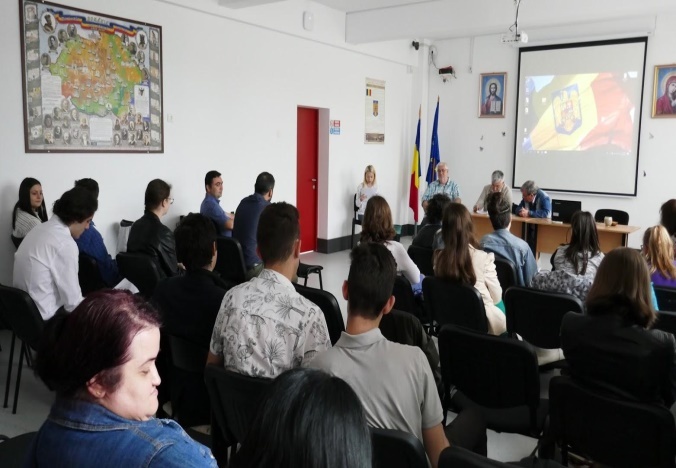 2 cabinete de informaticĂ
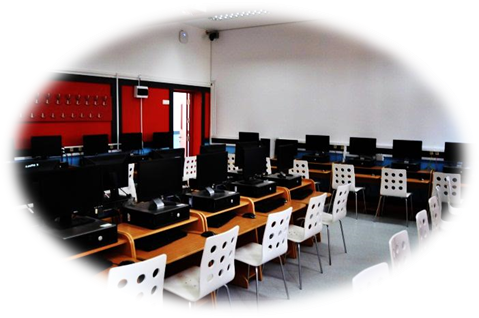 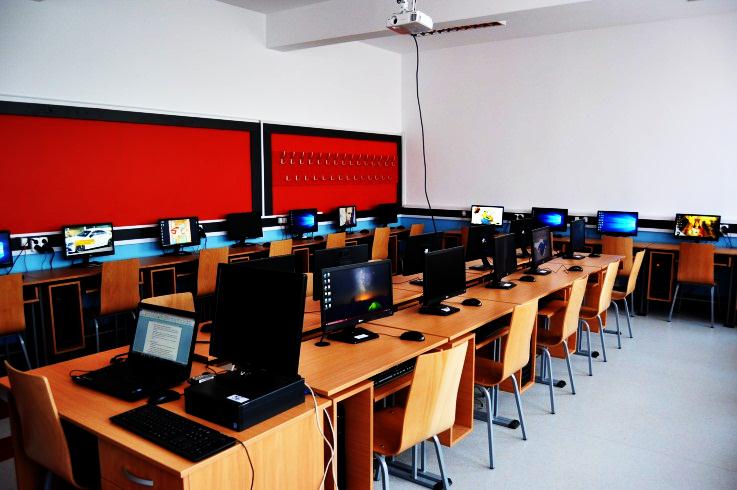 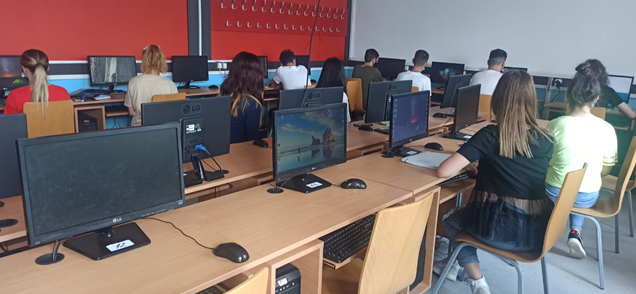 Cabinet medical
Cabinet stomatologic


BibliotecĂ

Numărul total de fond de carte este 42494  volume, din care 30561 beletristică, 967 cărți în limbi străine.
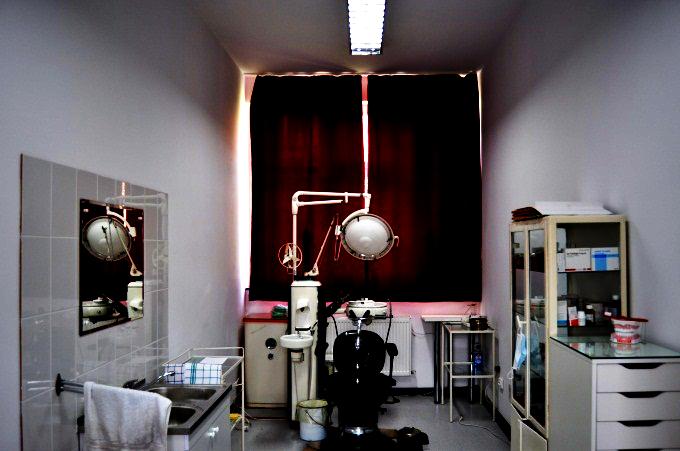 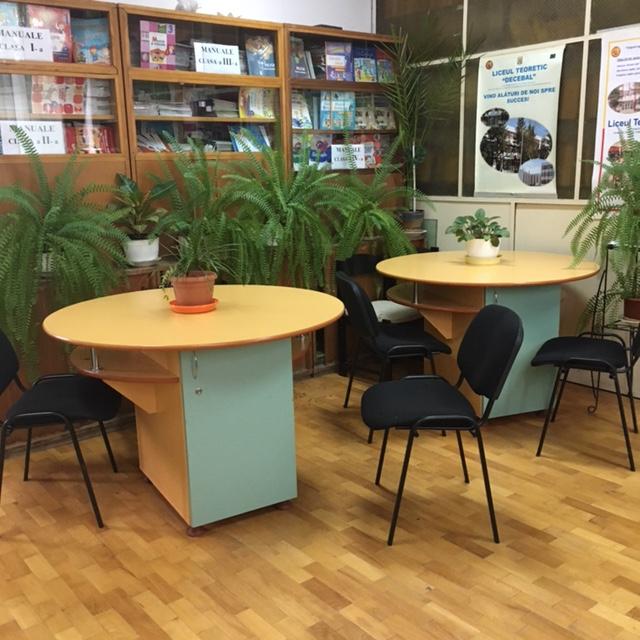 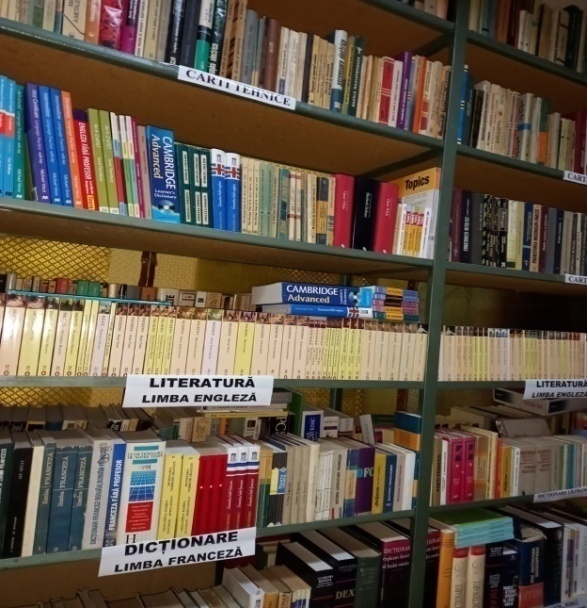 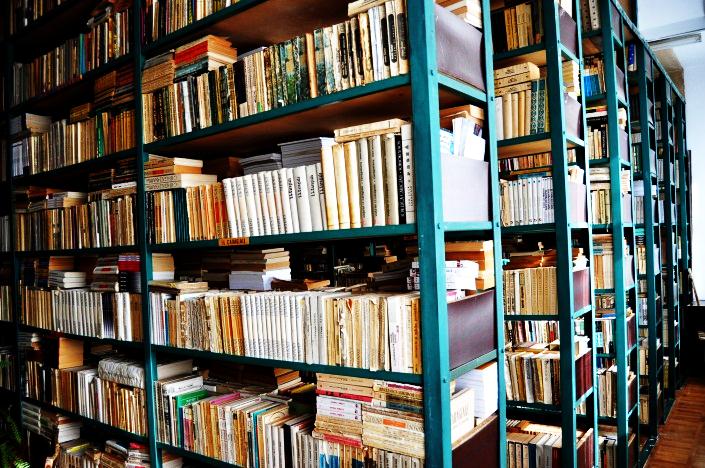 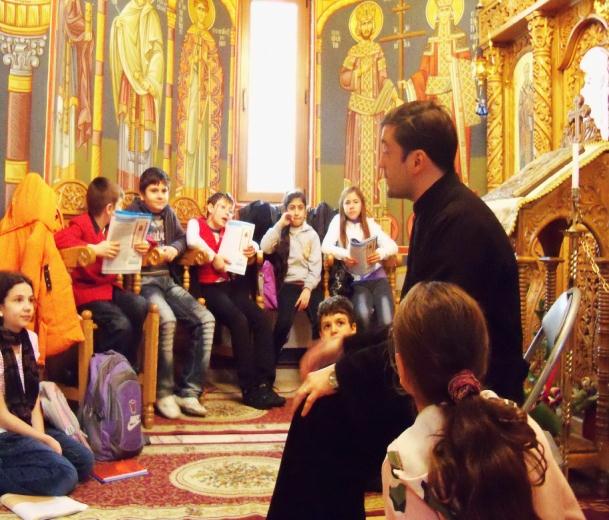 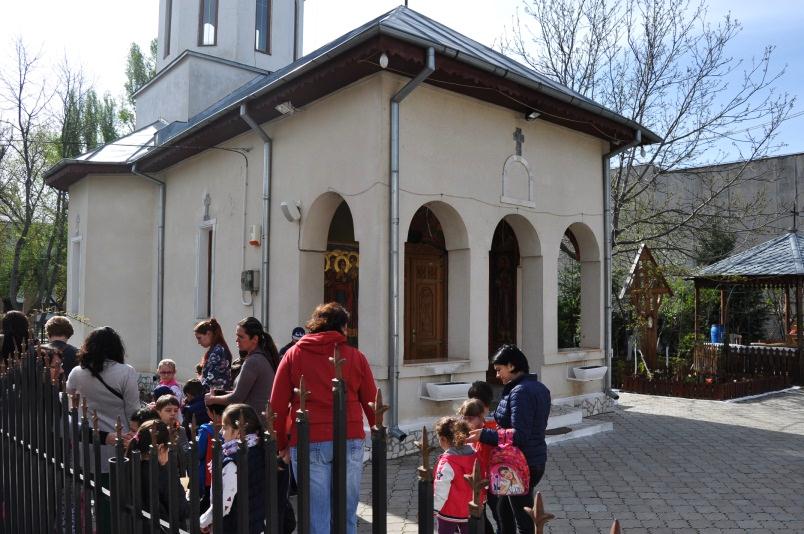 CapelĂ - cabinet de religie
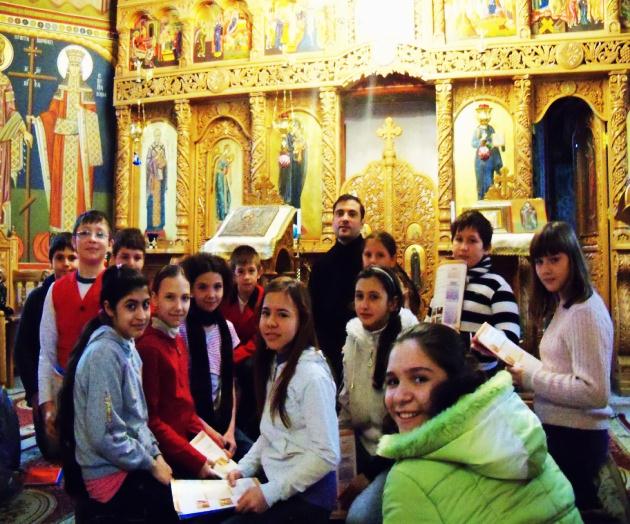 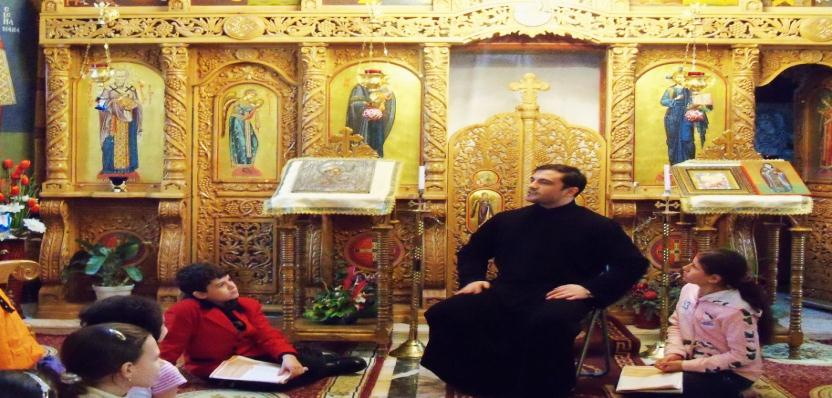 ELEVII POT ACTIVA ÎN:
 
trupa de teatru ,,decebal”
Atelierul de picturĂ: „Icoana-fereastrĂ spre Absolut”
Atelierul LITERAR ,,gânduri pe hârtie”
Revista liceului ,,arcadia”
Echipa de fotbal
Echipa de baschet
trupa de teatru ,,decebal”
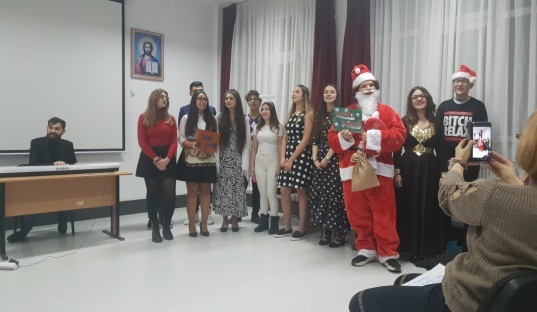 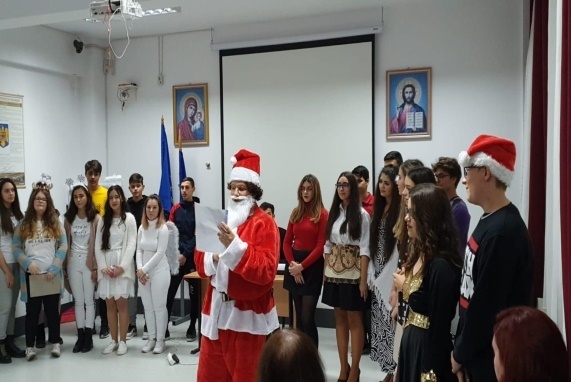 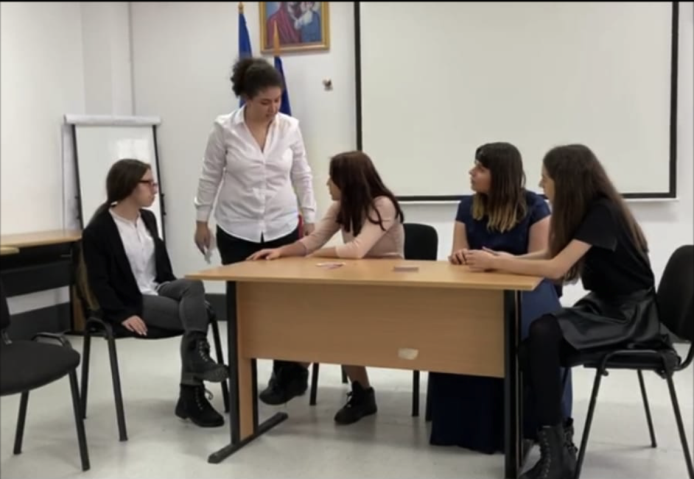 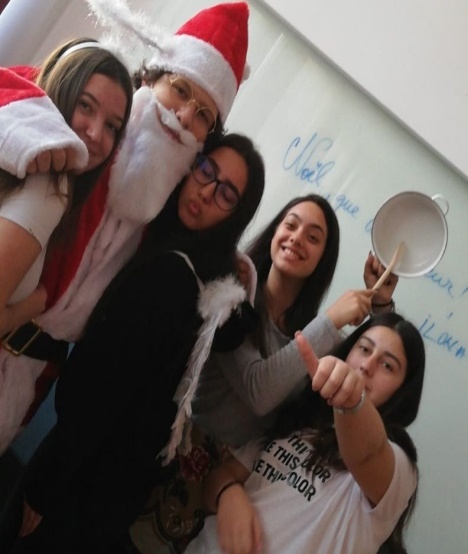 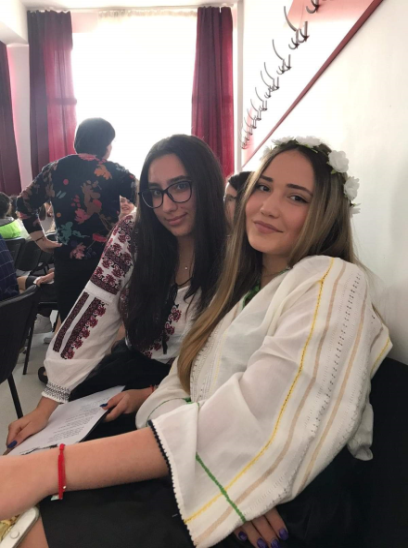 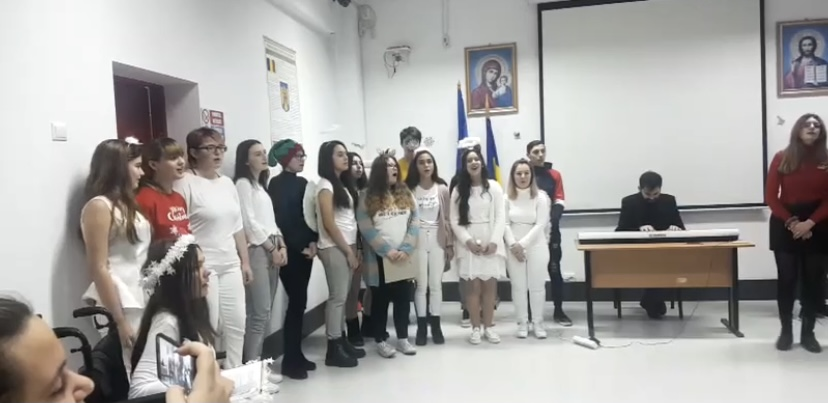 Atelierul de picturĂ: 
„Icoana-fereastrĂ spre Absolut”
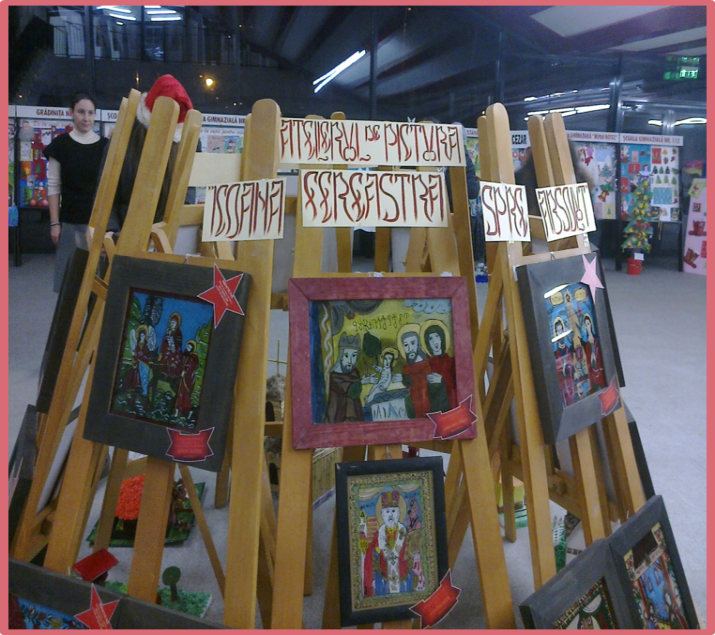 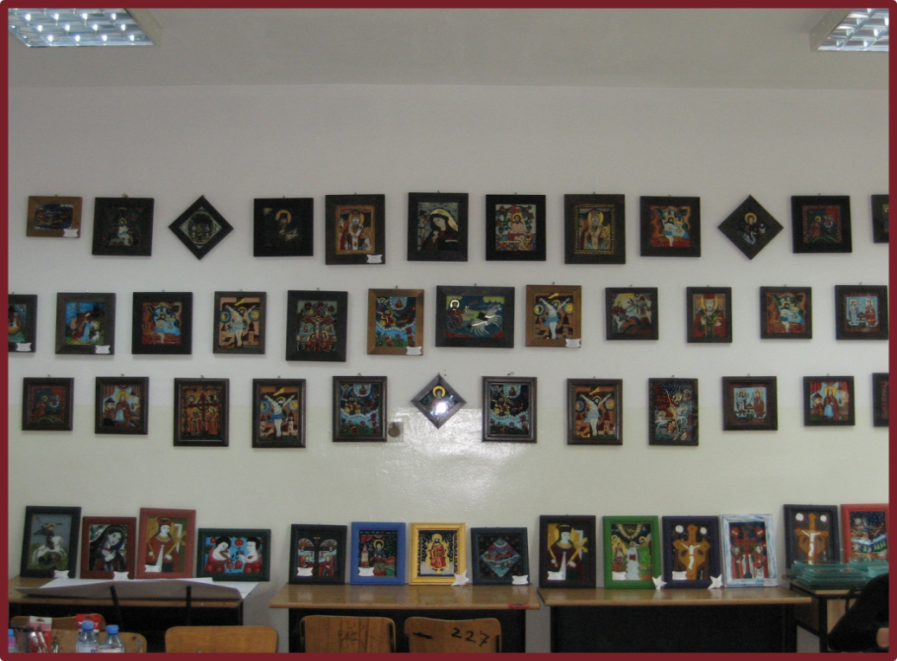 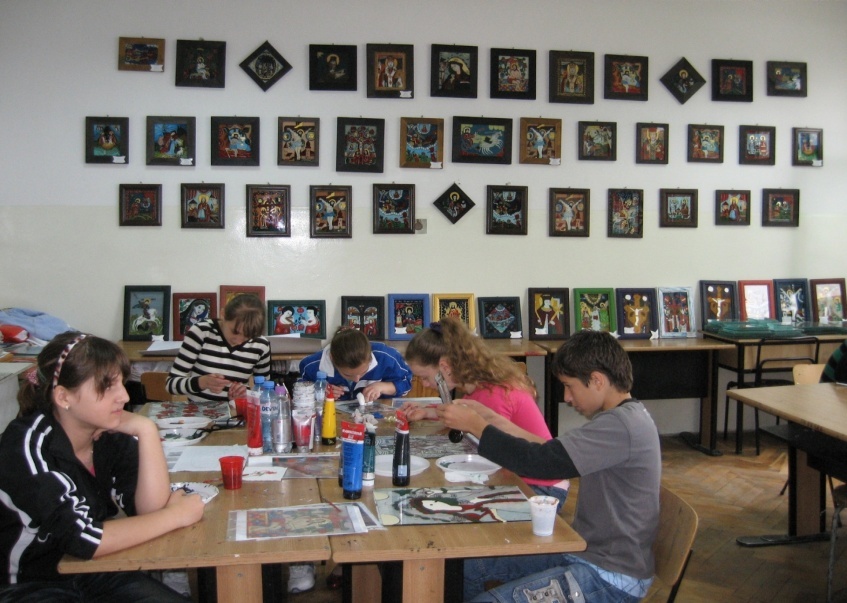 Atelierul LITERAR,,gânduri pe hârtie”
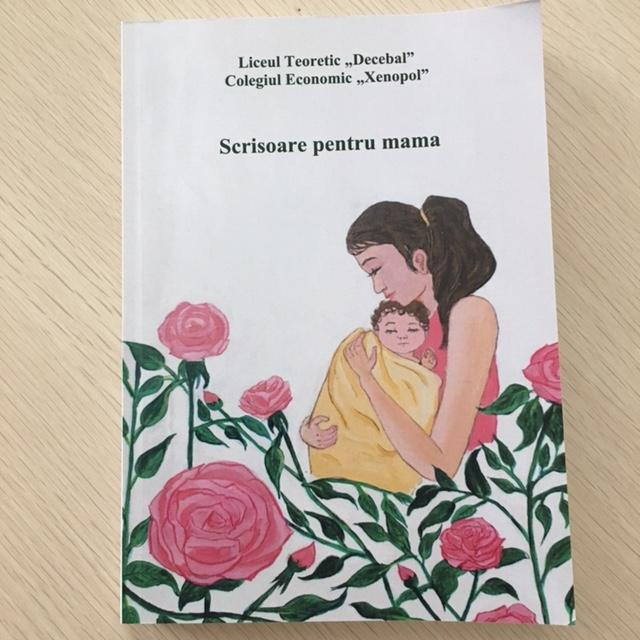 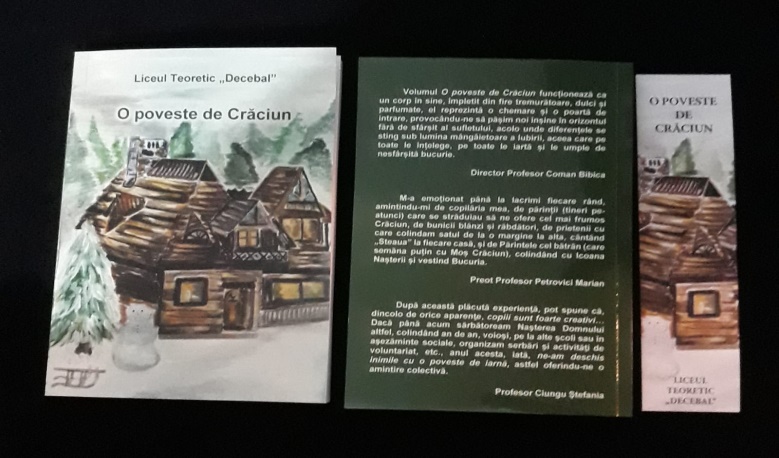 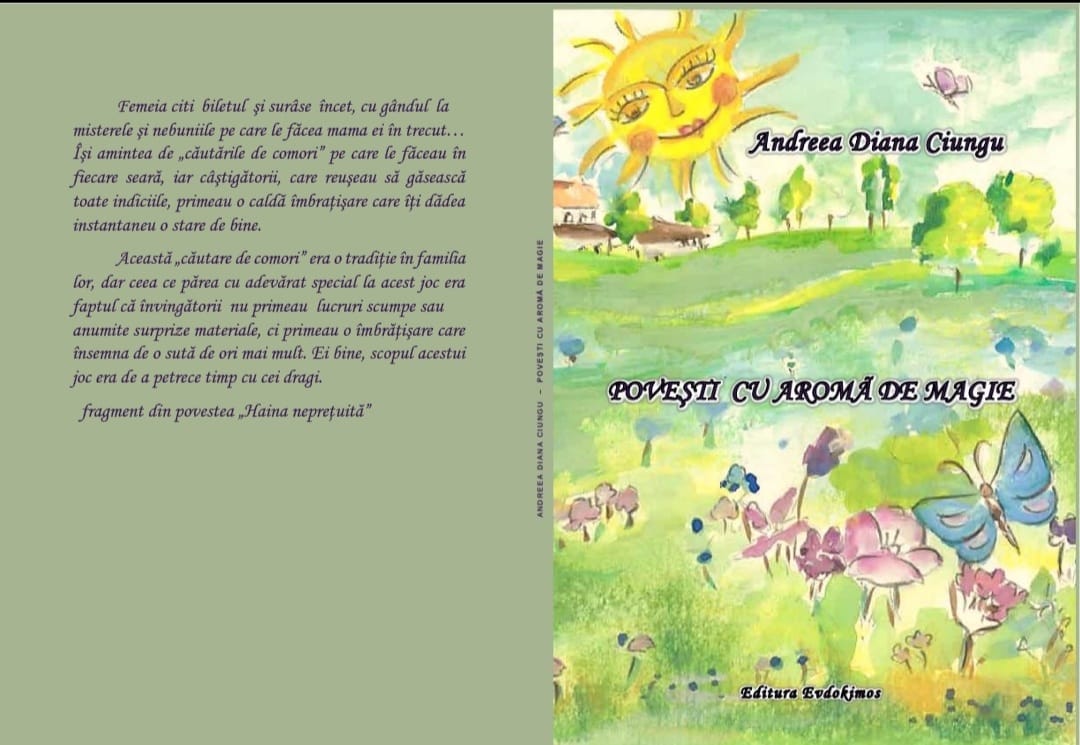 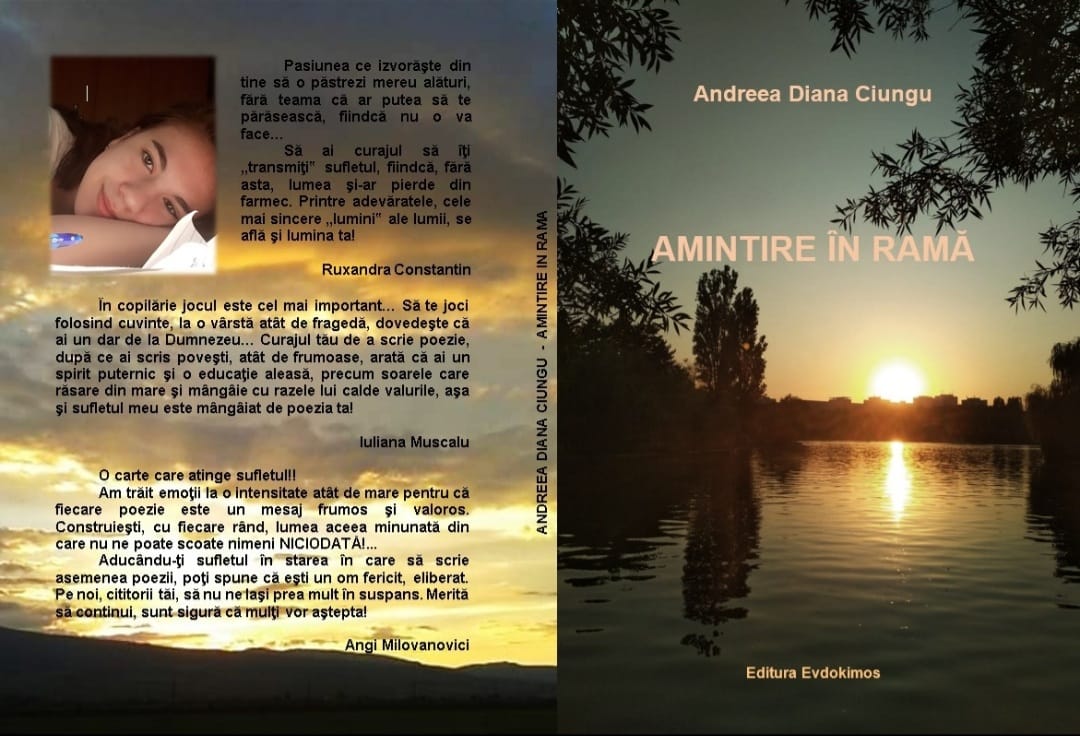 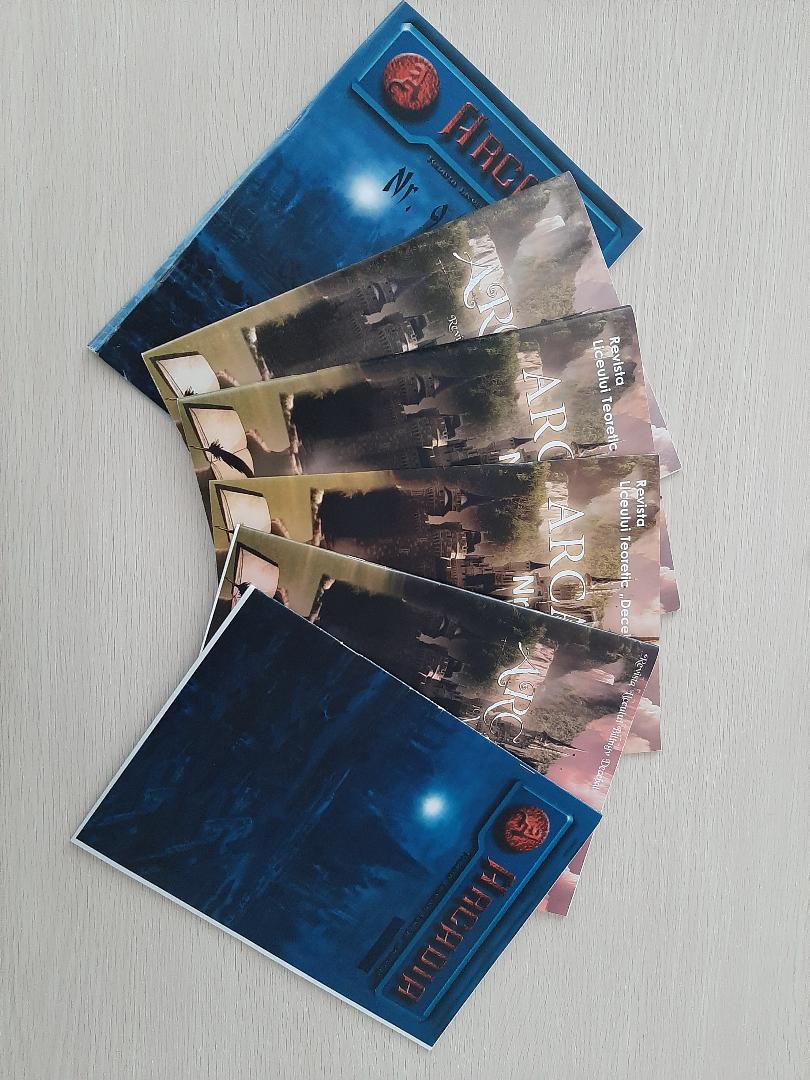 REVISTA ,,ARCADIA”
Echipa de fotbal
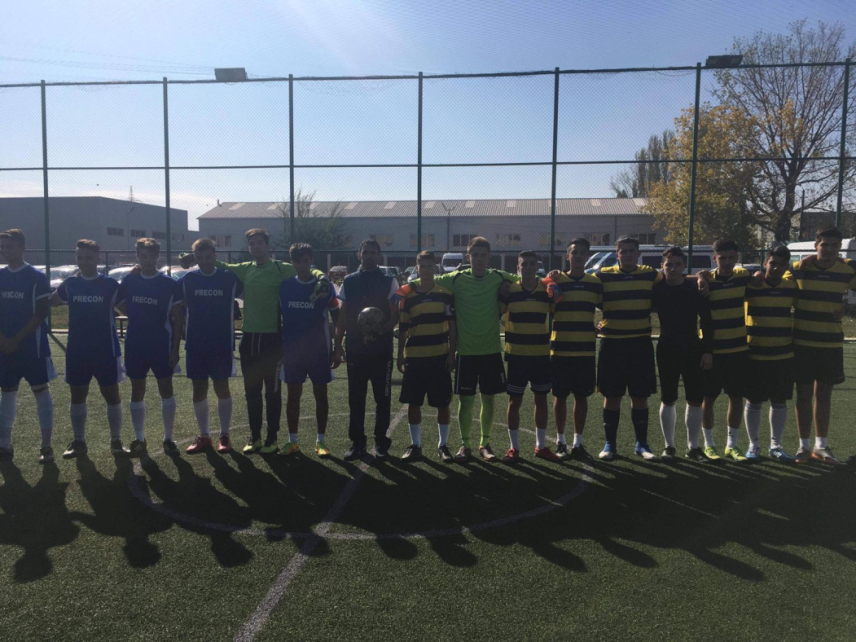 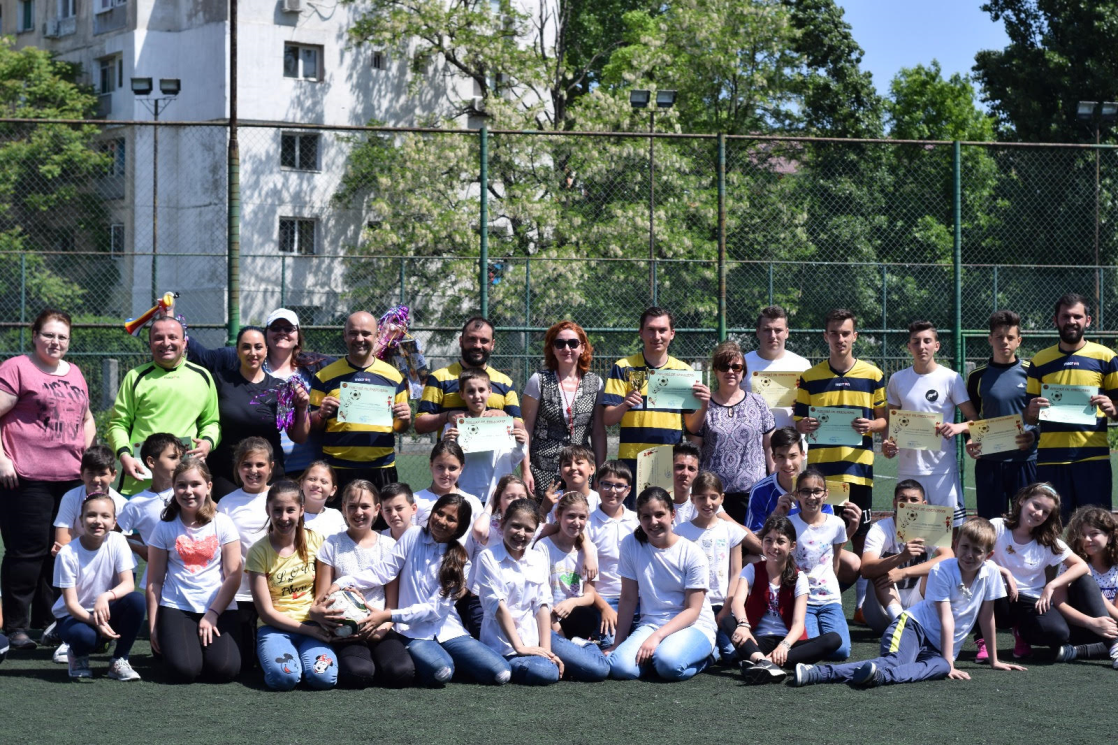 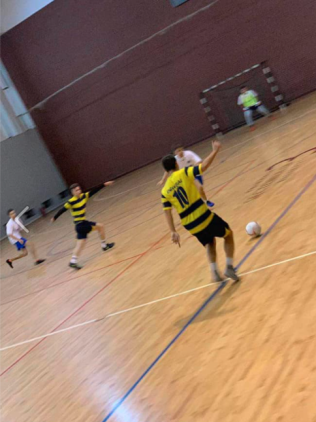 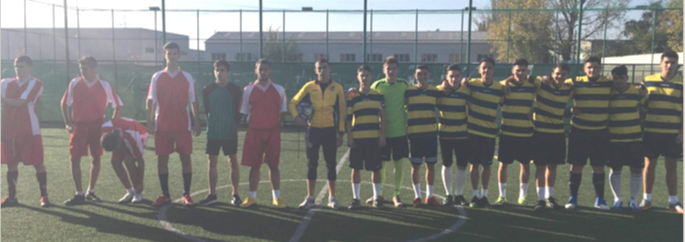 Proiecte Și programe DESFĂȘURATE
Proiectul privind Învățământul Secundar (Romania Secondary Education Project/ROSE)
Educat și sănătos în Sectorul 3
Fortul 13 Jilava – Tinerii față în față cu ororile comunismului
Tinerii în dialog cu Autoritățile Publice Locale ale Sectorului 3, proiect finanțat prin Programul Erasmus+
4/4 PentruPrieteni, organizat de Ambasada SUA în România și American Councils for International Education
Sectorul 3 dansează
Învățați să ajutați 
Fan Gândire Fresh
5 licee-5 muzee
„Suntem generația în mișcare”
„Fortul 13 Jilava 
Tinerii faȚĂ în faȚĂ cu ororile comunismului”
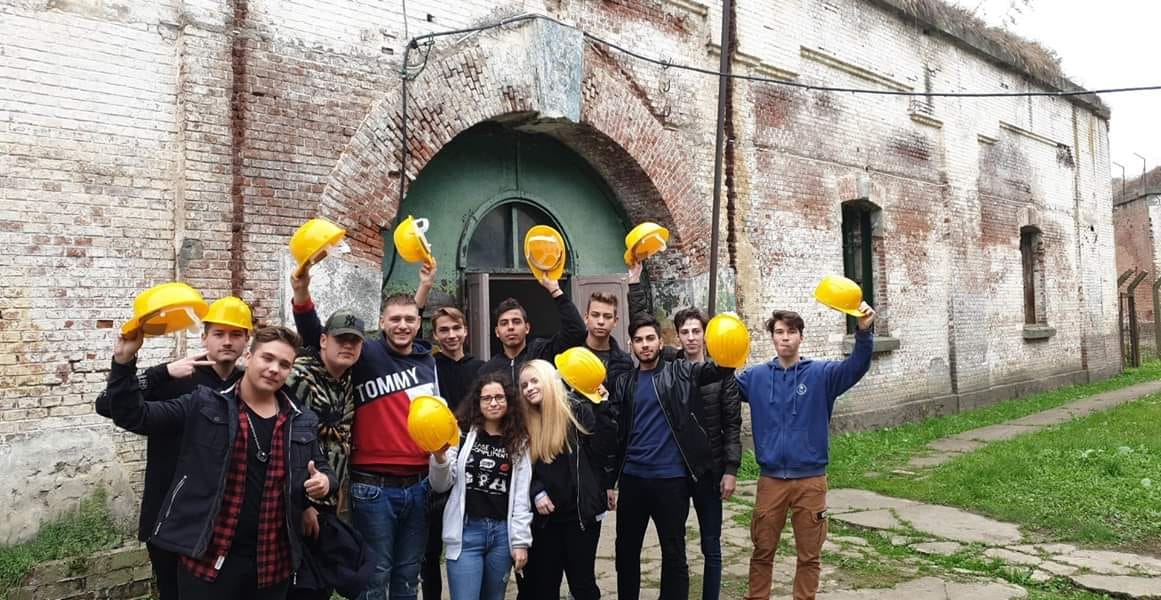 „5 licee-5 muzee”
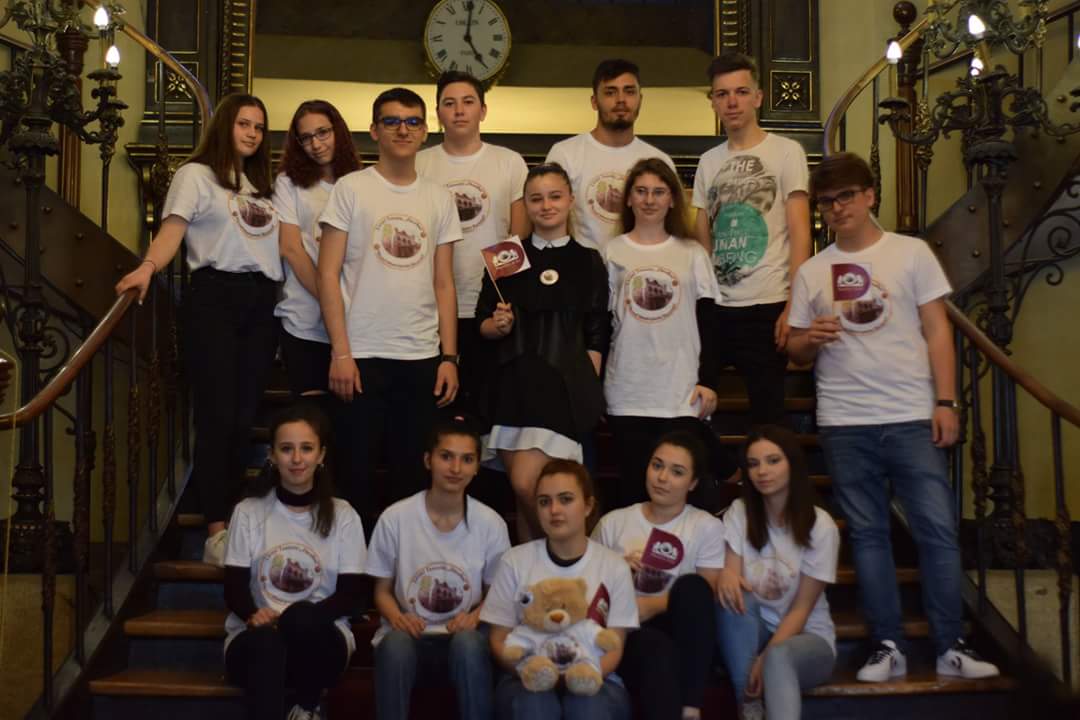 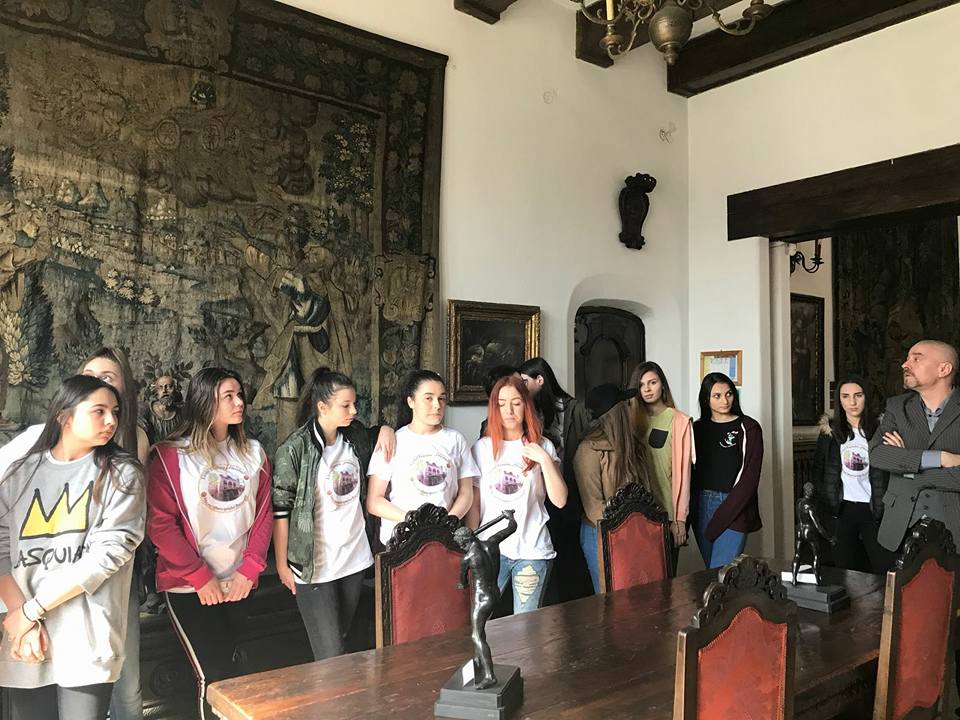 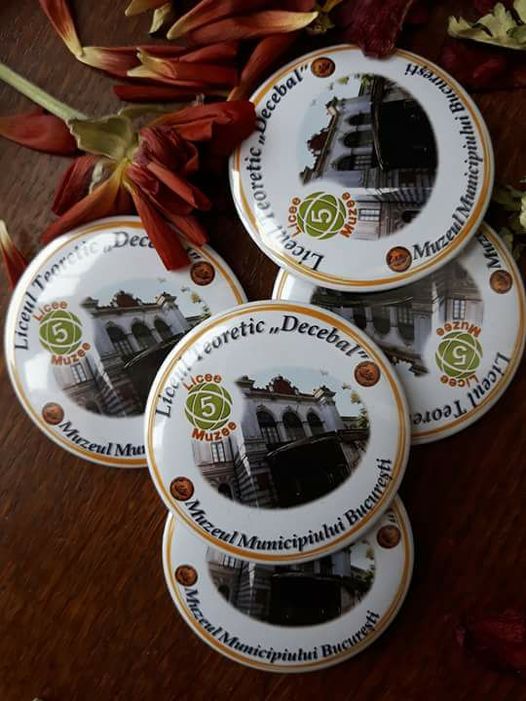 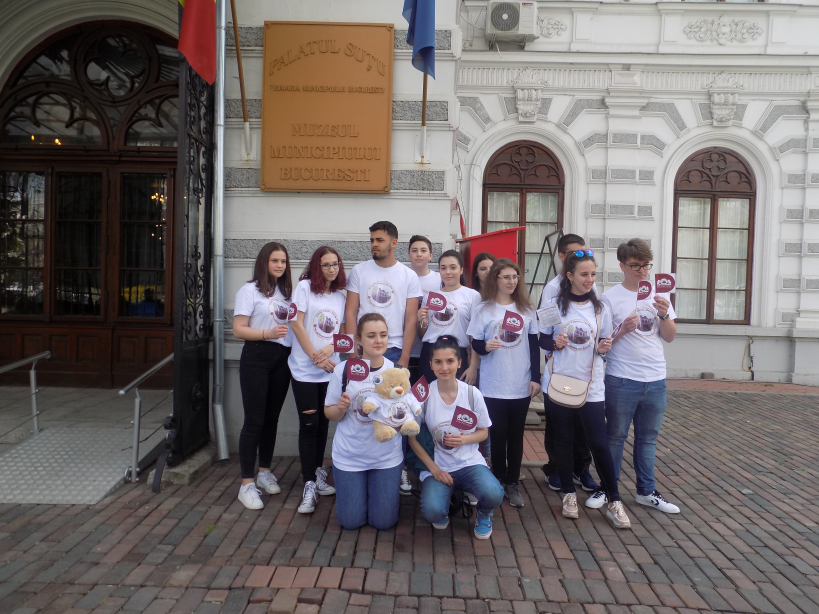 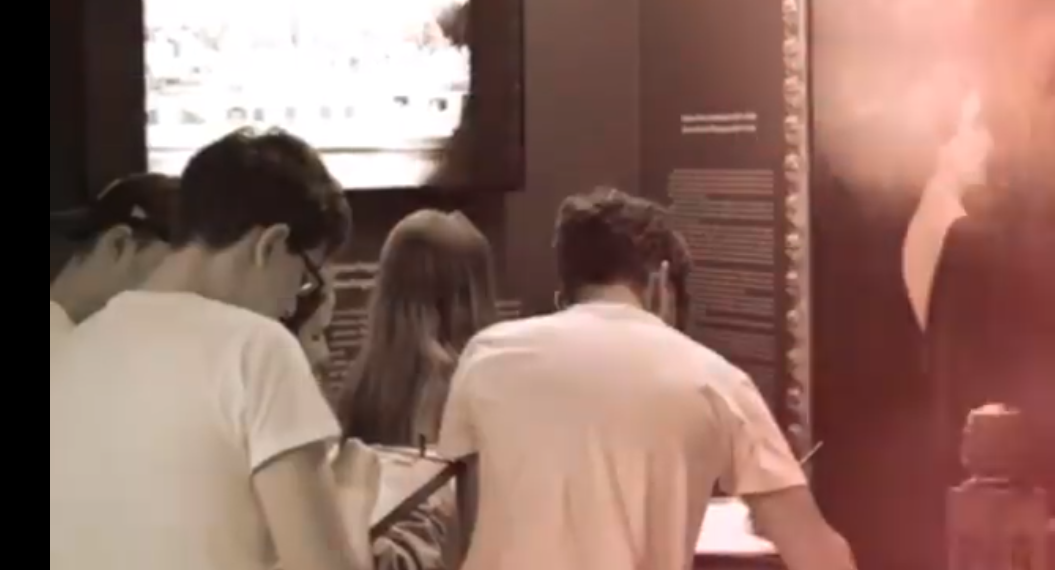 ,,Alegeri SĂNĂTOASE”
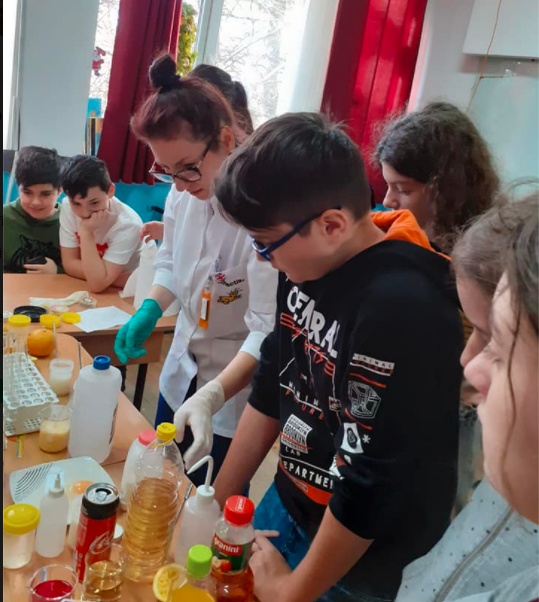 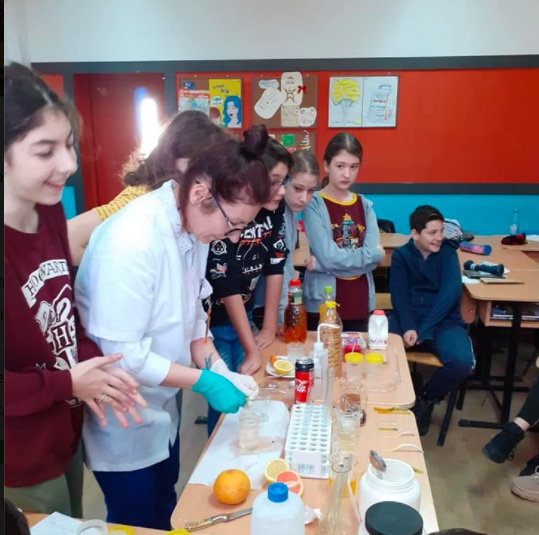 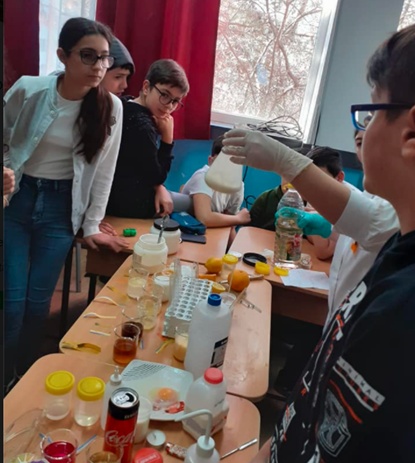 Concursul ,,Eticheta viitorului"Organizat de AsociaȚia Colegiul NaȚional Pentru ProtecȚia Consumatorilor Europeni
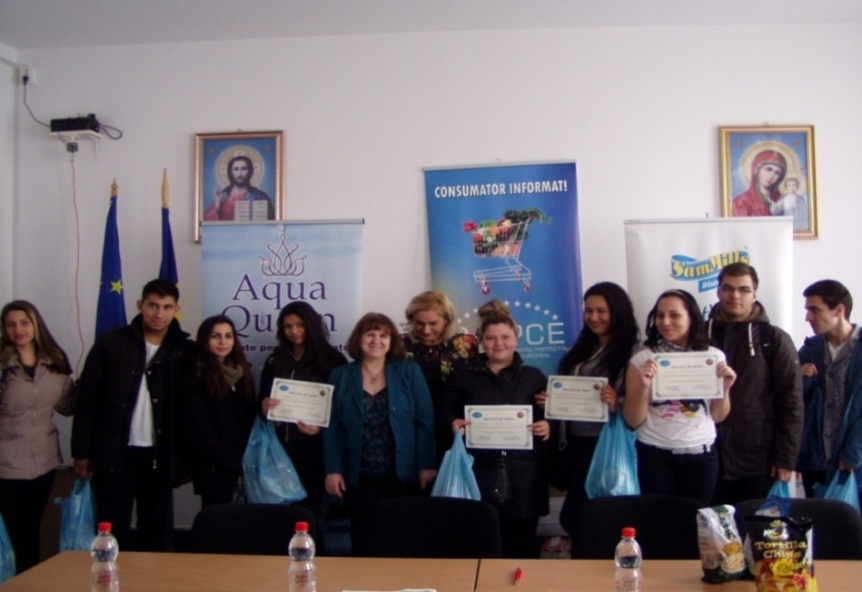 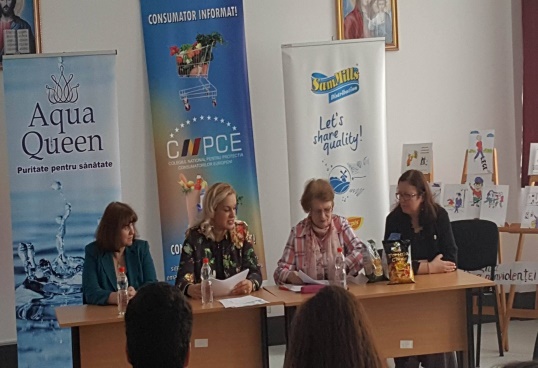 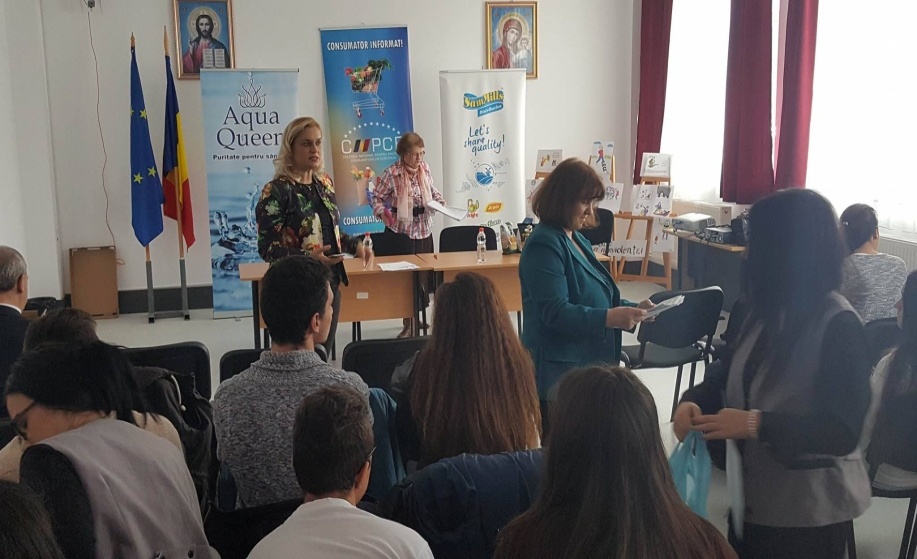 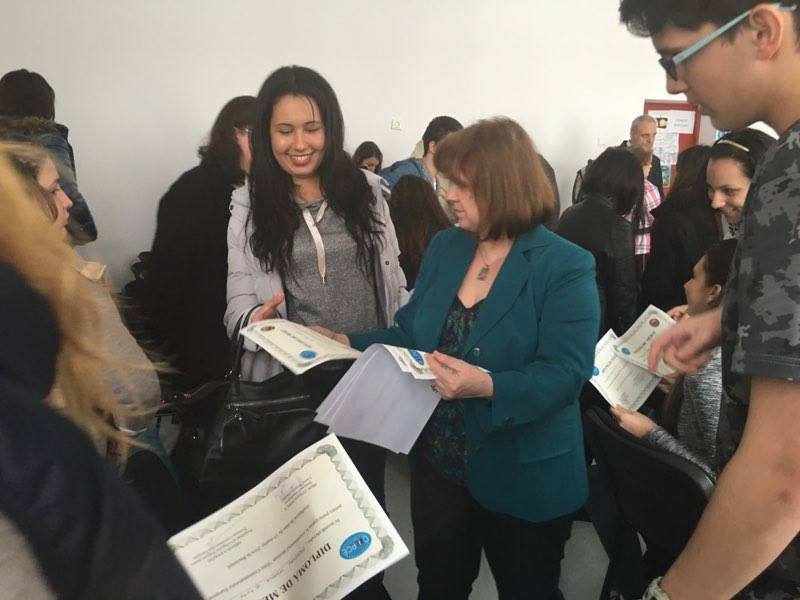 ACTIVITĂȚI ȘCOLARE SAU EXTRAȘCOLARE

Balul Bobocilor
Serbare de Crăciun
Ziua porţilor deschise 
Târgul Liceelor
Zilele Liceului Teoretic „Decebal” 
„Childhood-Happiness”
Olimpiada meșteșugurilor artistice tradiționale
Hour of code
Participarea la competiţii sportive la nivel municipal şi național
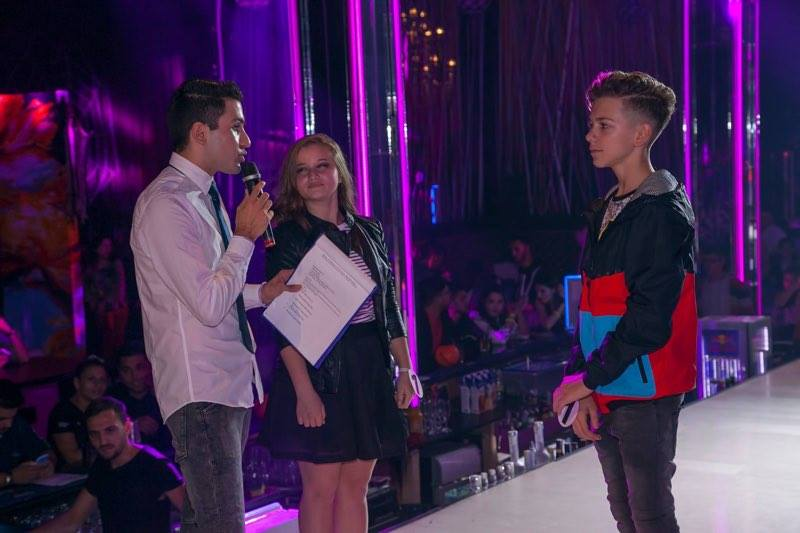 balul  bobocilor
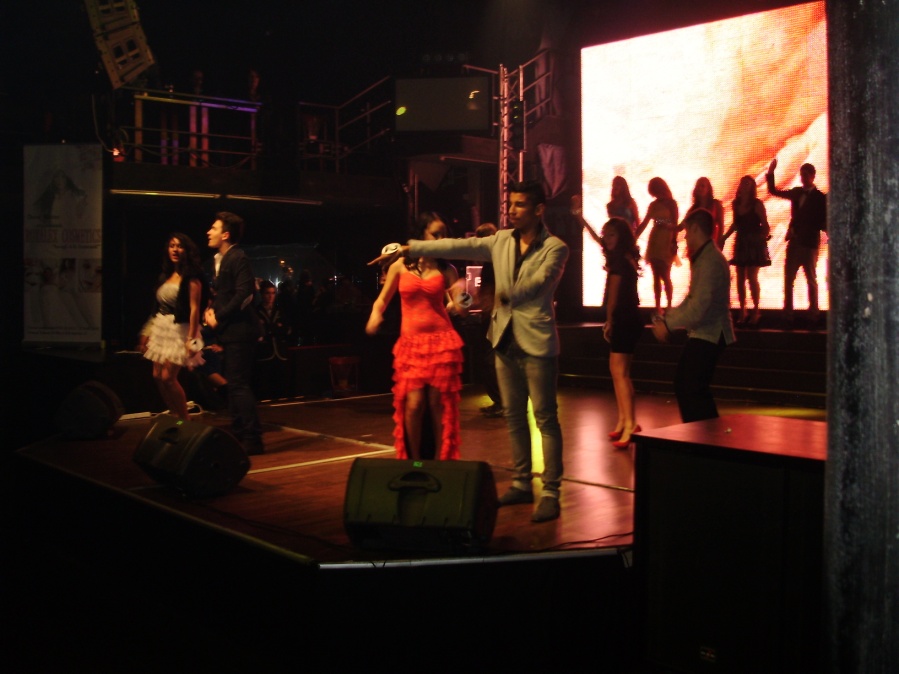 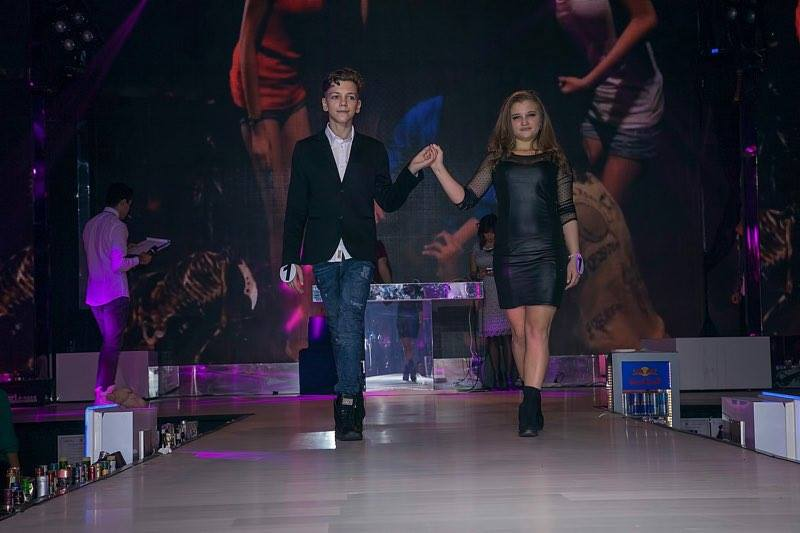 „ŞCOALA O PRIORITATE”
„Timpul liber – un timp câȘtigat”
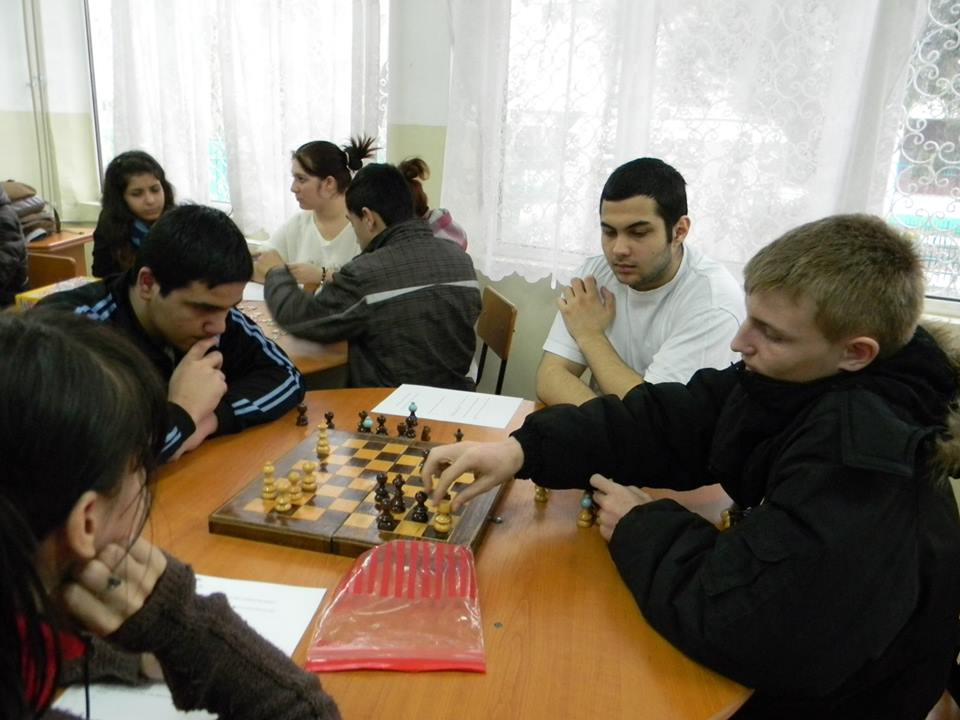 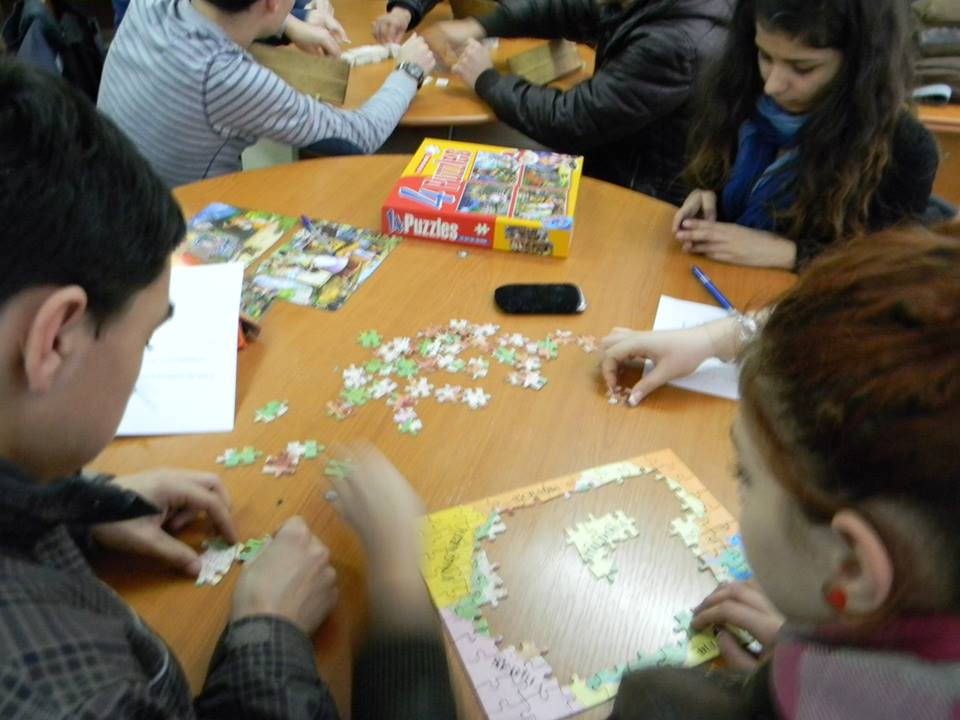 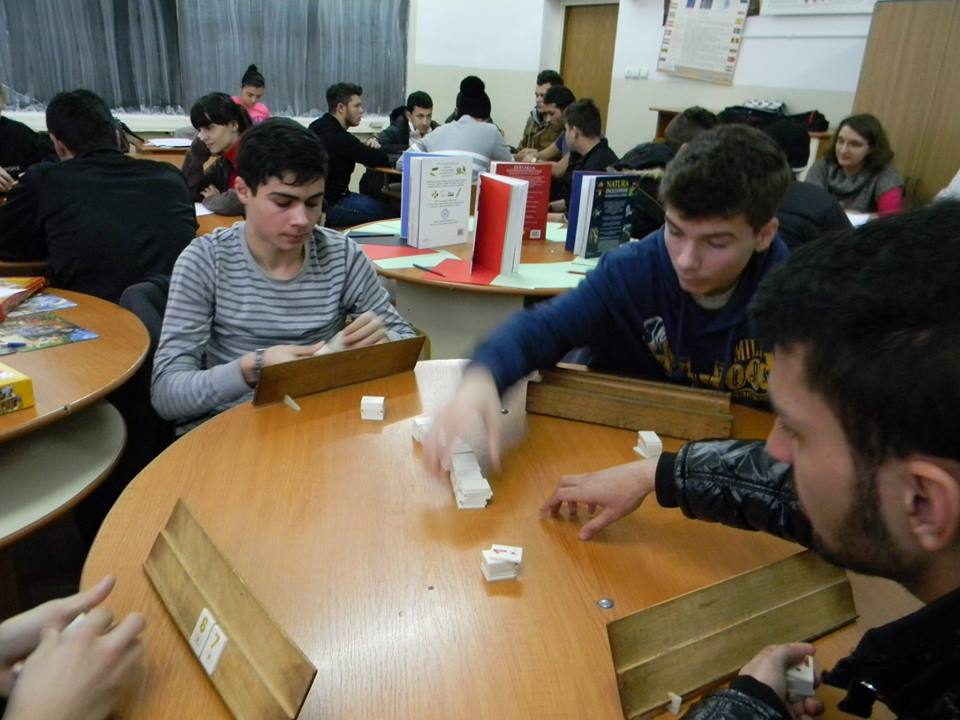 Hour of Code
(Ora de Programare)
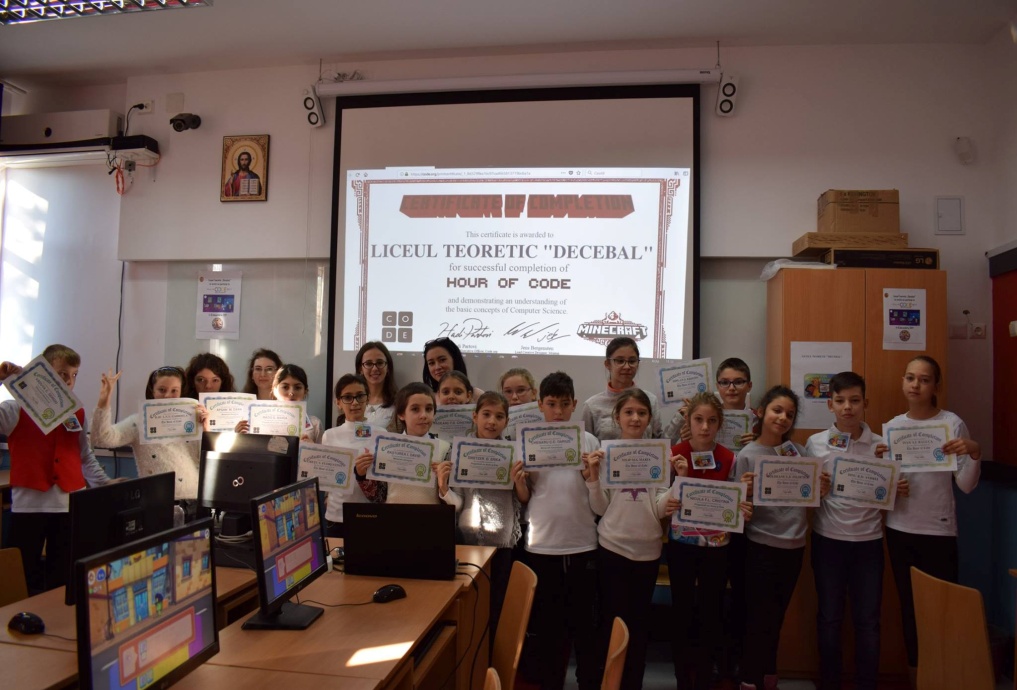 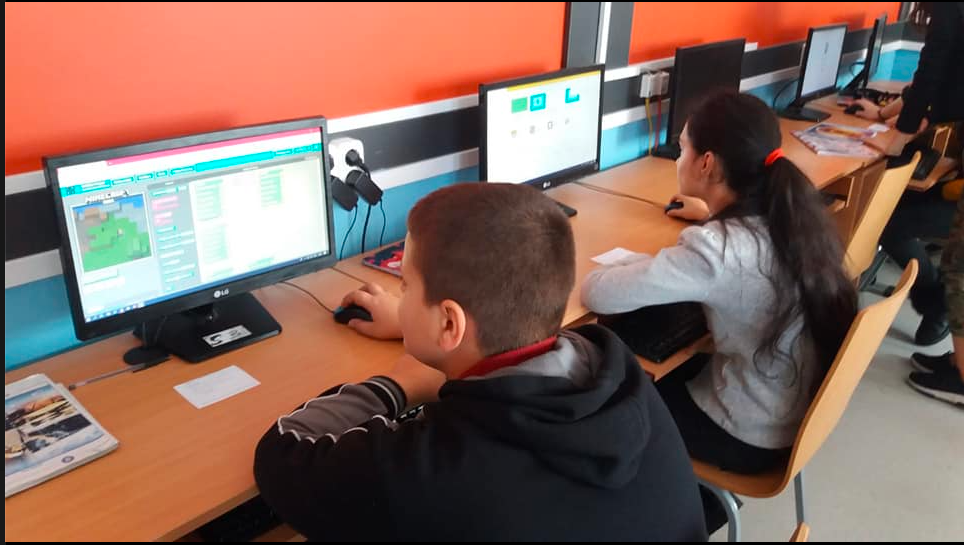 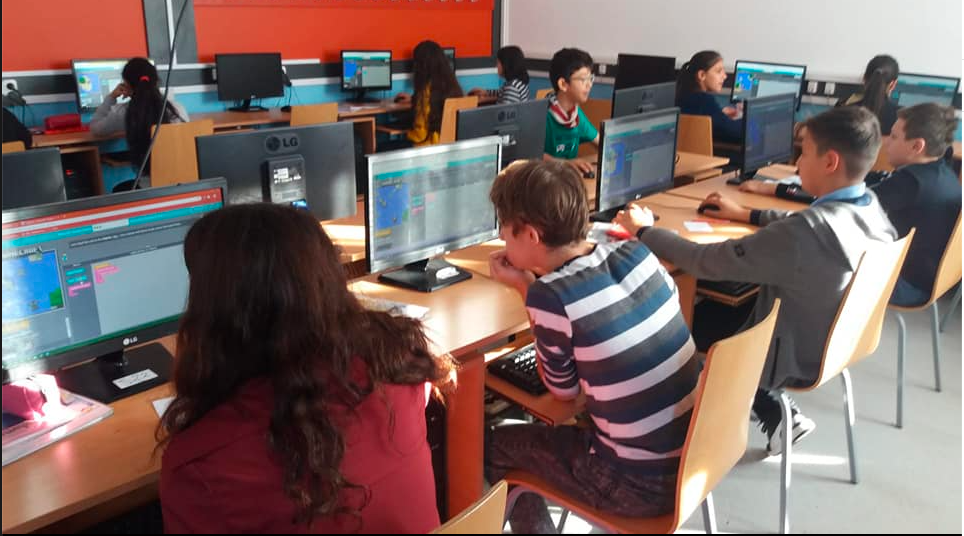 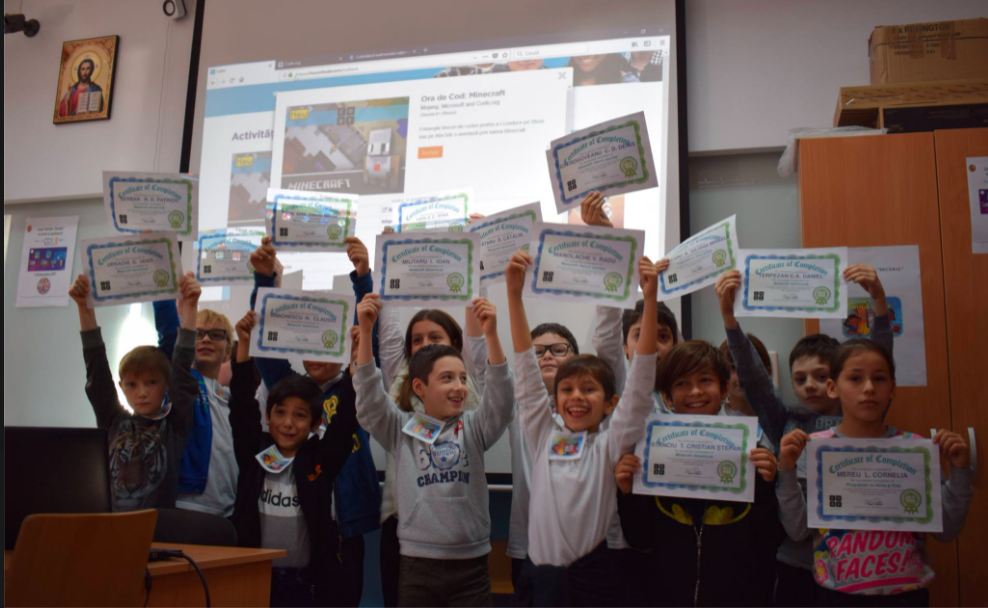 Spune nu drogurilor
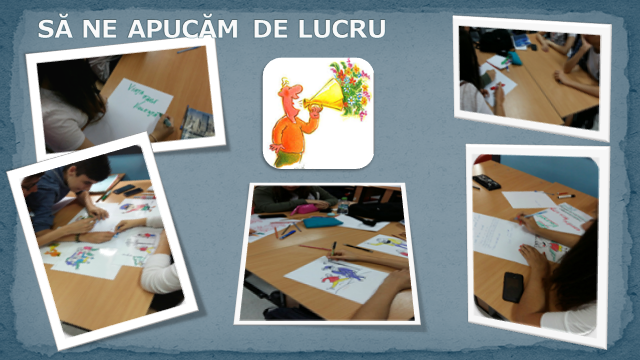 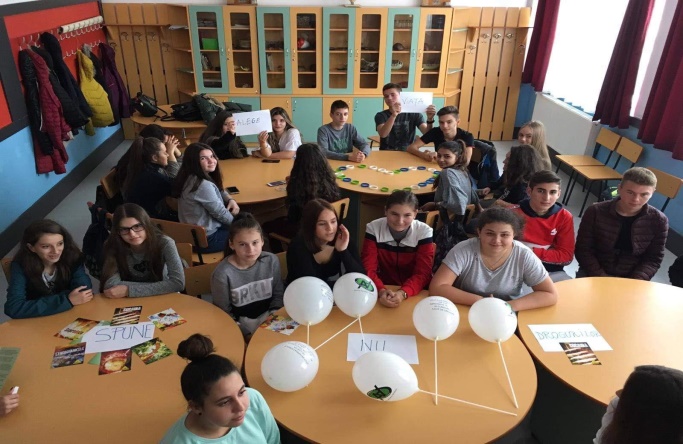 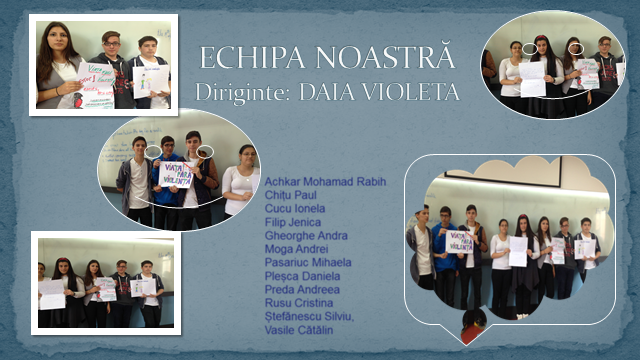 2Day Ambassador
 Camera DeputaȚilor
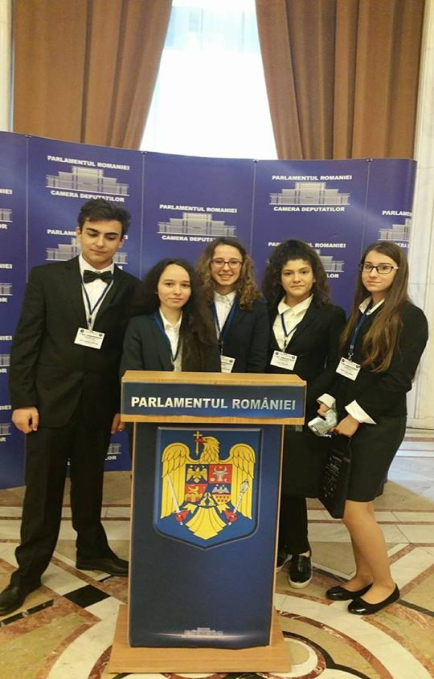 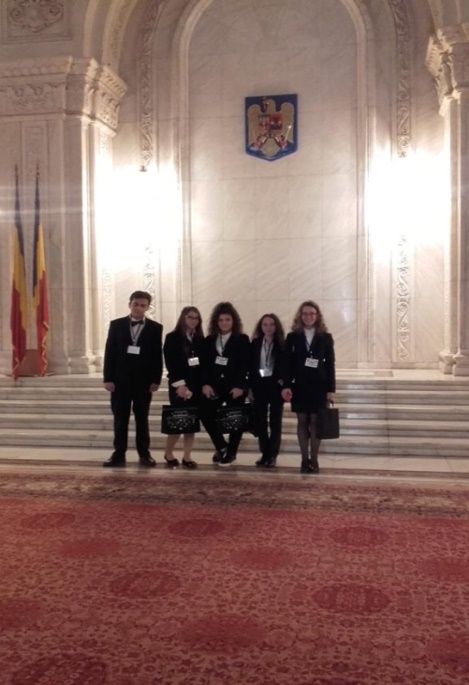 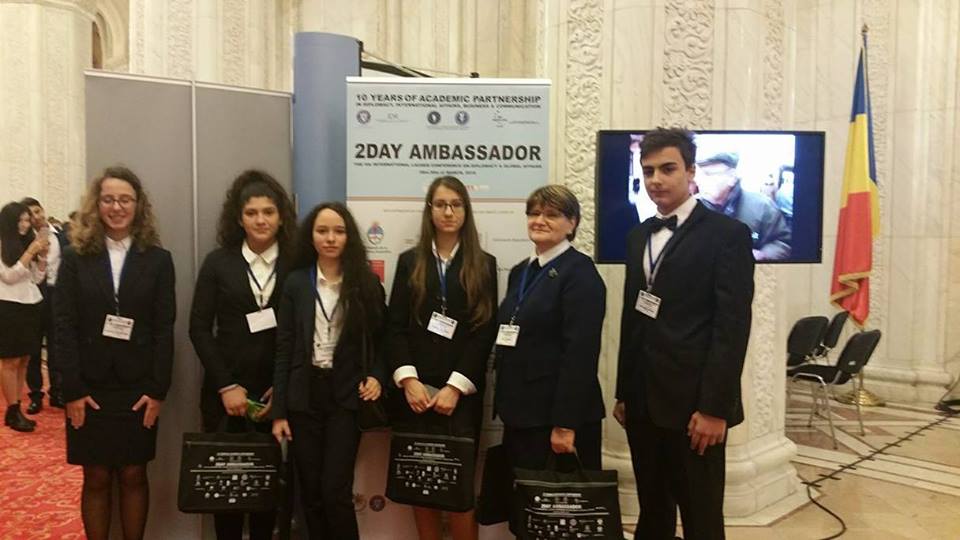 ,,Campania JucĂrie, jucĂrie, sĂ facem o bucurie ”  
 În parteneriat cu
AsociaȚia CulturalĂ pentru Teatru Și Origami din România
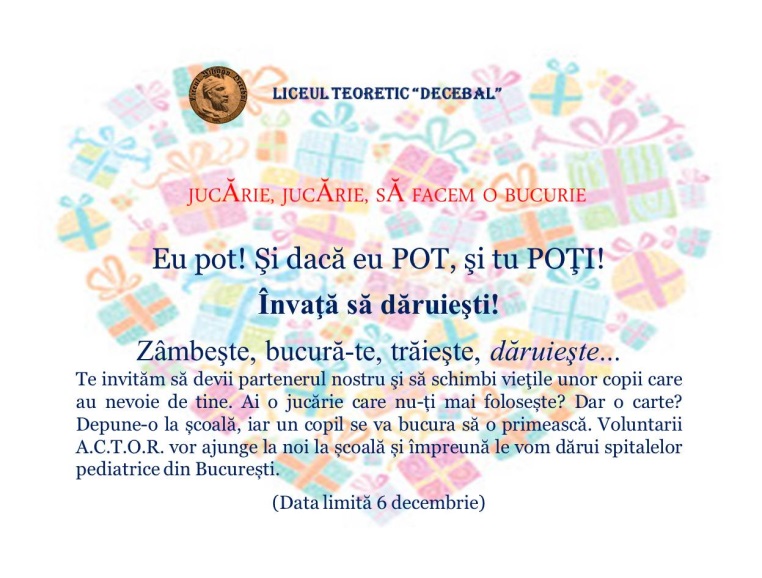 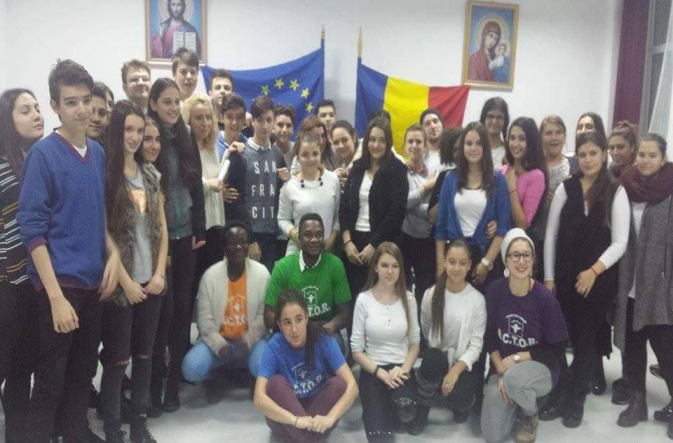 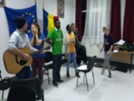 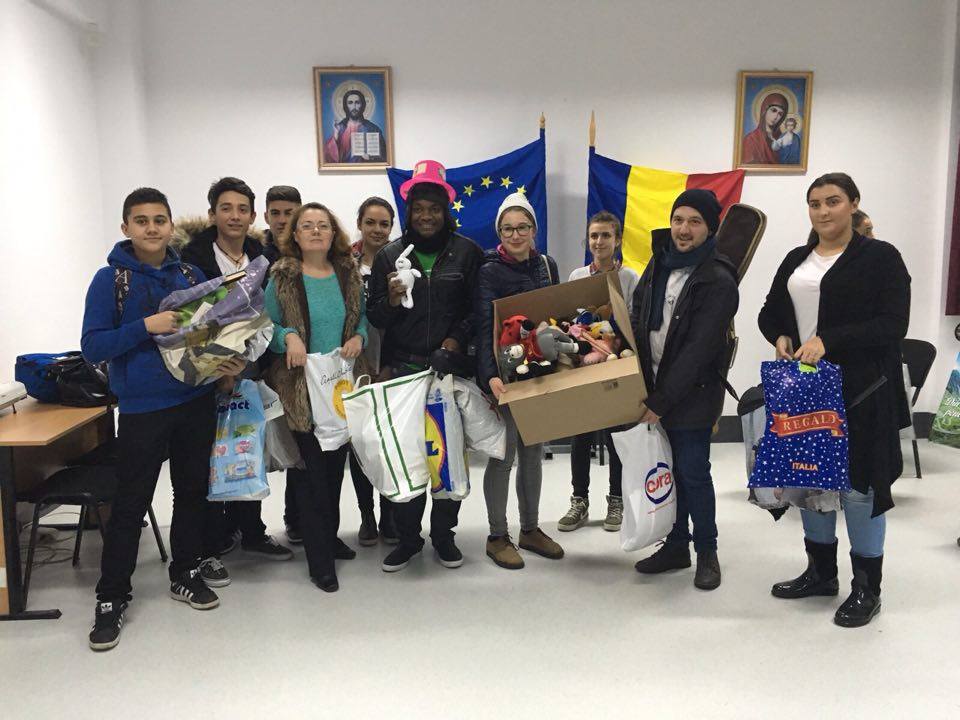 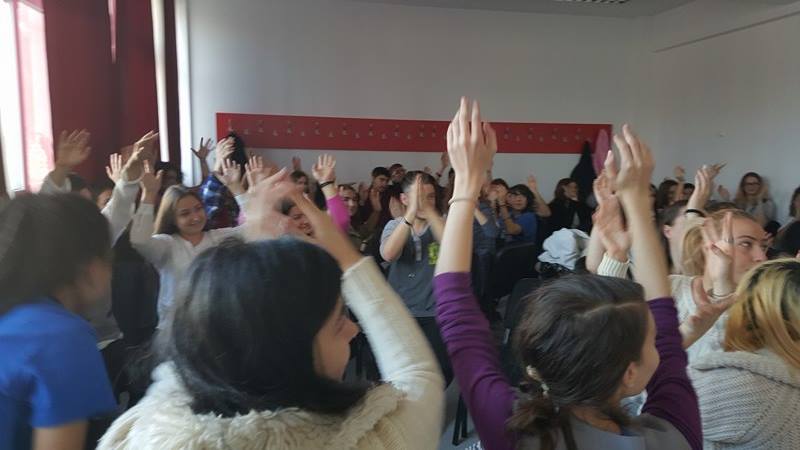 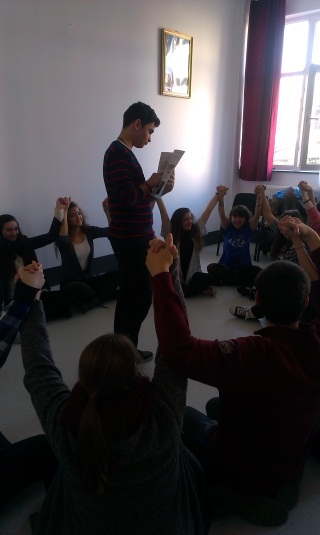 Let's do it, Romania!
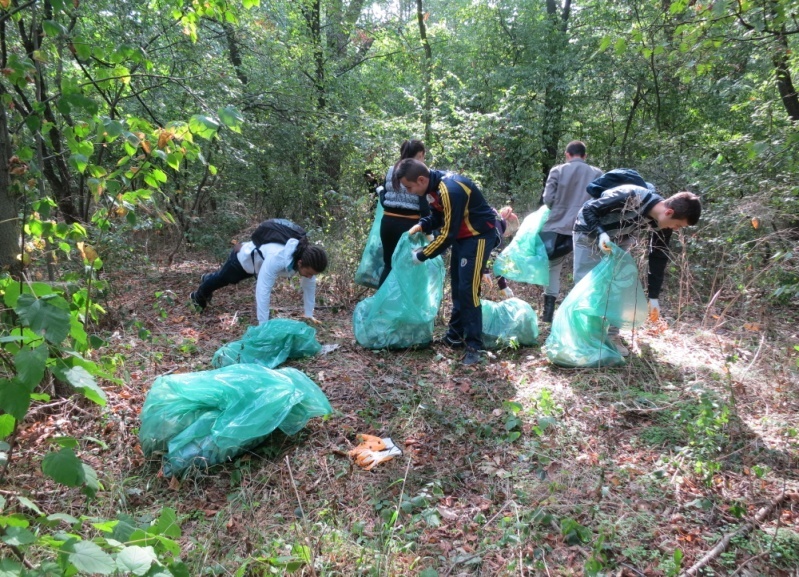 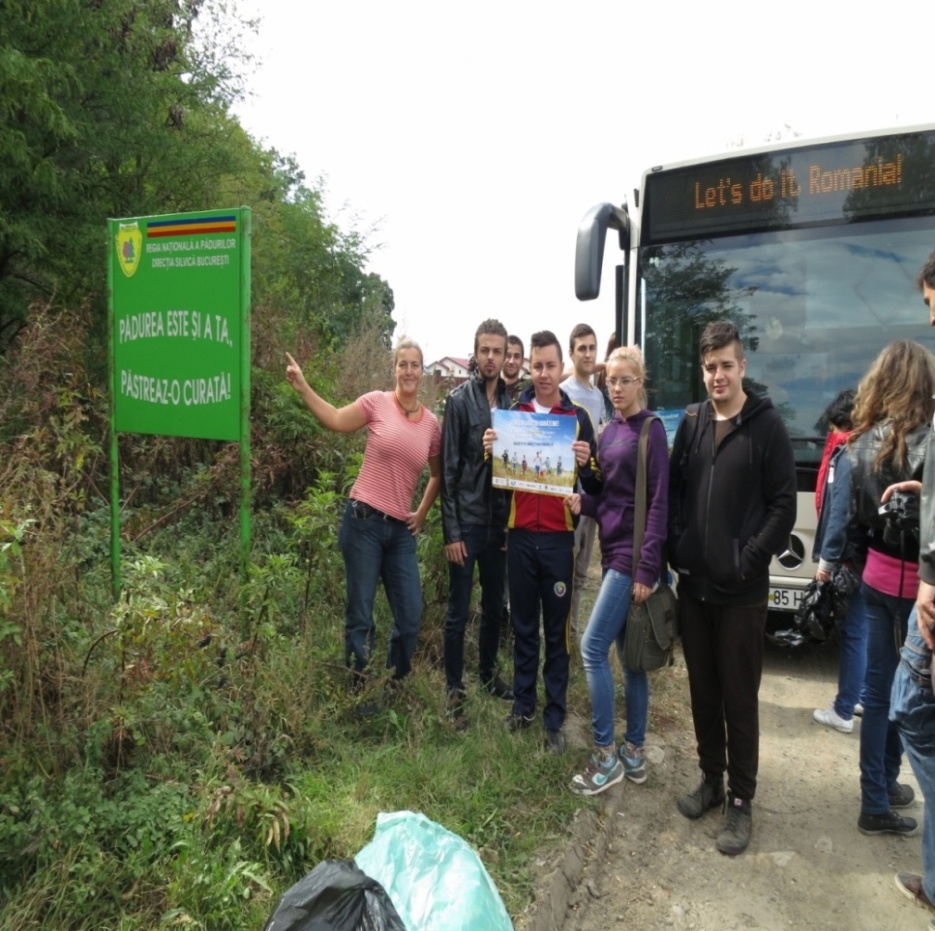 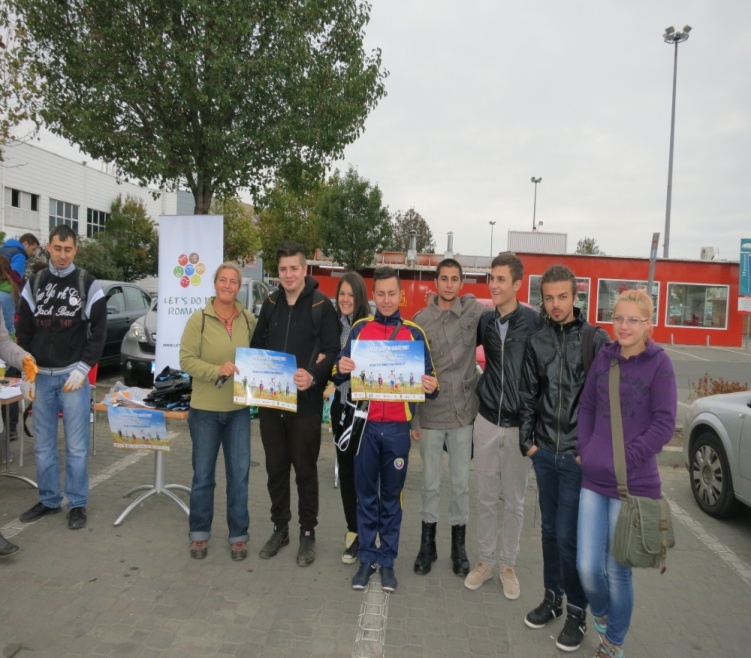 „ProtejaȚi  natura  pentru  viaȚĂ”
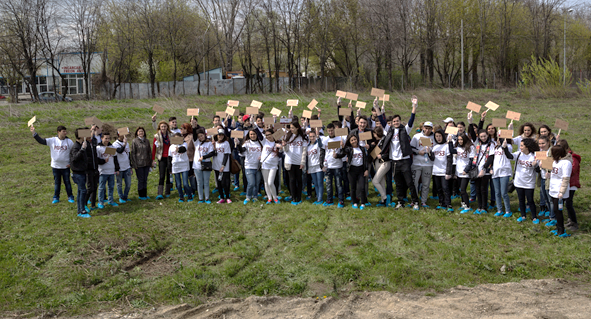 9 APRILIE- ACŢIUNEA DE PLANTARE DE COPACI,
 ALĂTURI DE PRIMARUL ROBERT SORIN NEGOIŢĂ
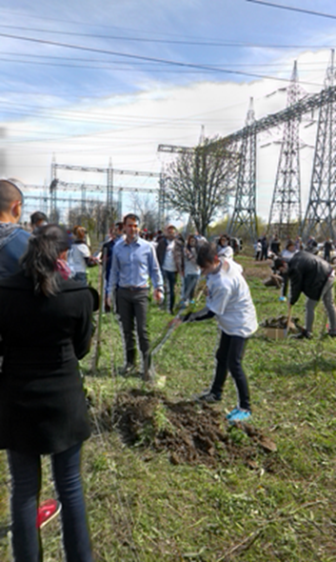 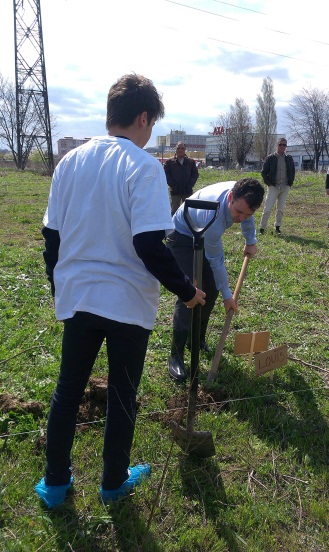 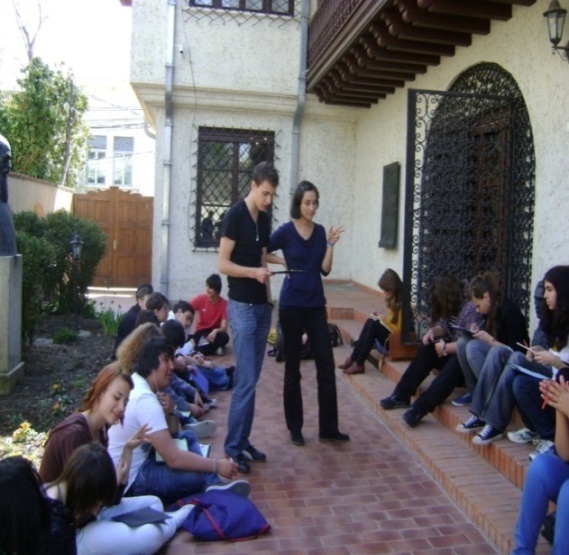 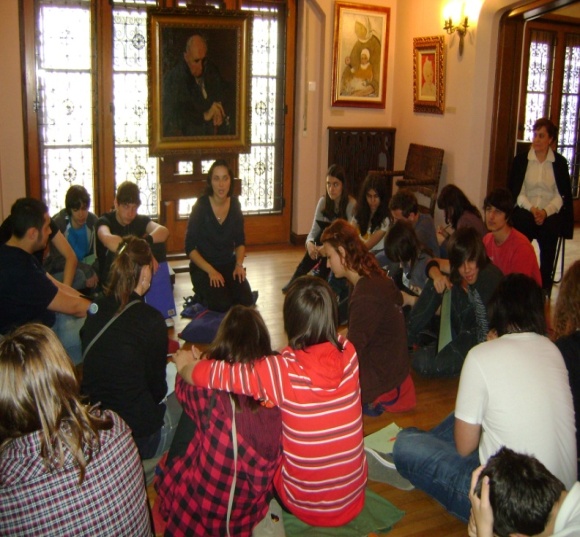 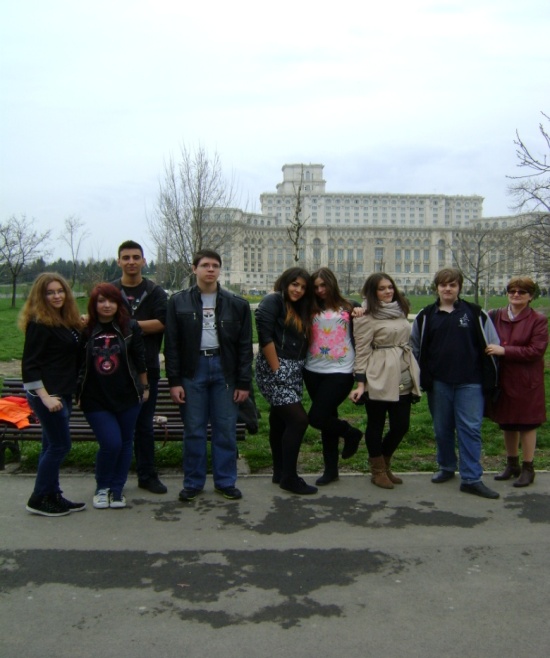 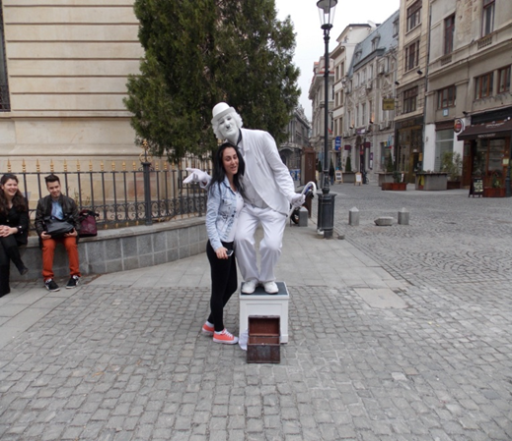 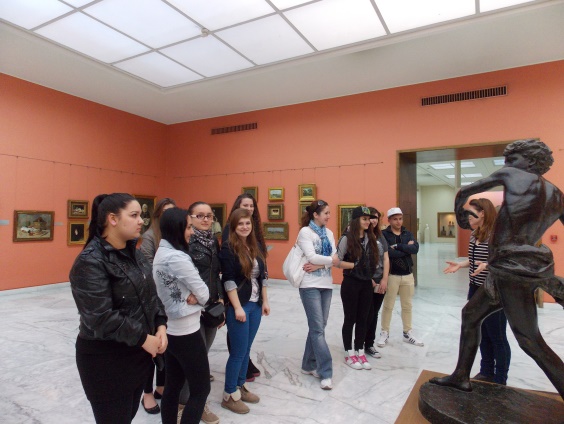 „ȘCOALA ALTFEL”
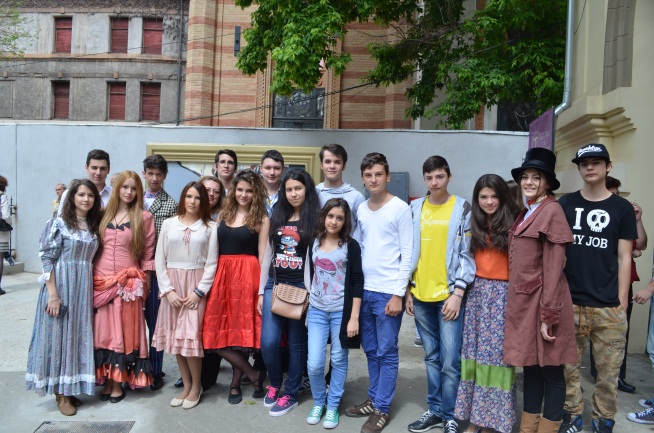 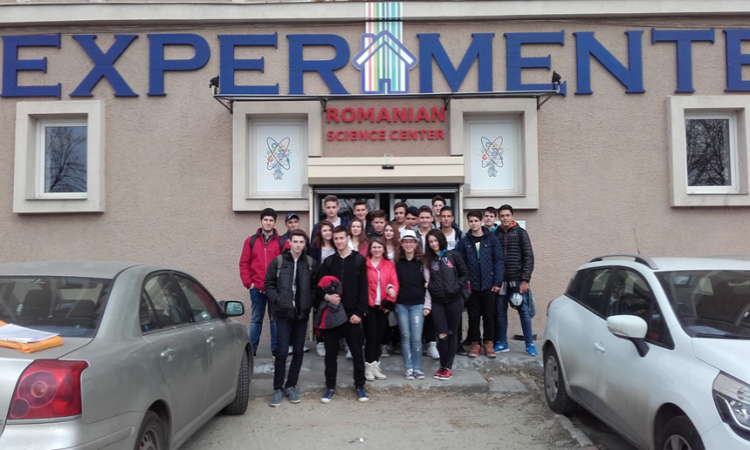 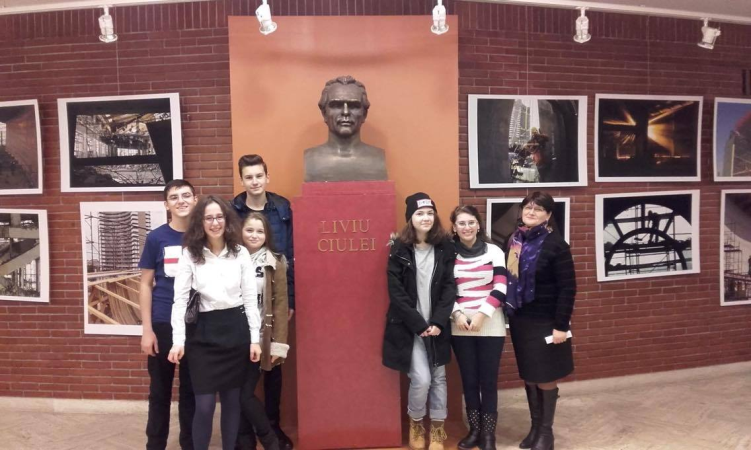 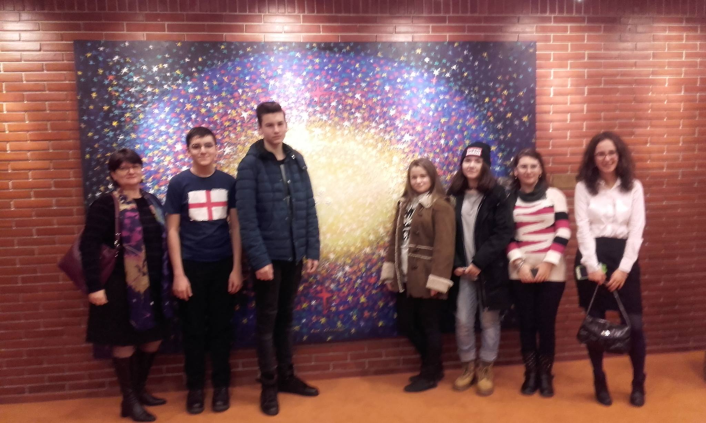 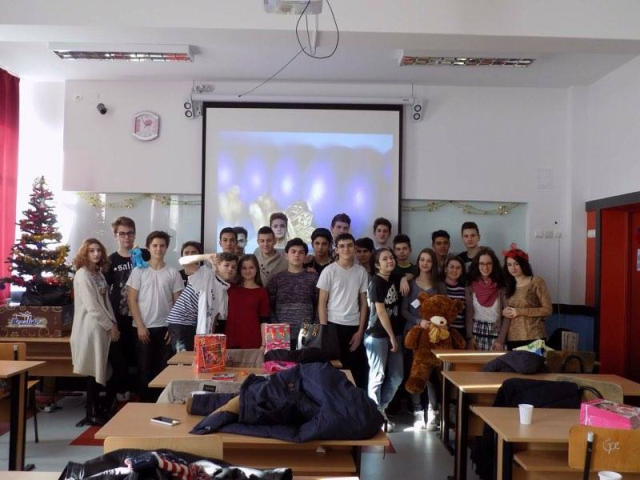 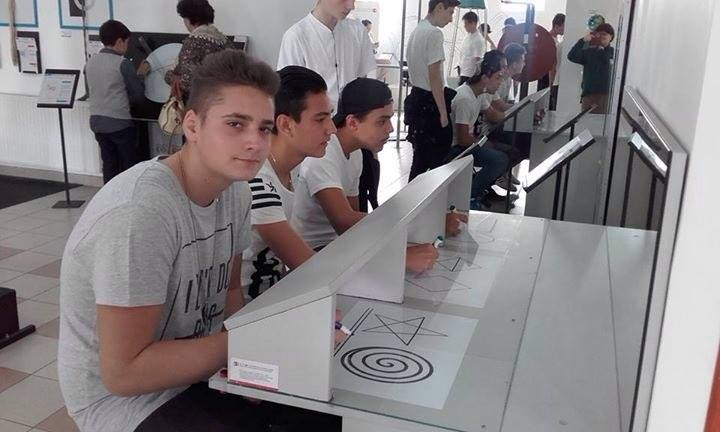 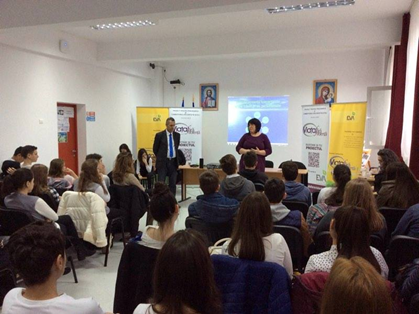 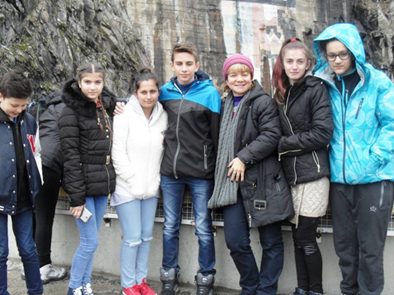 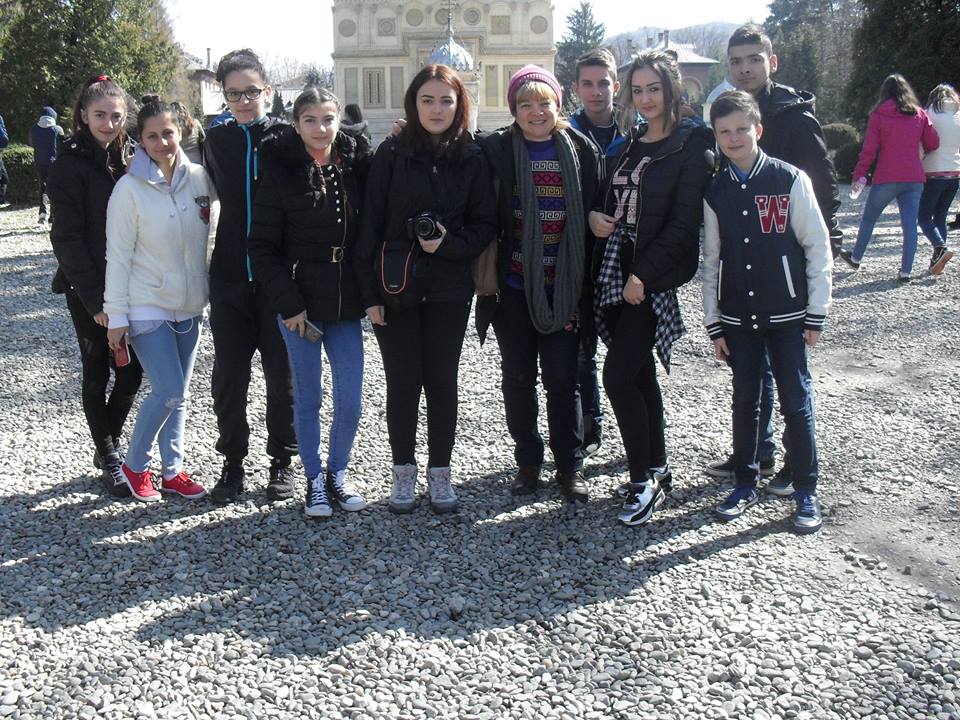 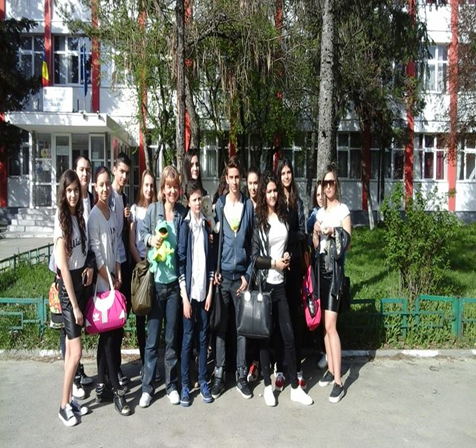 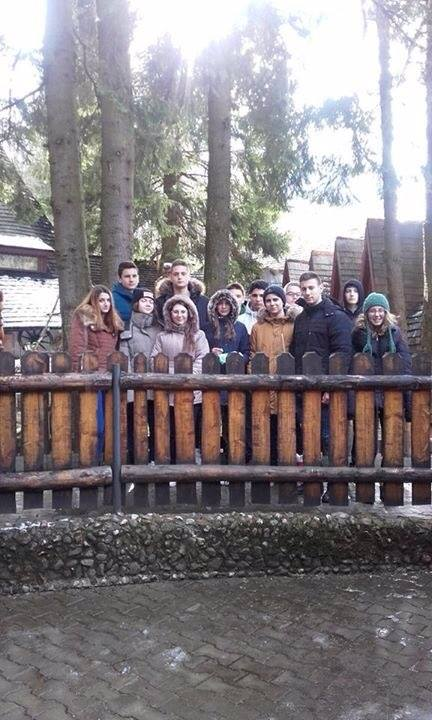 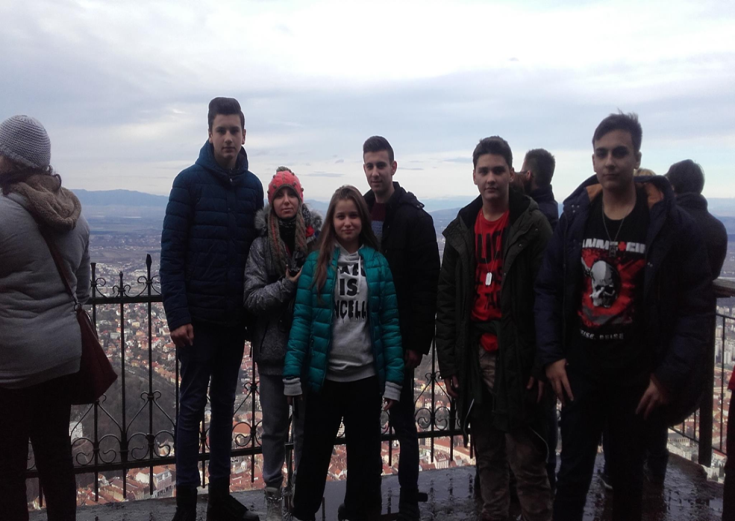 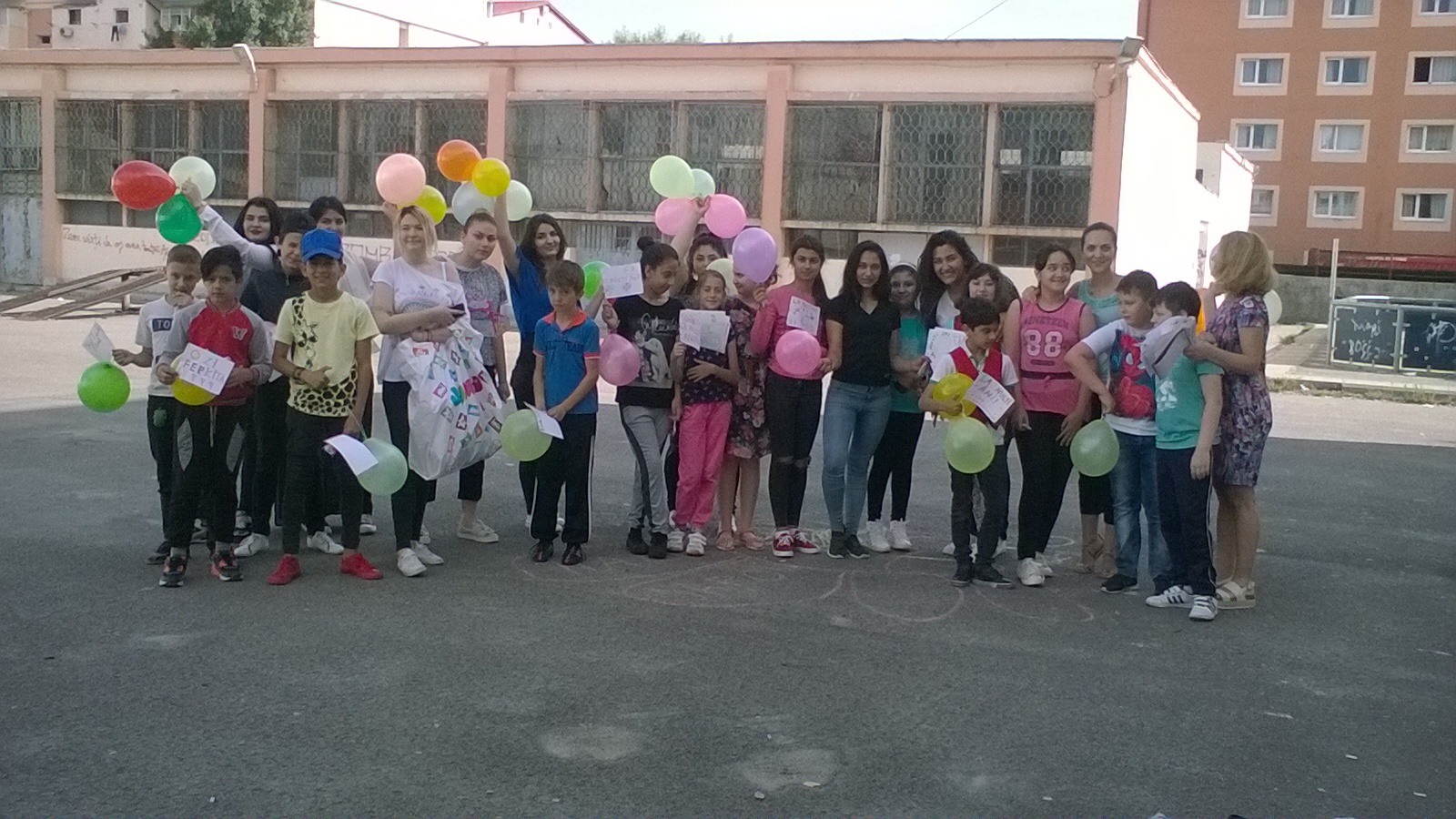 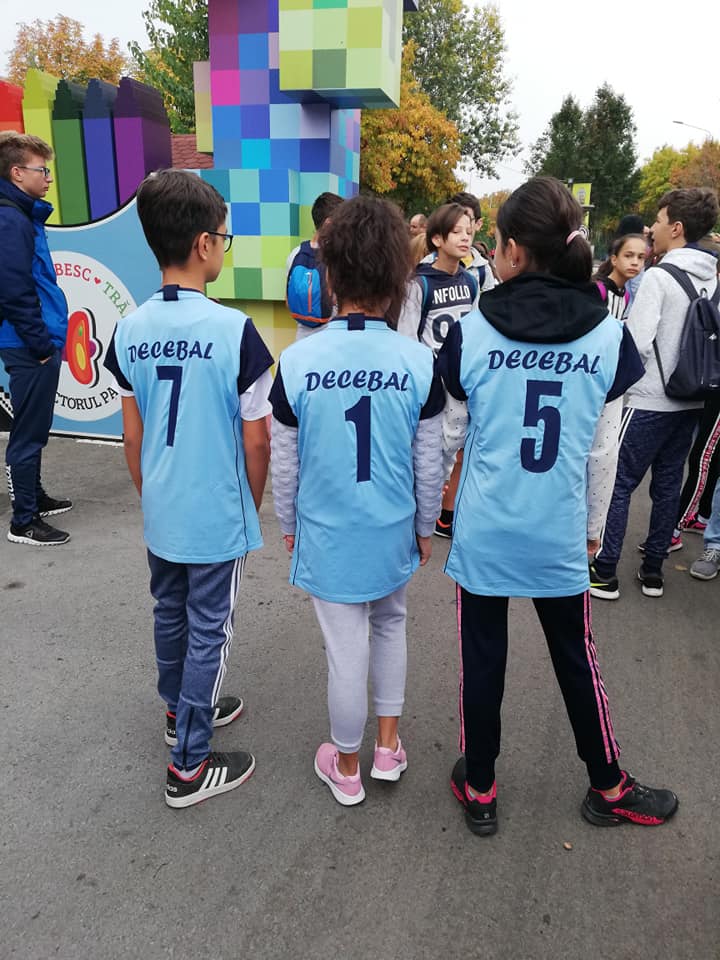 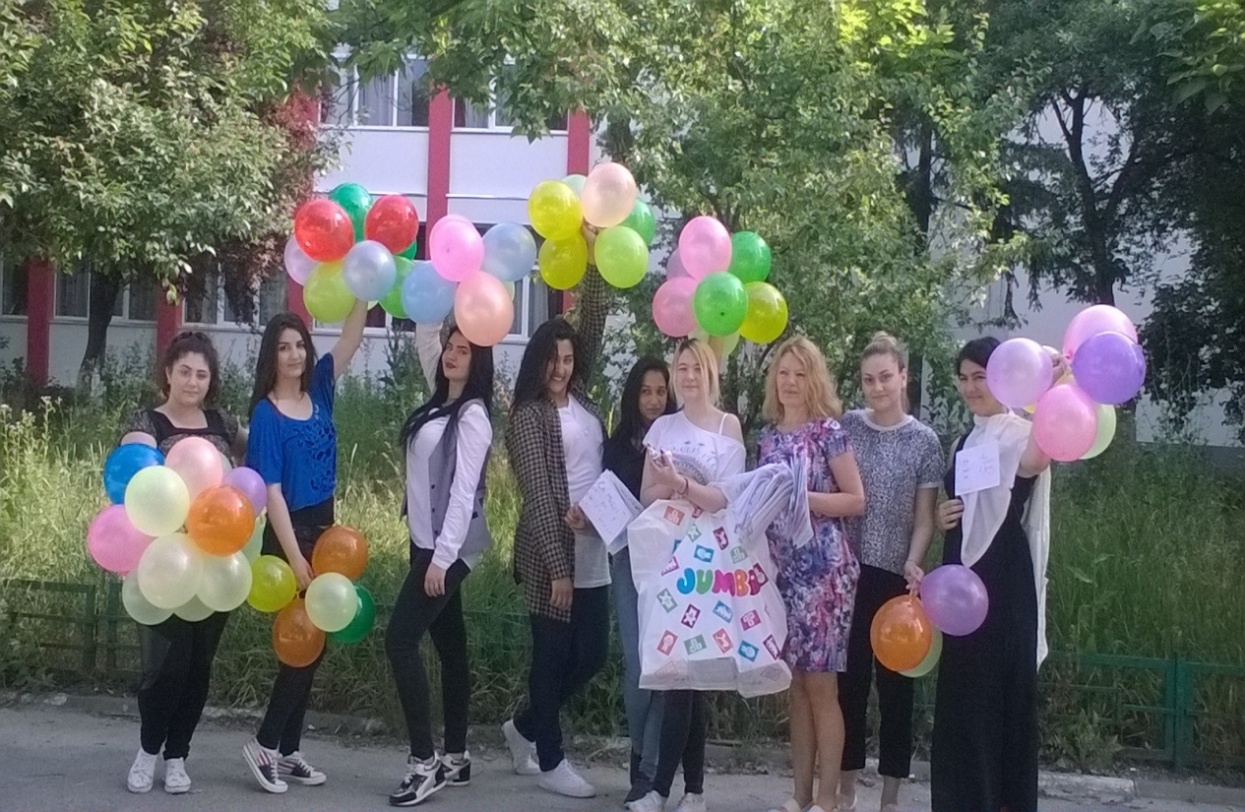 ACTIVITĂȚI  SPORTIVE
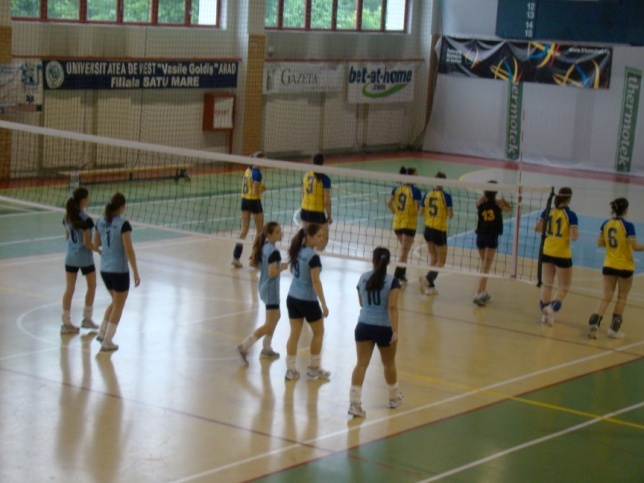 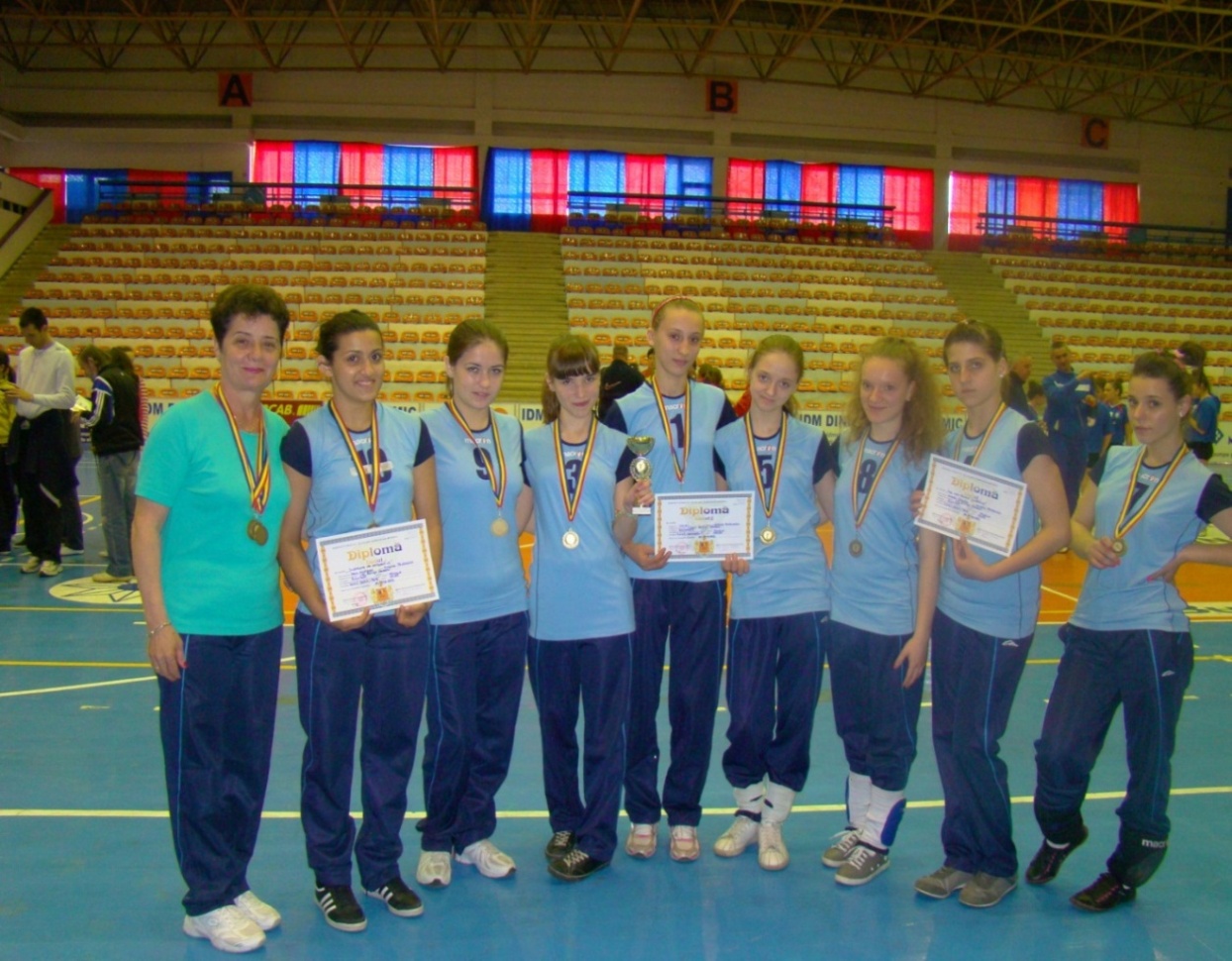 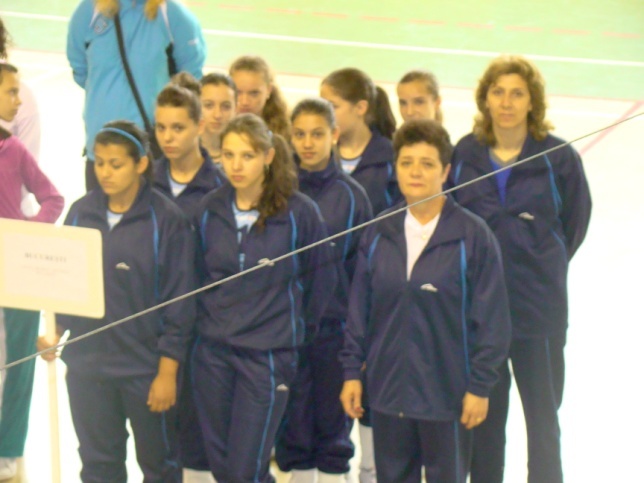 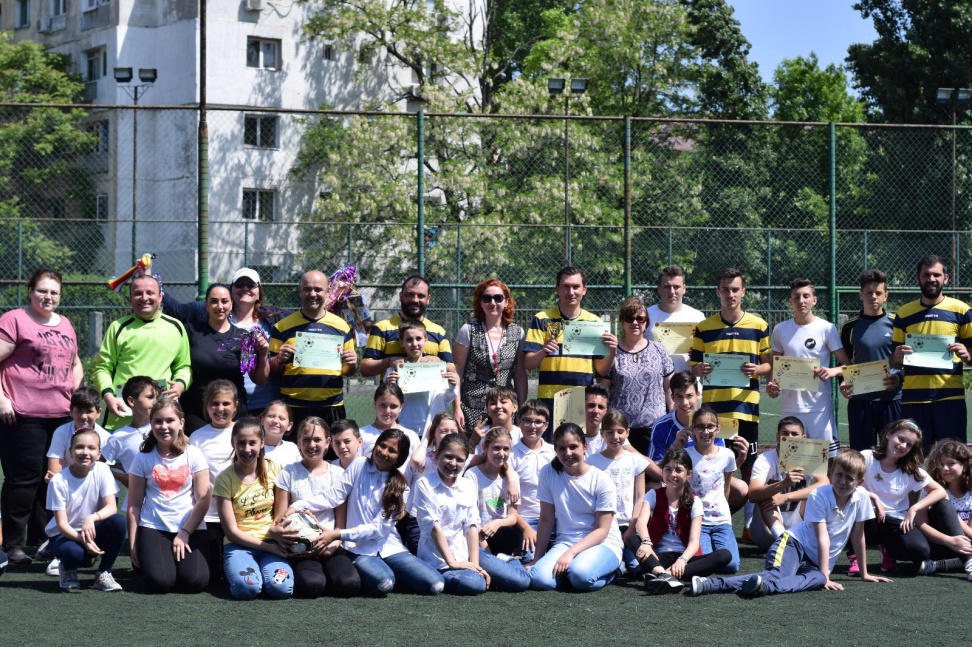 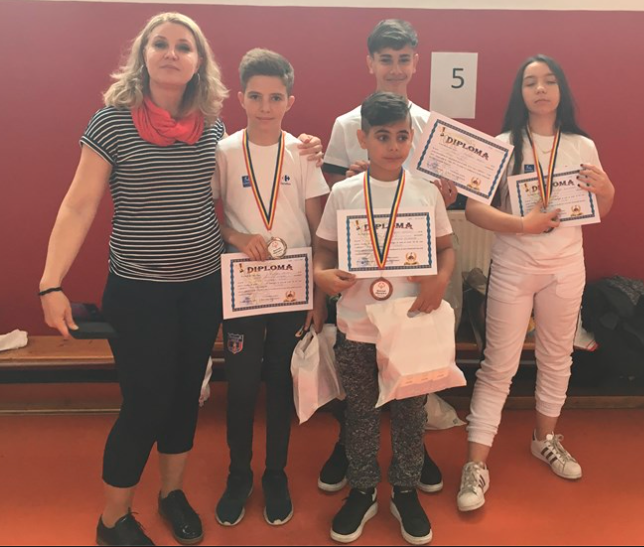 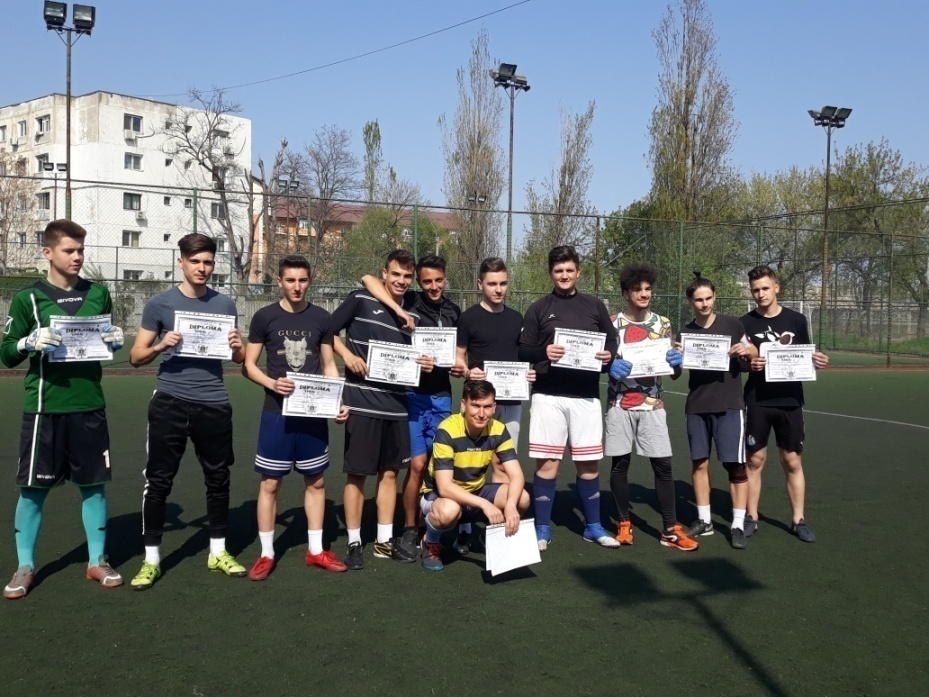 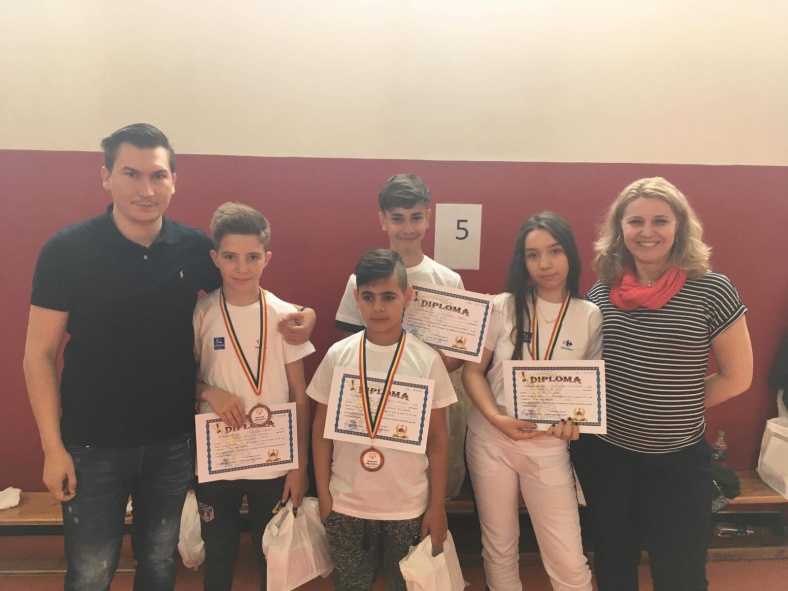 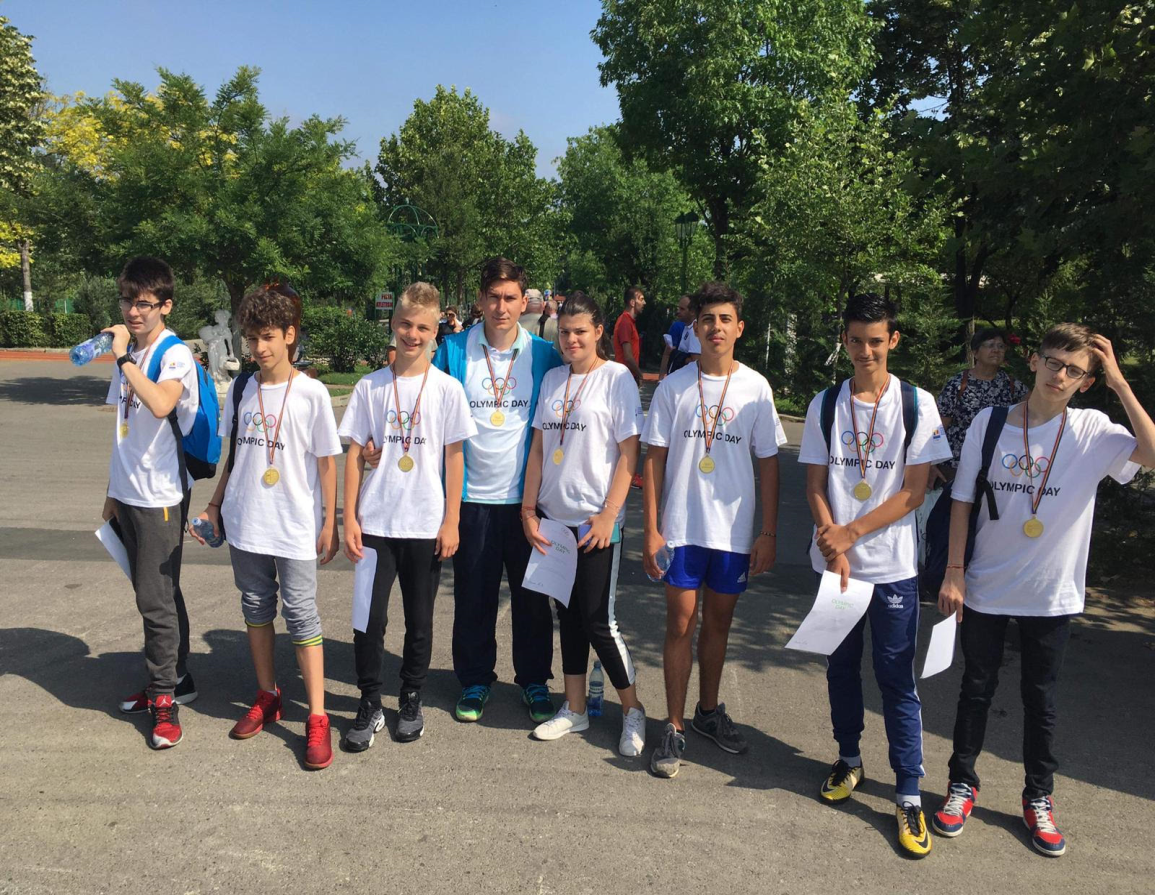 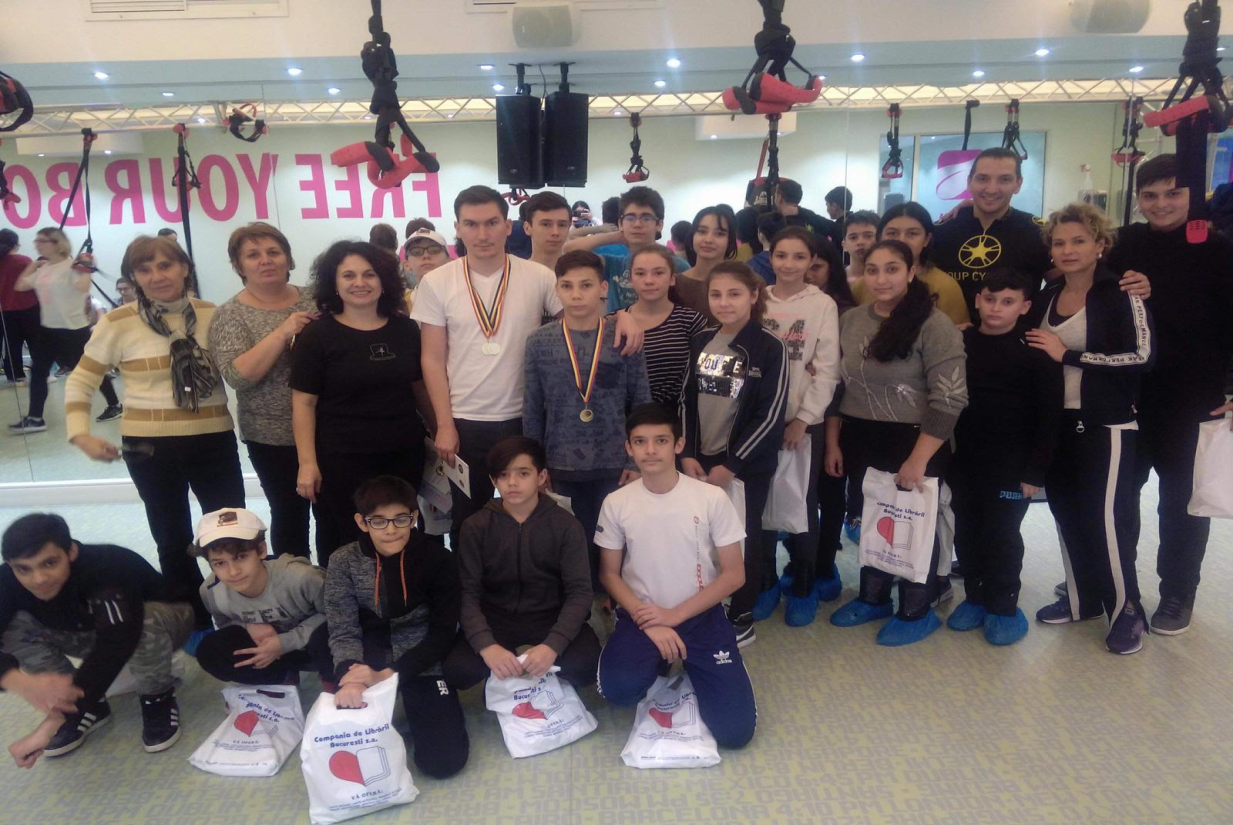 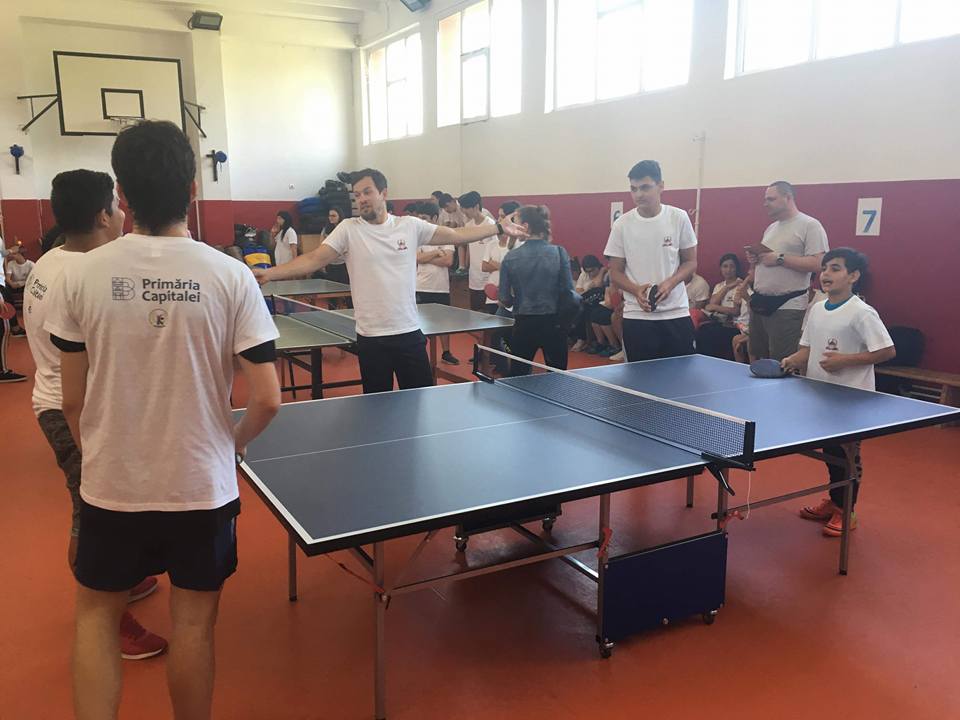 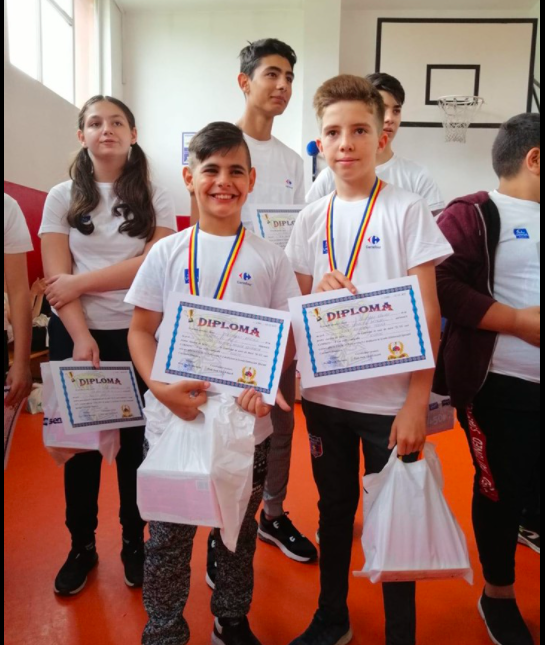 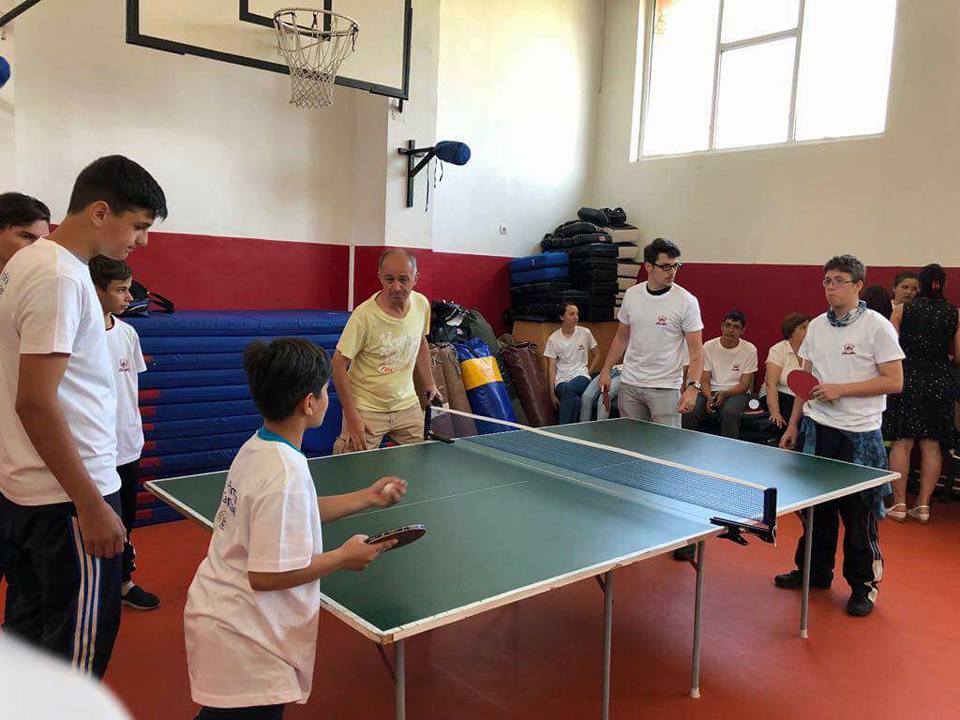 …de Halloween,  toatĂ  lumea  petrece…
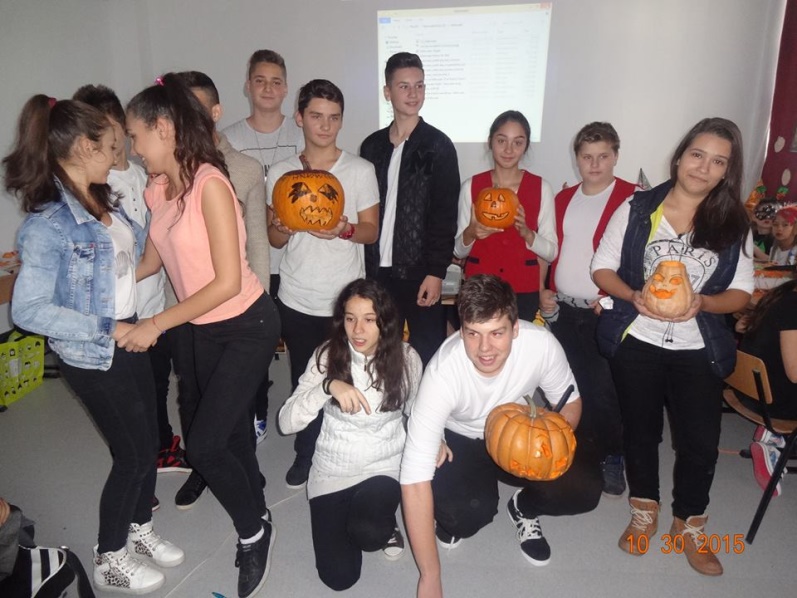 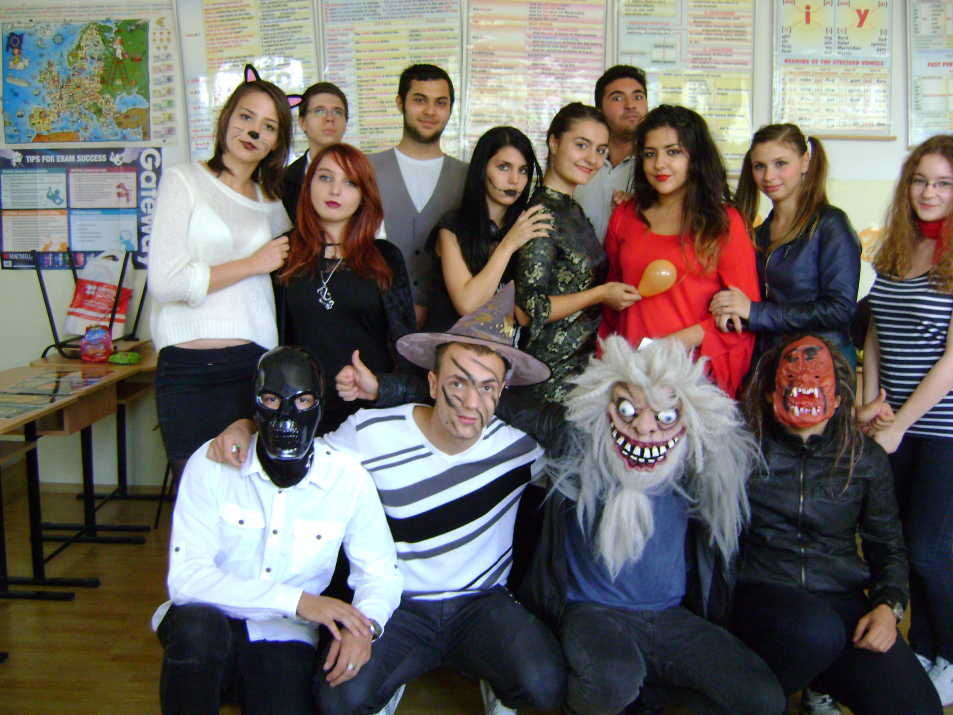 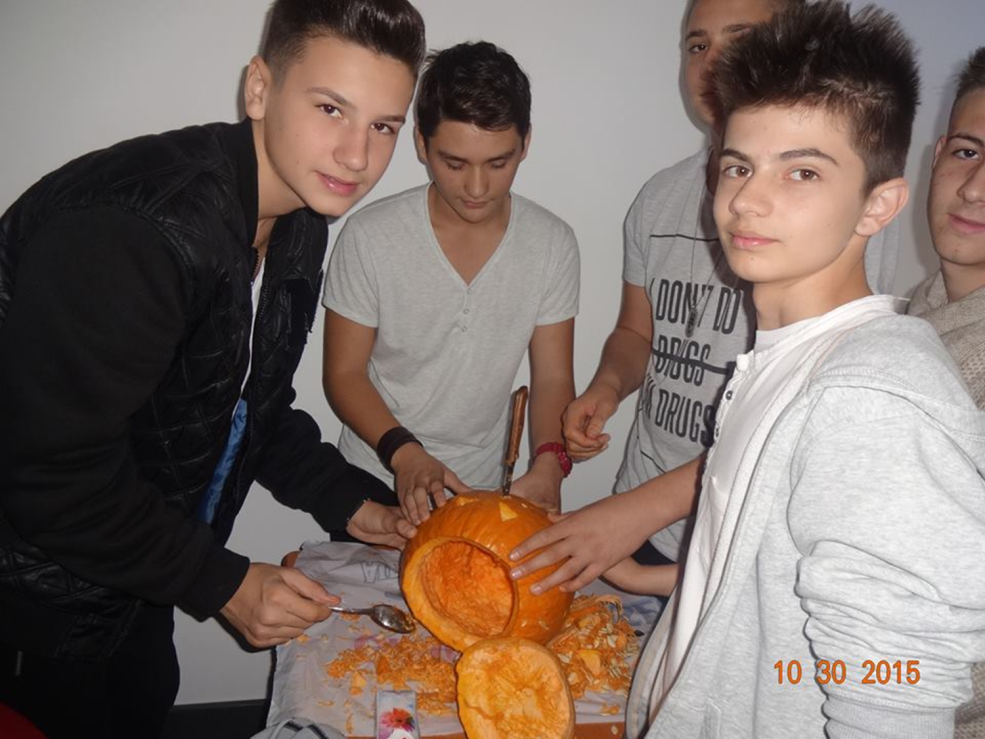 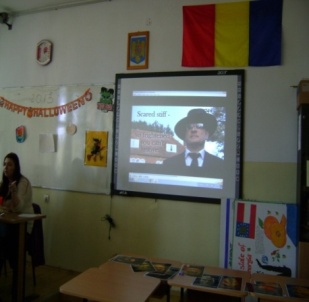 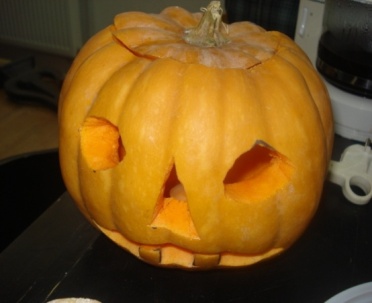 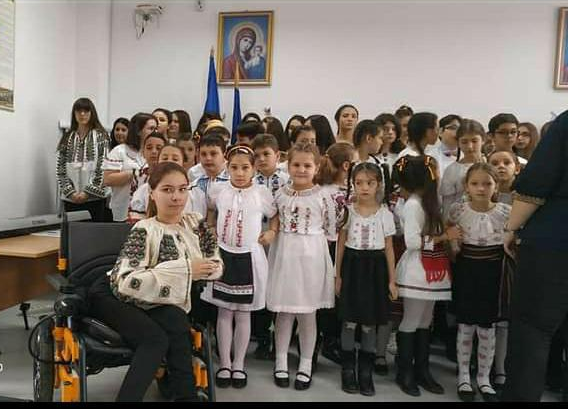 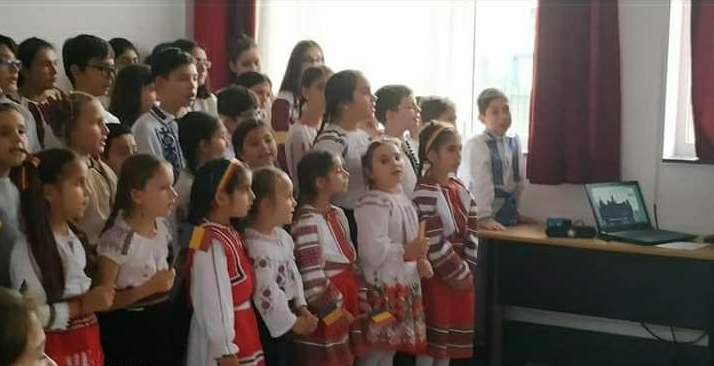 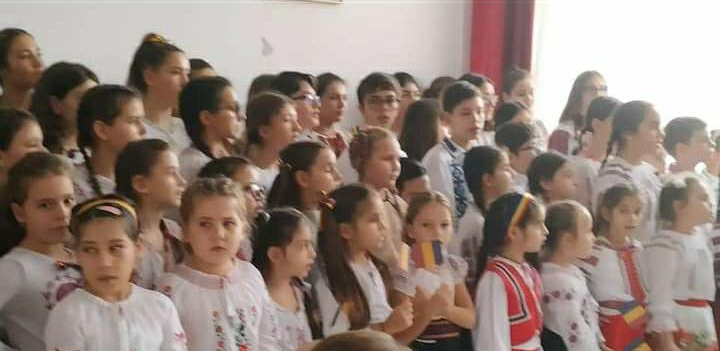 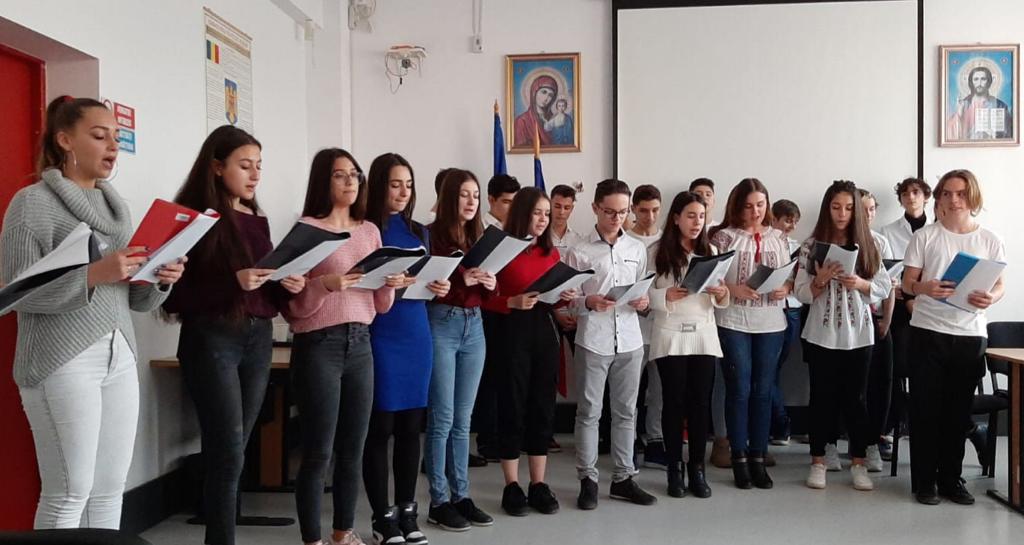 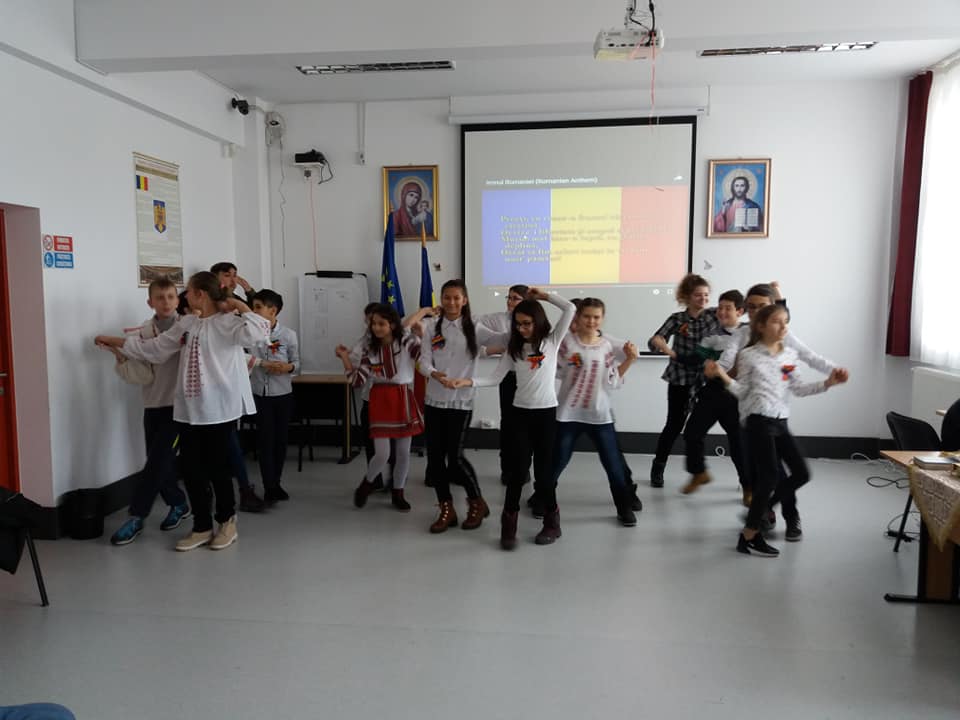 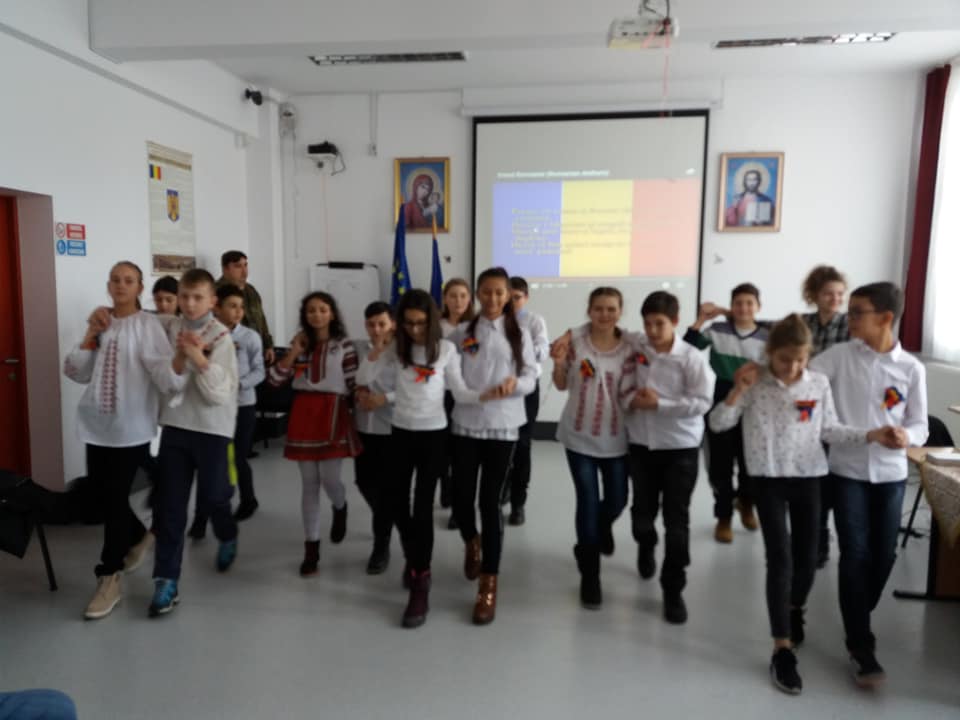 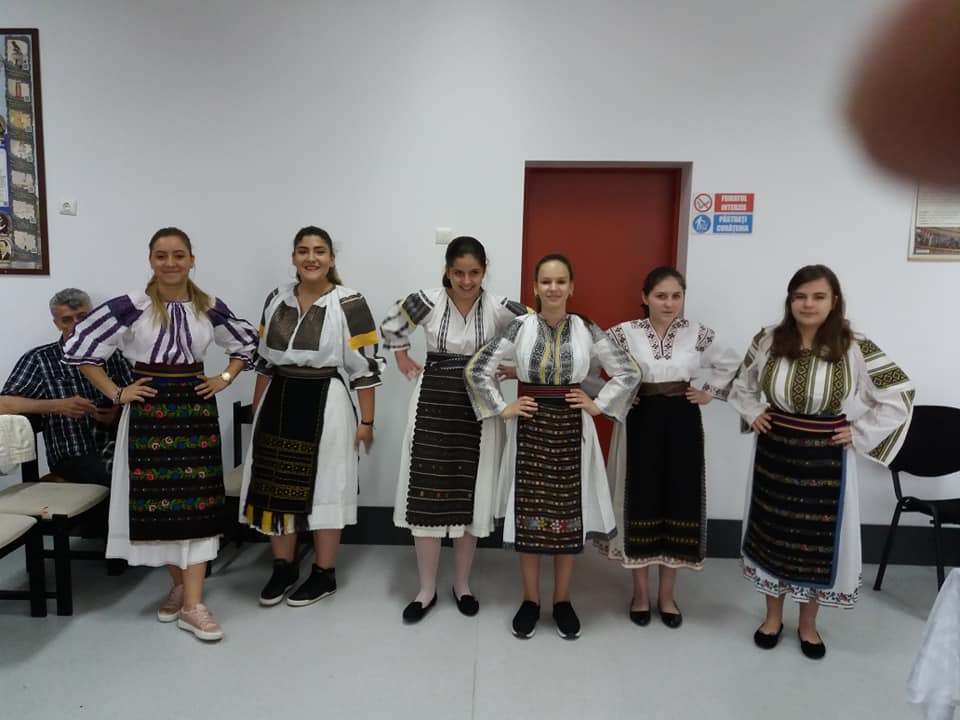 …DIN REALIZĂRILE NOASTRE
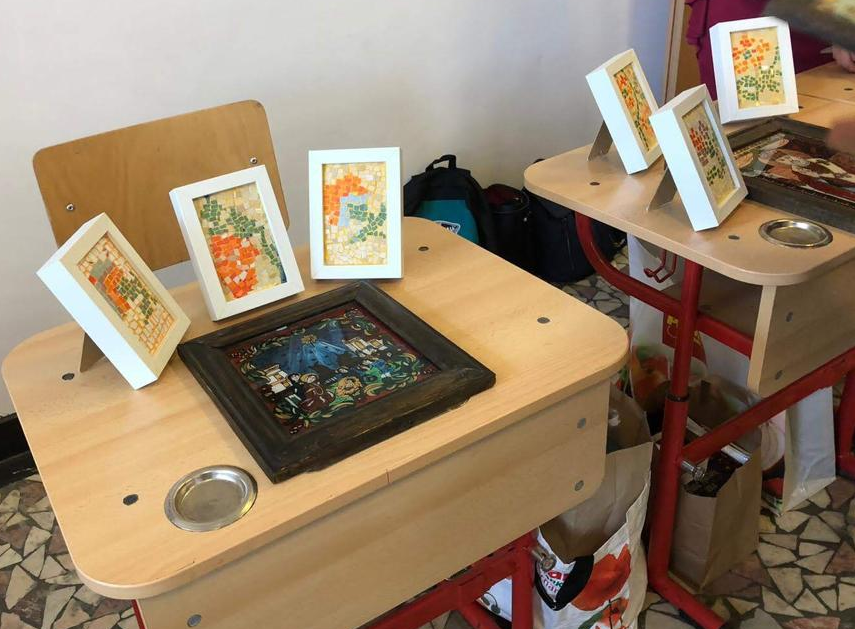 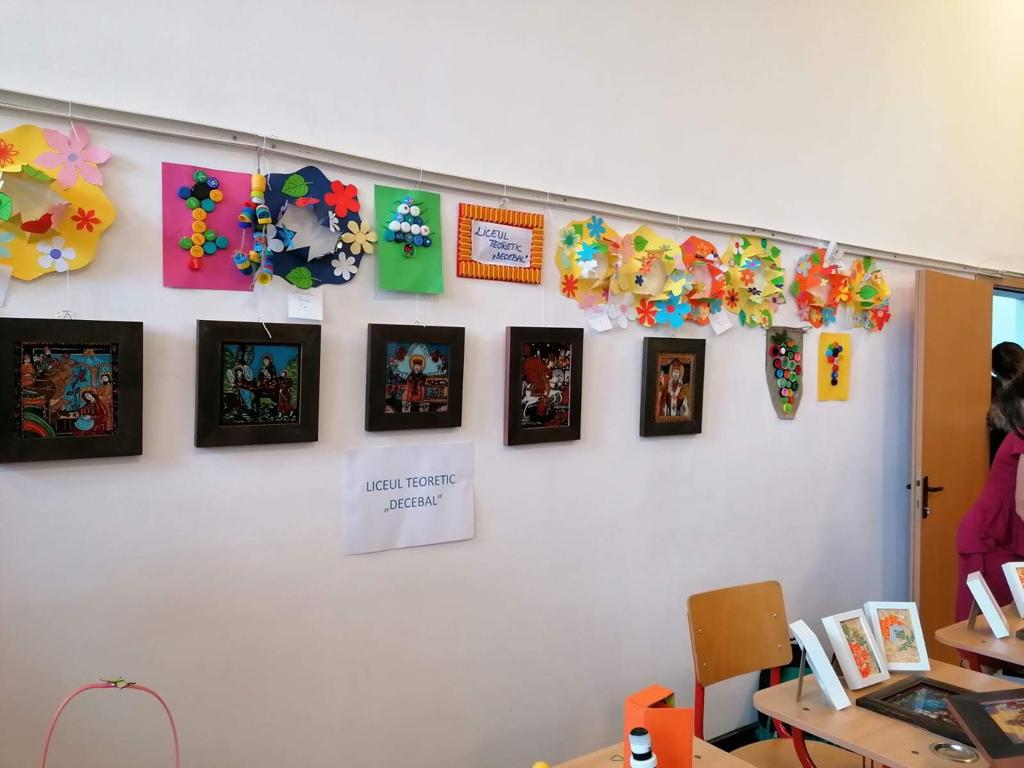 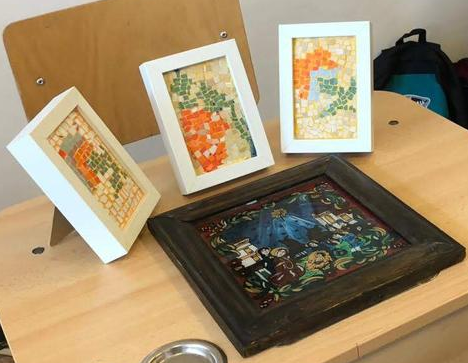 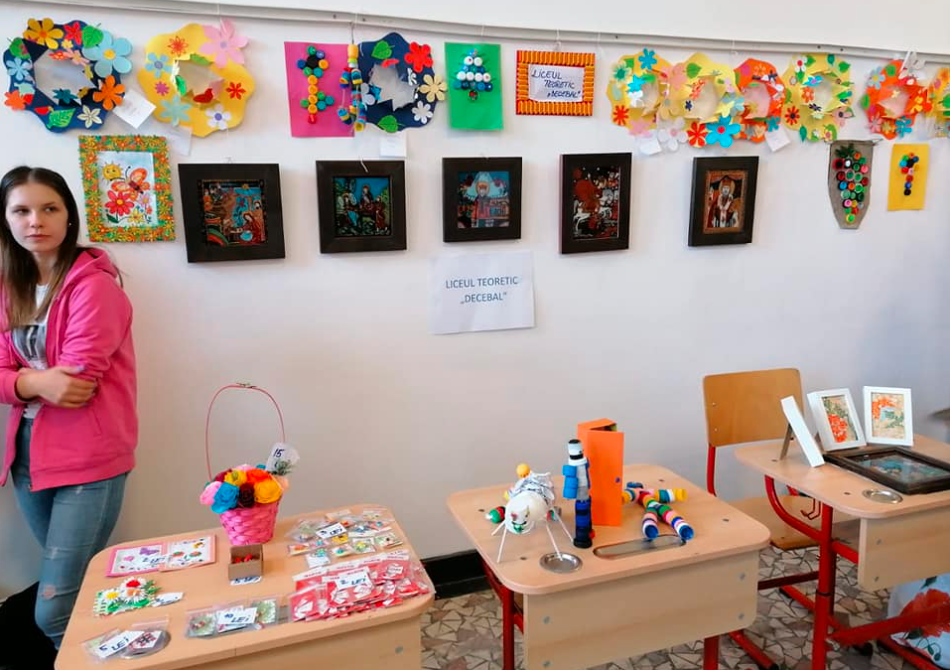 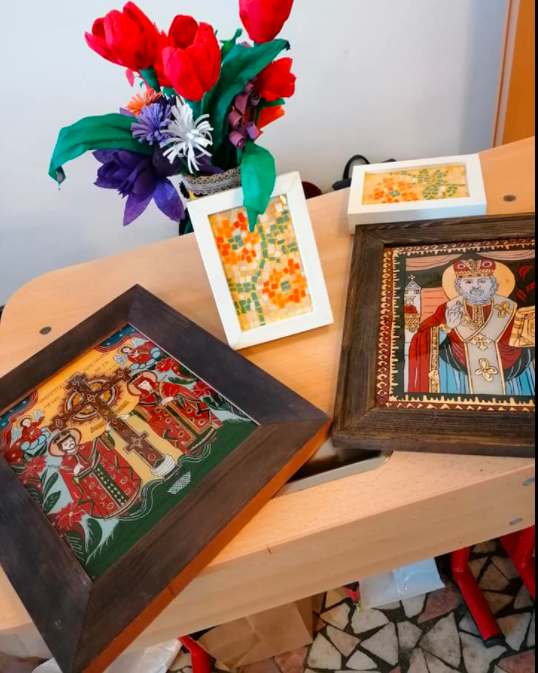 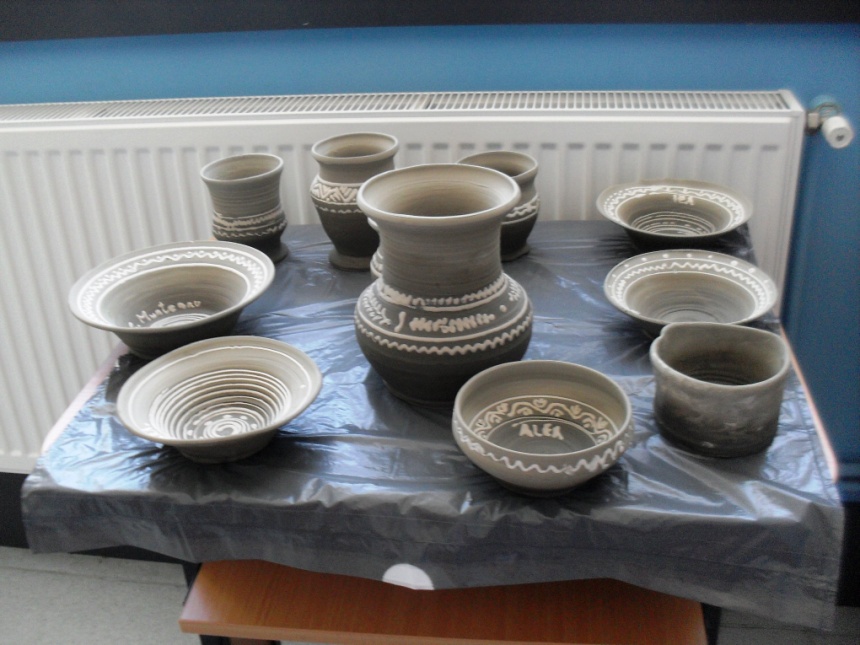 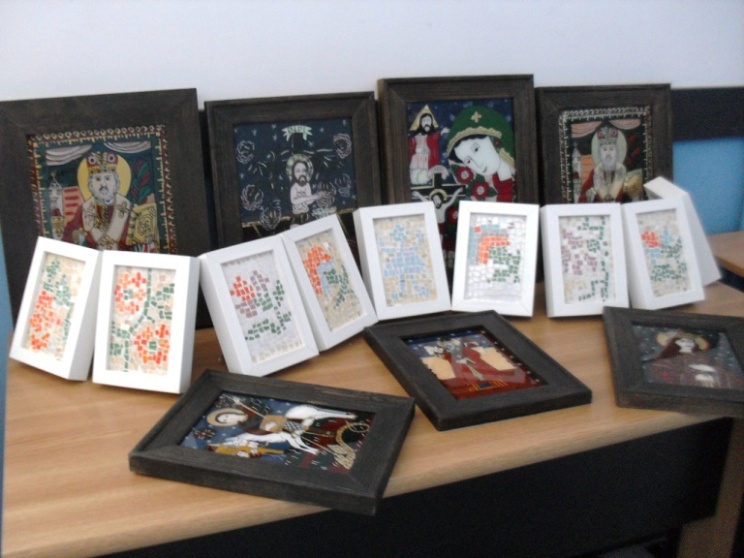 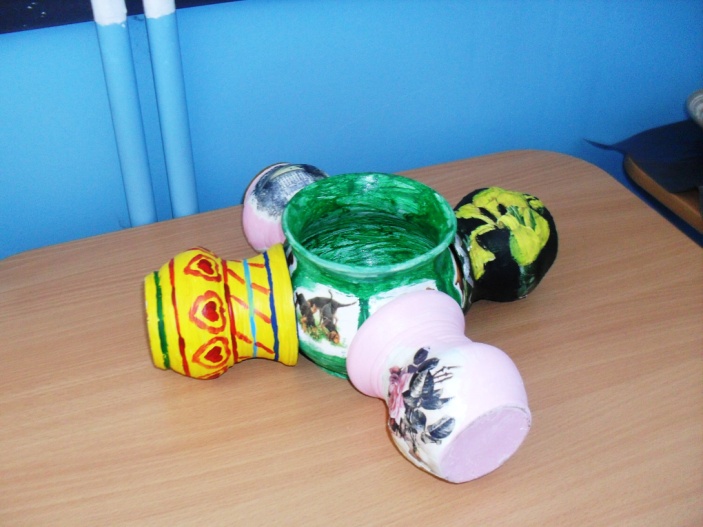 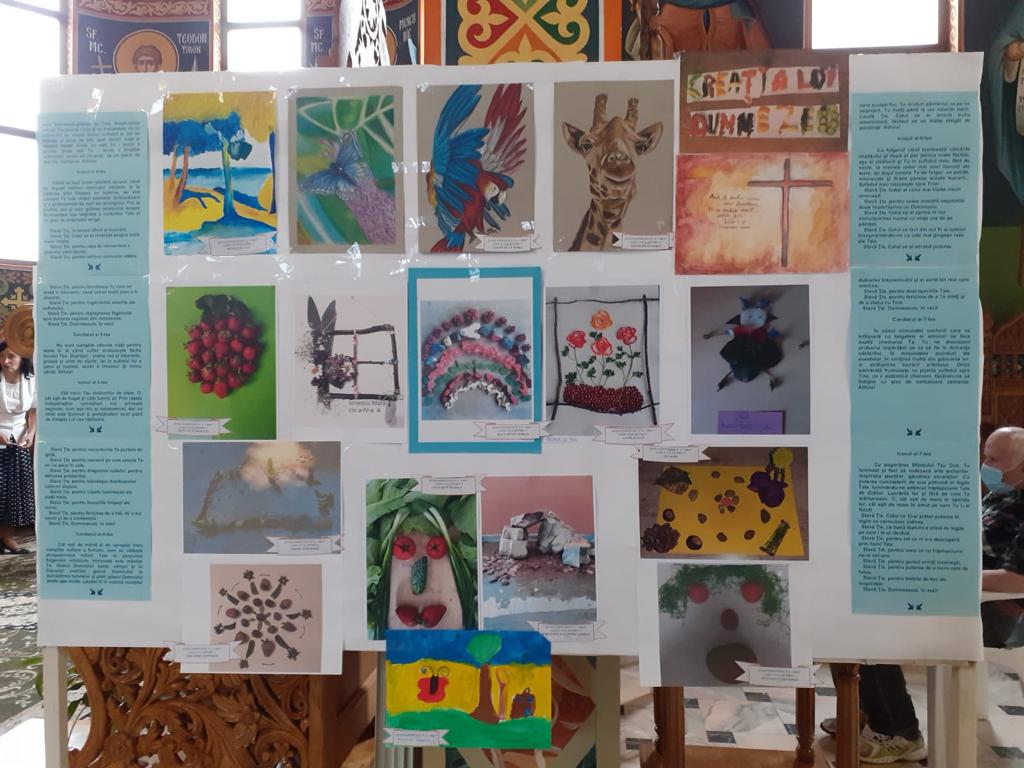 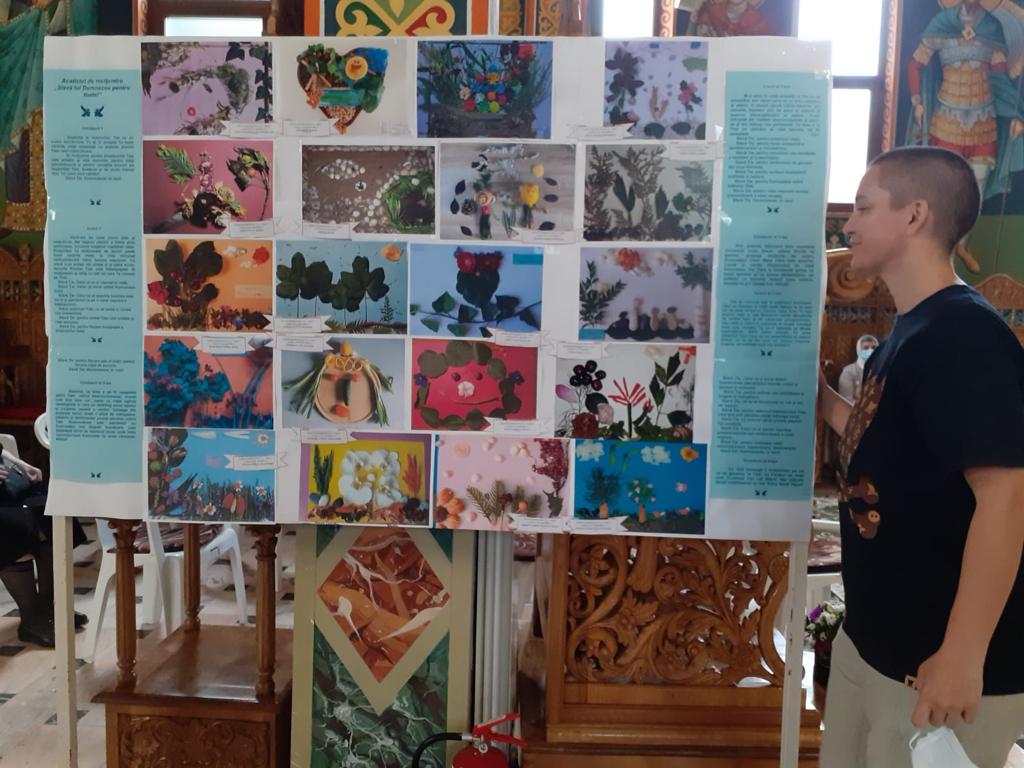 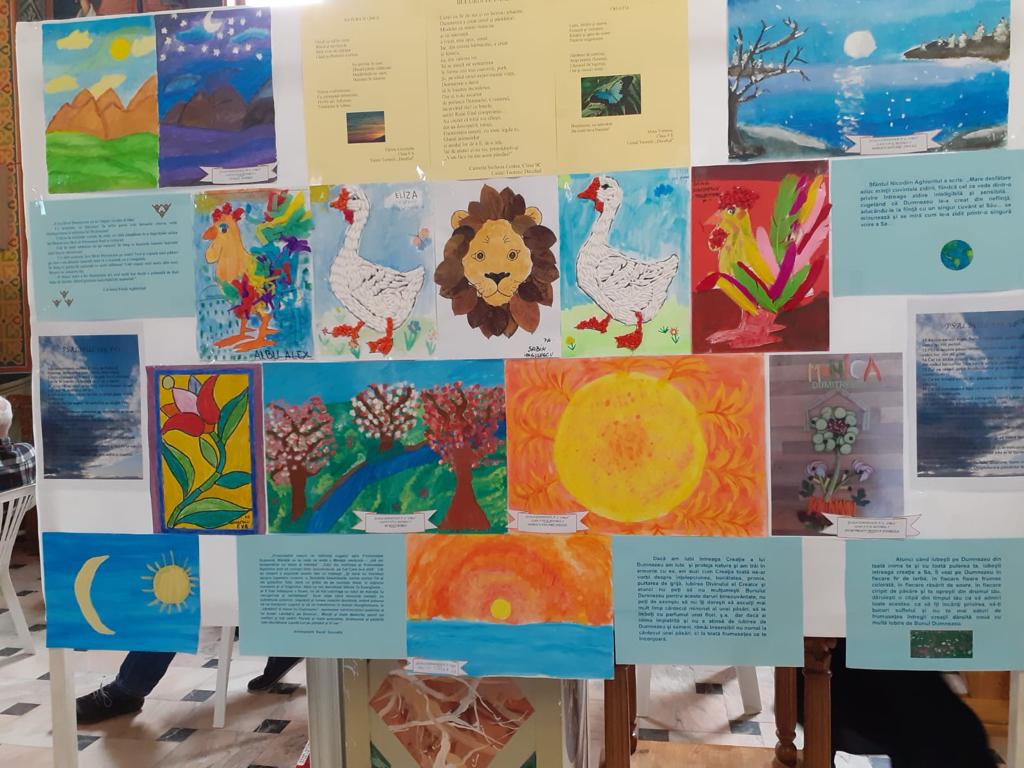 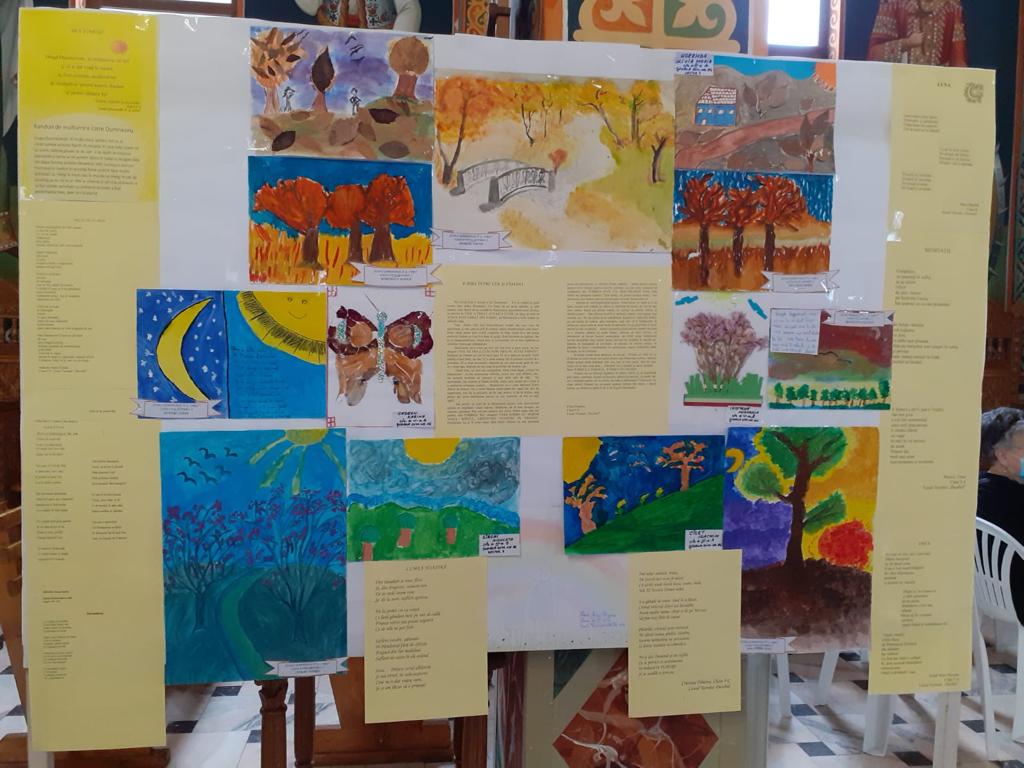 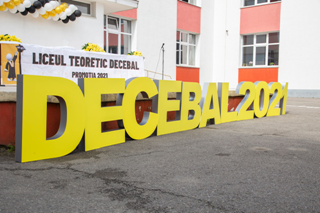 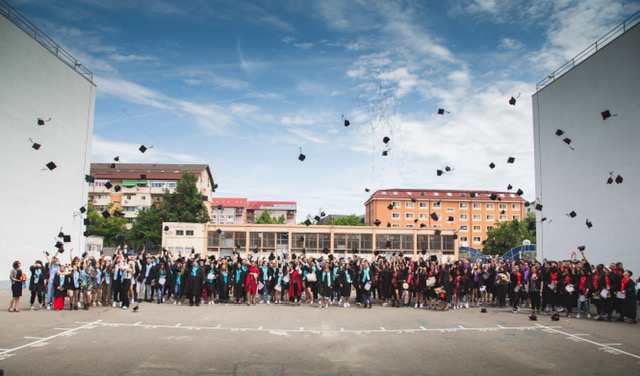 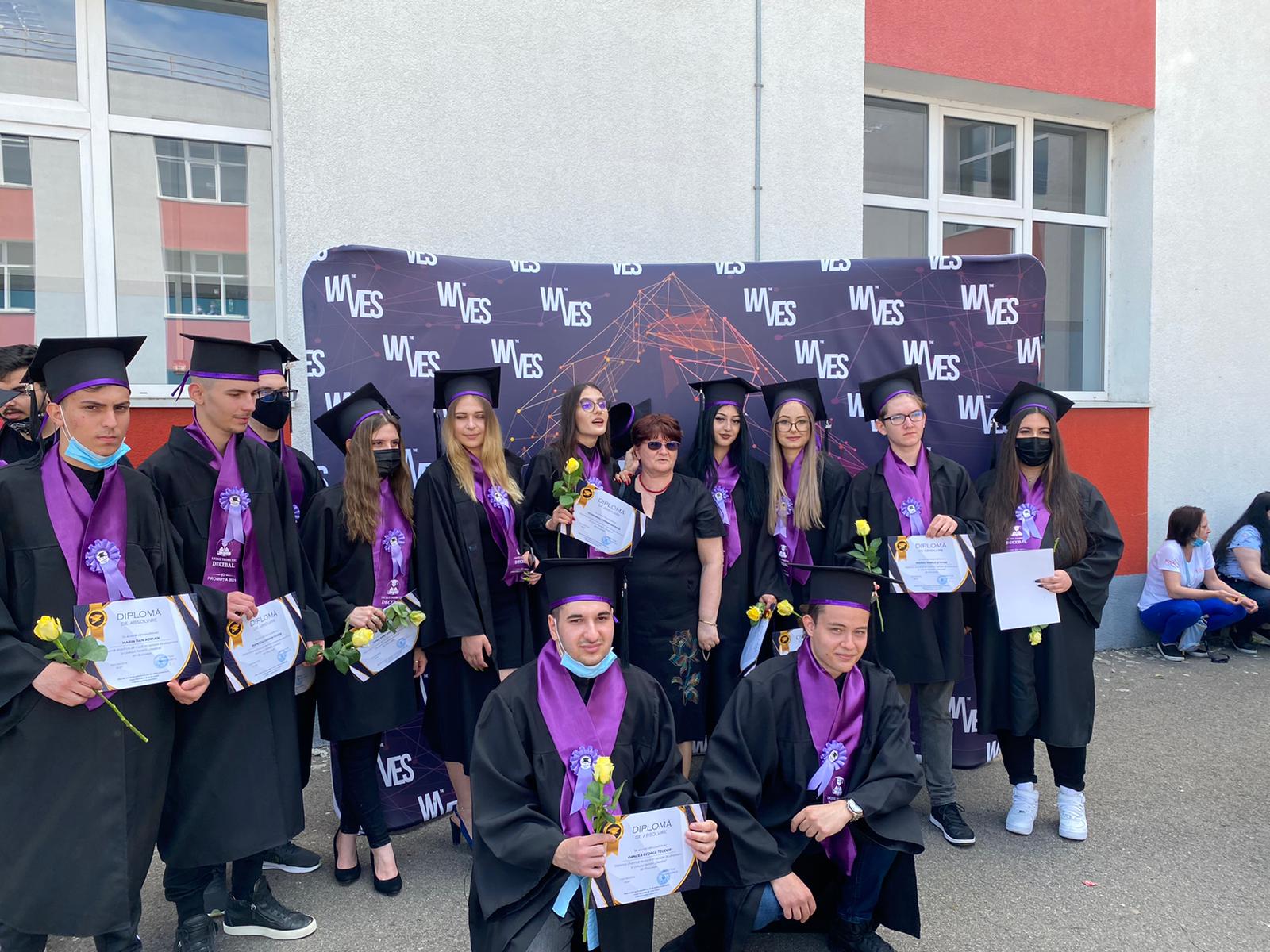 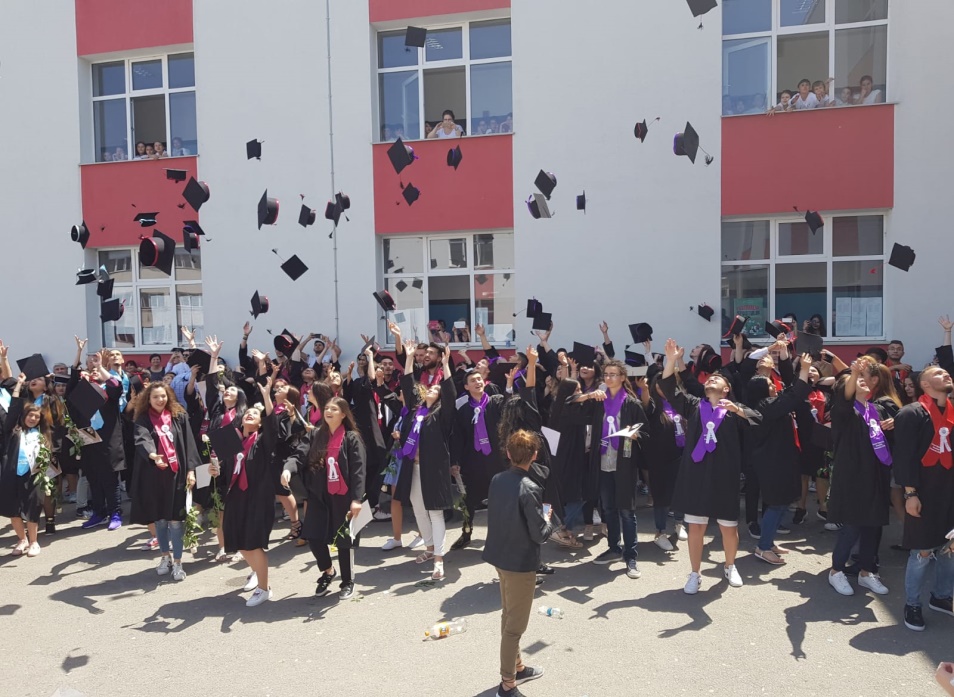 VĂ MULȚUMIM ȘI VĂ AȘTEPTĂM 
SĂ PĂȘIM 
,,ÎmpreuNĂ SPRE SUCCES!”